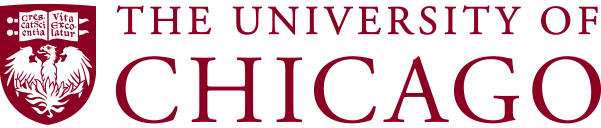 Department of Physics
Collective electrodynamic excitations and non-conservative dynamics in optical matter and meta-atom systems
John Parker
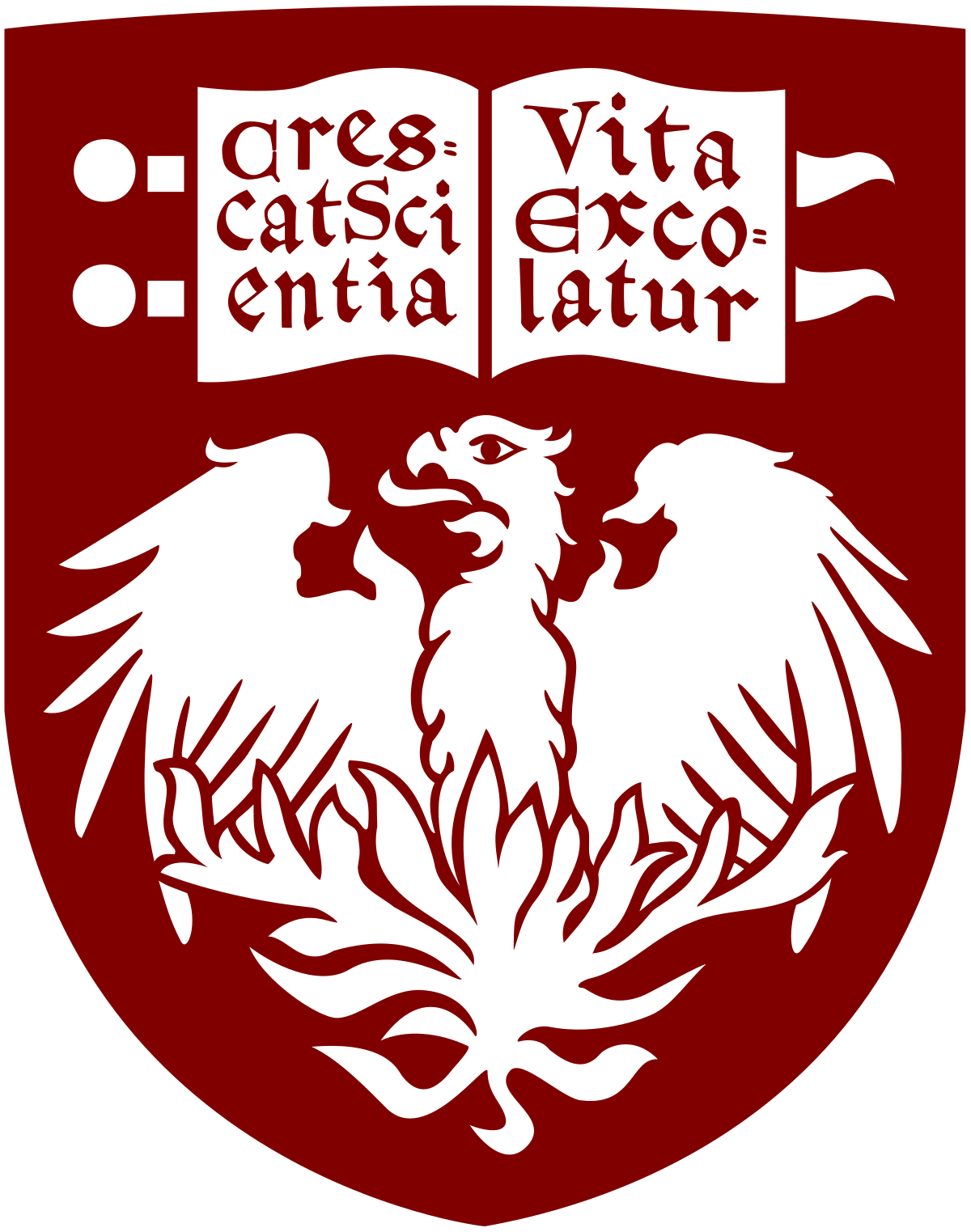 The University of Chicago
Light exerts a force on matter
Nanoparticles confined in tightly focused light beams
Dust tails in comets feel radiation pressure from the sun
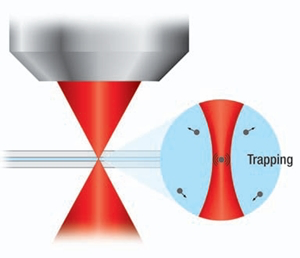 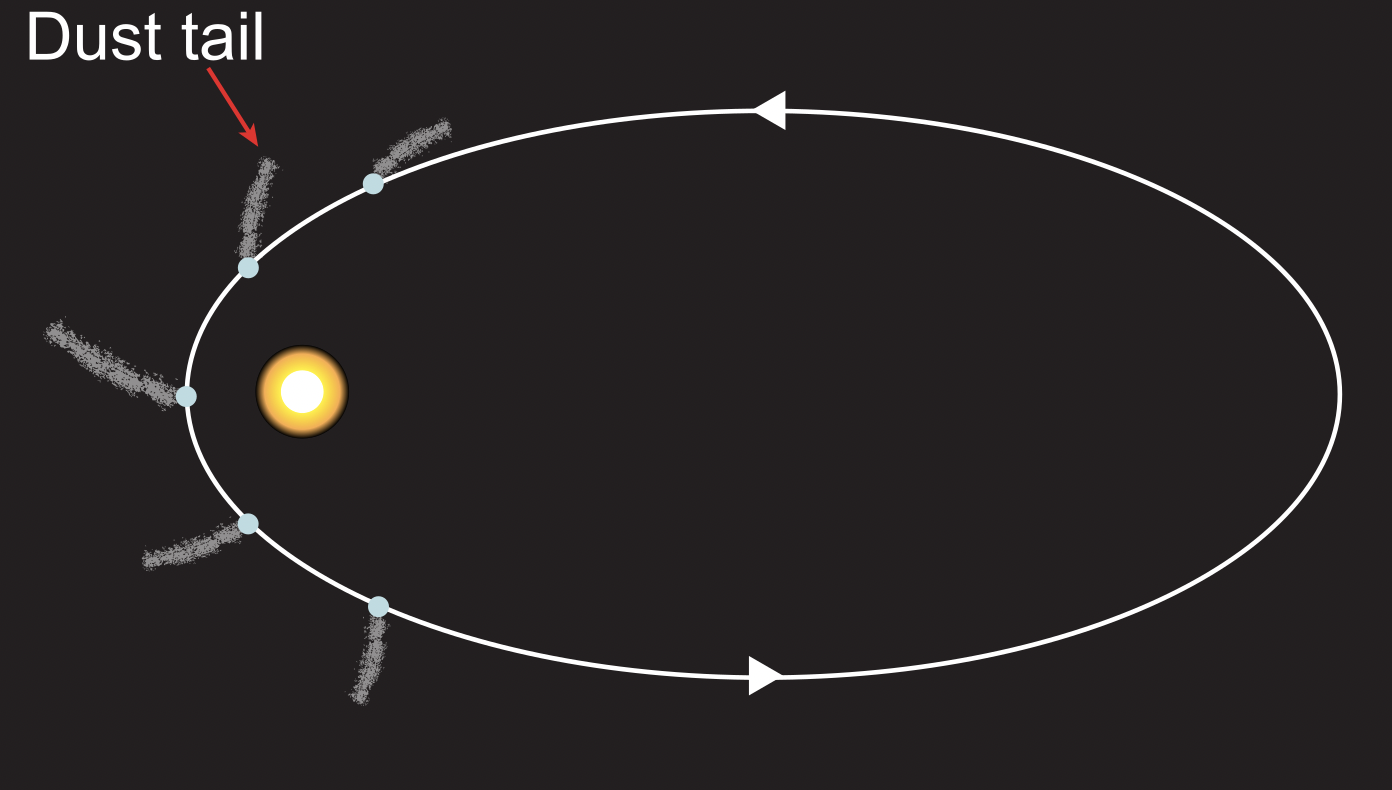 Ref: Юкатан
Ref: Thor Labs
Momentum per photon
Field momentum (classical)
Optical forces become significant at the nanoscale in the presence of thermal fluctuations
Pelton, M., Liu, M., Kim, H. Y., Smith, G., Guyot-Sionnest, P., & Scherer, N. F. (2006). Optical trapping and alignment of single gold nanorods by using plasmon resonances. Optics letters, 31(13), 2075-2077.
Whipple, F.L., 1978. Comets. codu, pp.1-73.
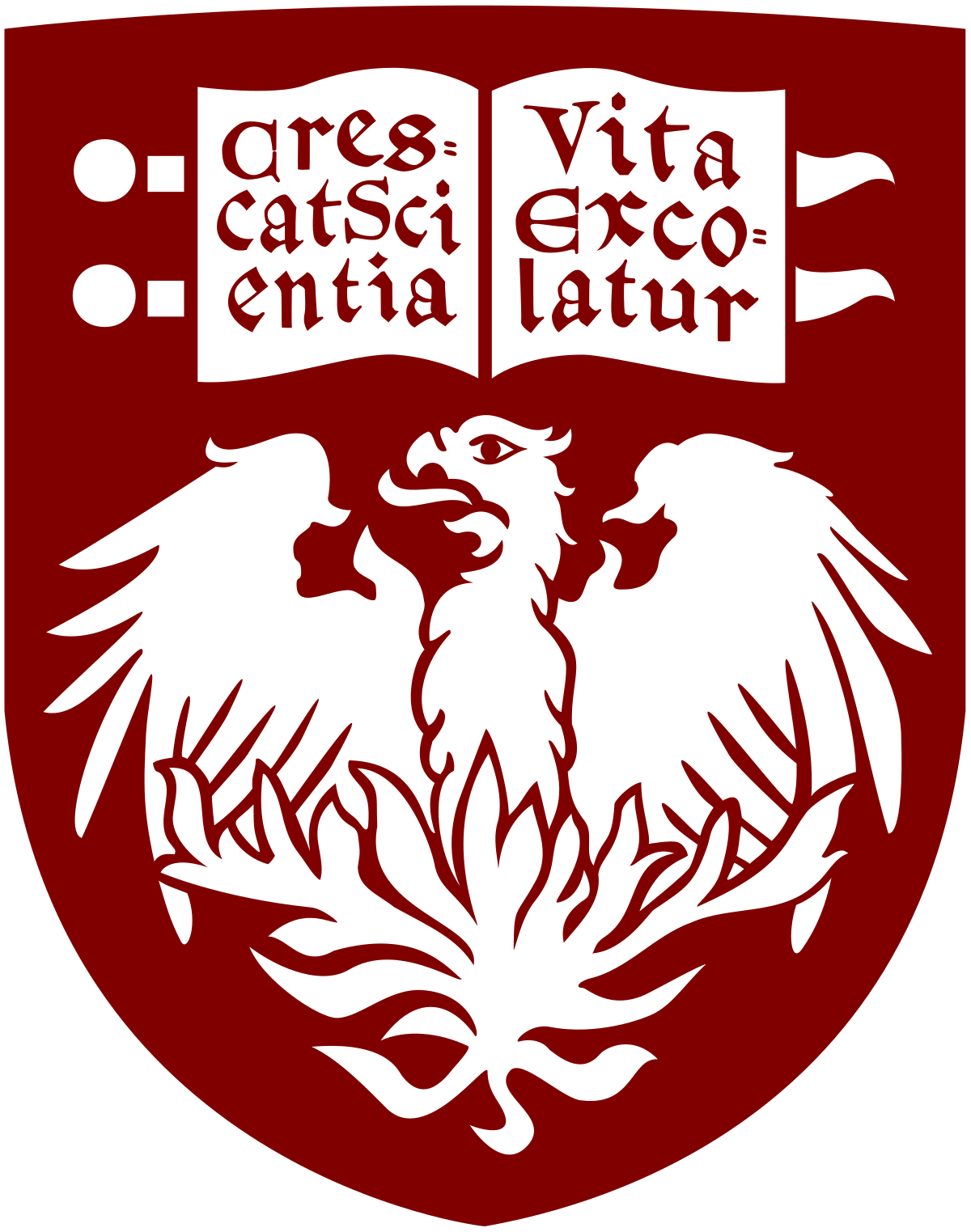 The University of Chicago
The University of Chicago
Introduction to optical trapping and optical matter
Trapping a single particle in a Gaussian beam
Dipole field around a 150 nm diameter silver nanoparticle
Scattering and absorption of the nanoparticle particle
Optical setup for trapping nanoparticles
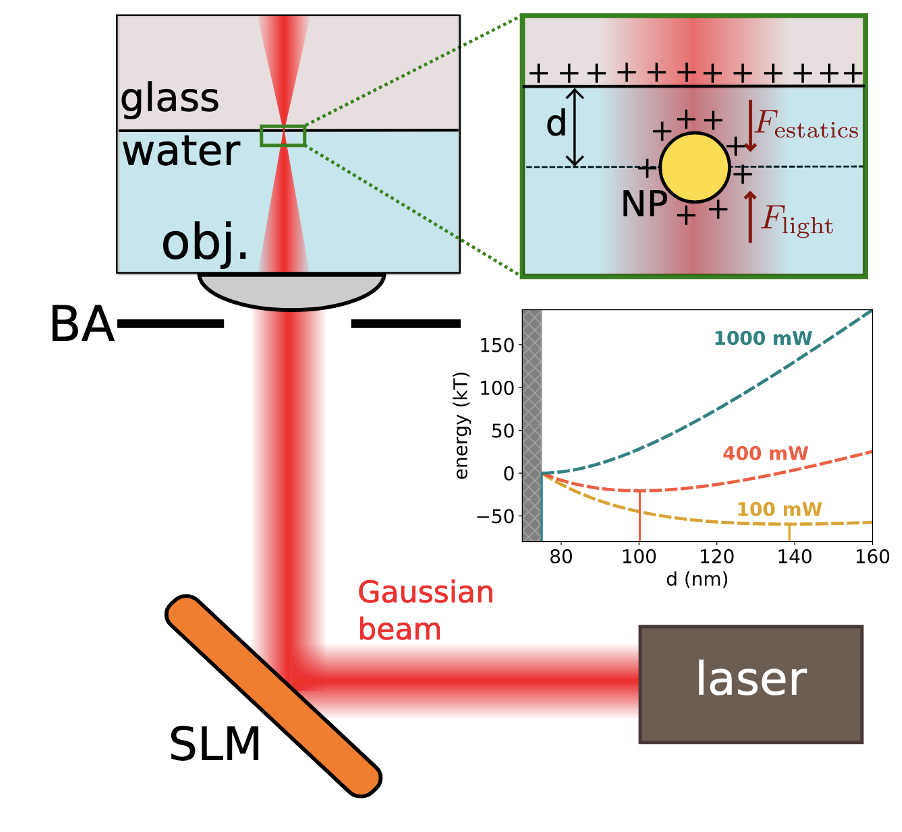 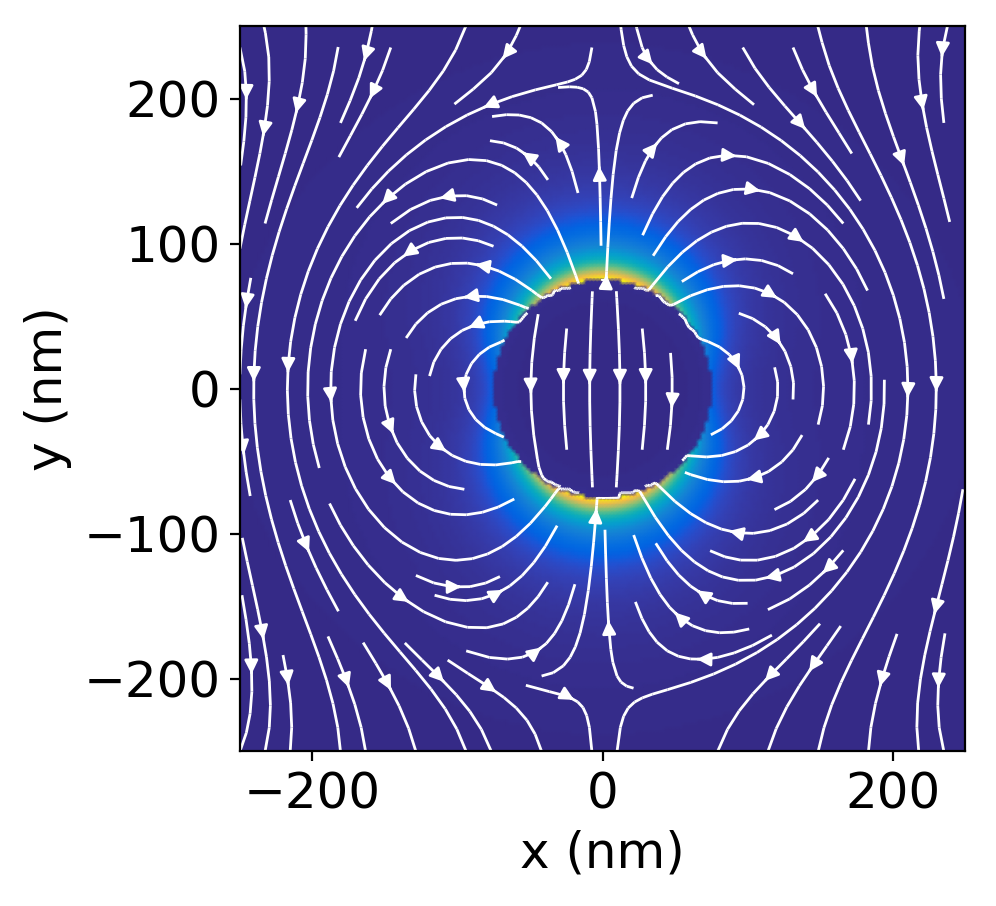 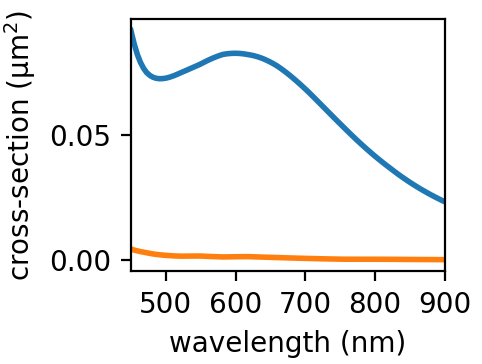 scattering
absorption
Nanoparticle polarizability (Raleigh approximation)
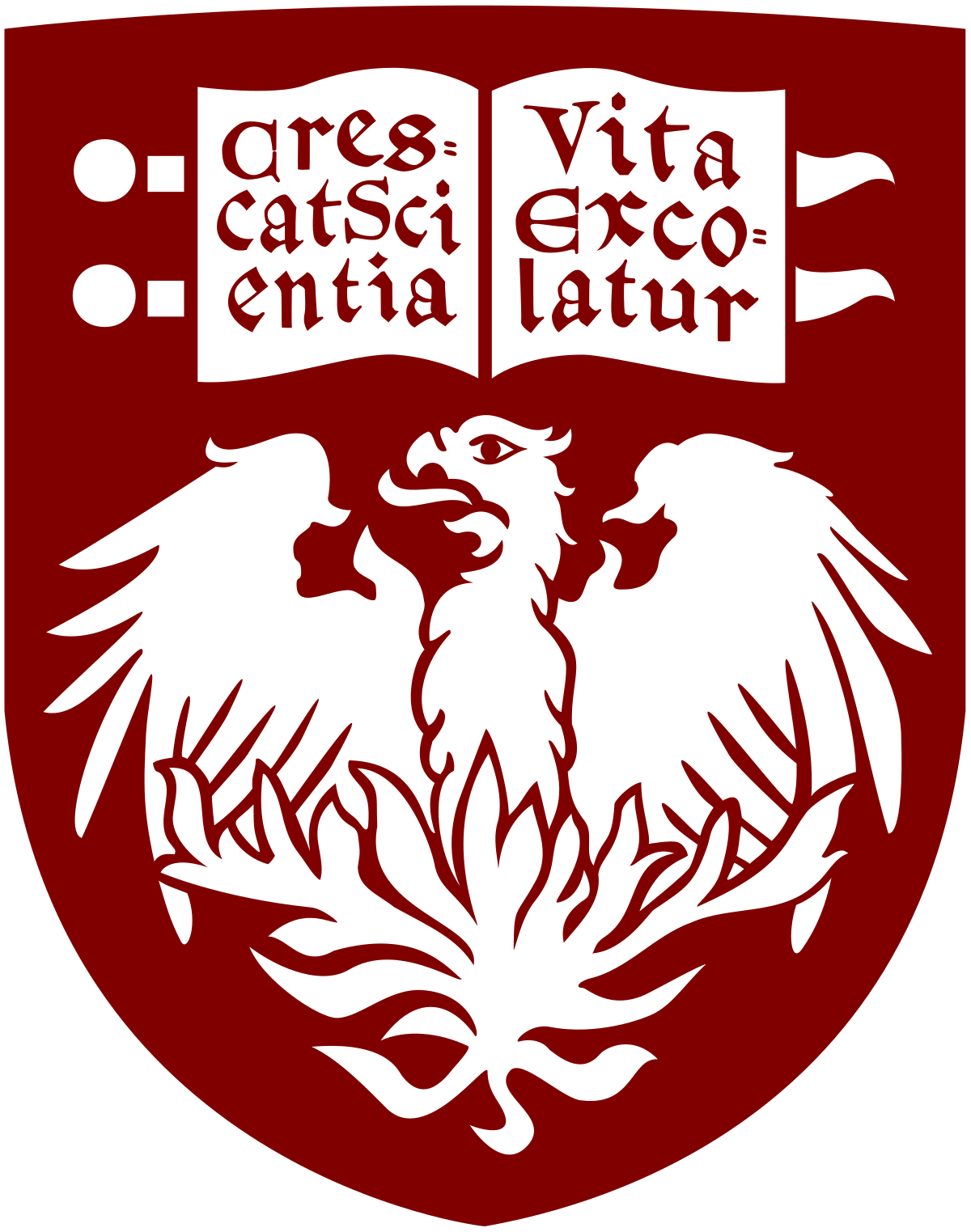 The University of Chicago
The University of Chicago
Introduction to optical trapping and optical matter
Trapping a single particle in a Gaussian beam
Brownian dynamics simulation for the trajectory of the trapped particle
Force field for trapped nanoparticle
y-polarized Gaussian beam
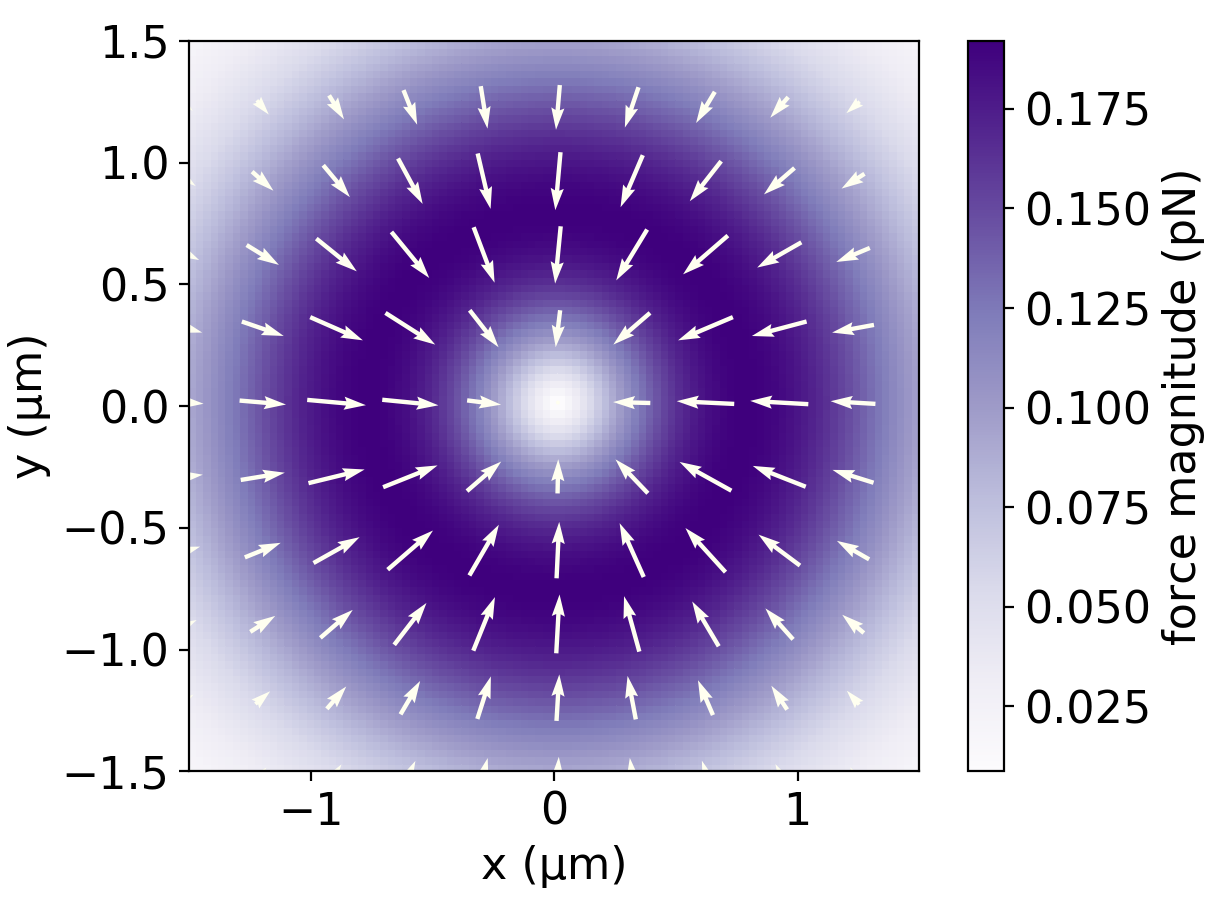 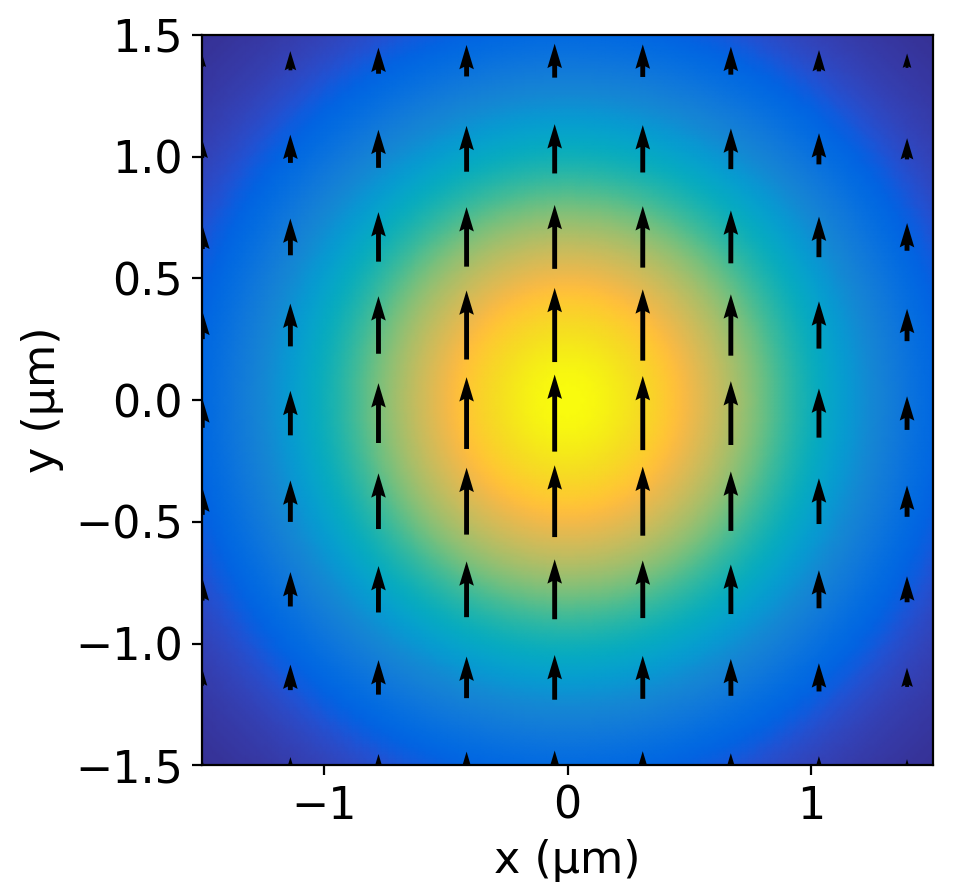 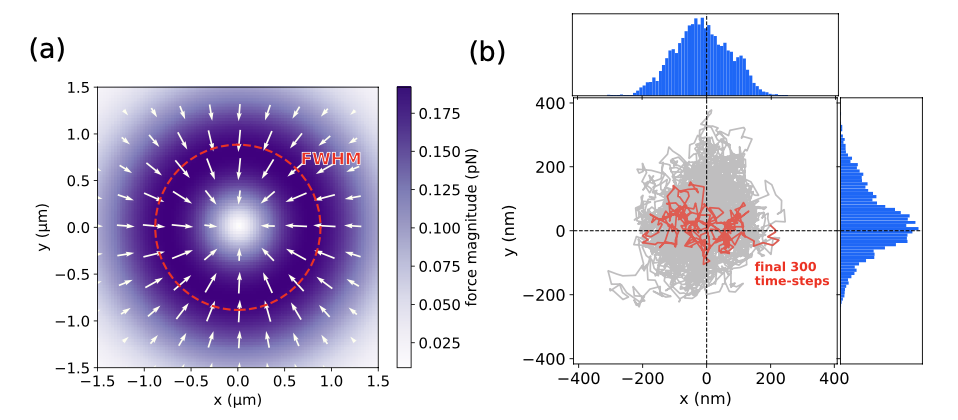 Focused beam profile (monochromatic)
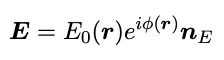 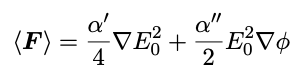 Brownian fluctuations from the thermal bath (water medium)
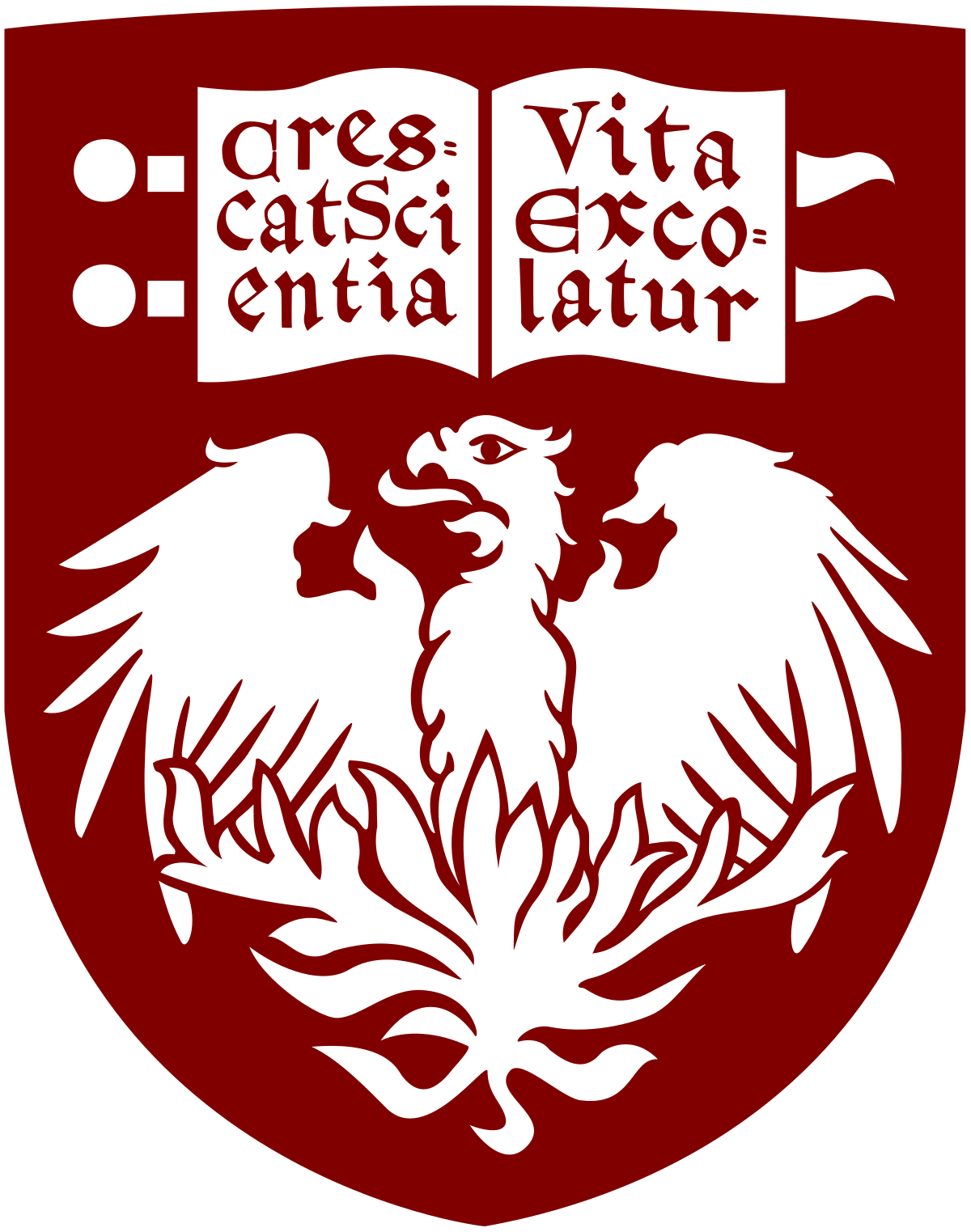 The University of Chicago
The University of Chicago
Introduction to optical trapping and optical matter
Two particles interact with each other electrodynamically to form a bound dimer
Optical binding energy for two particles
Gaussian beam
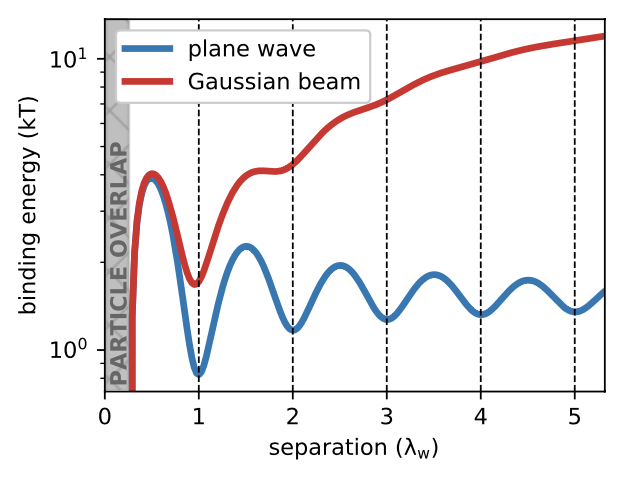 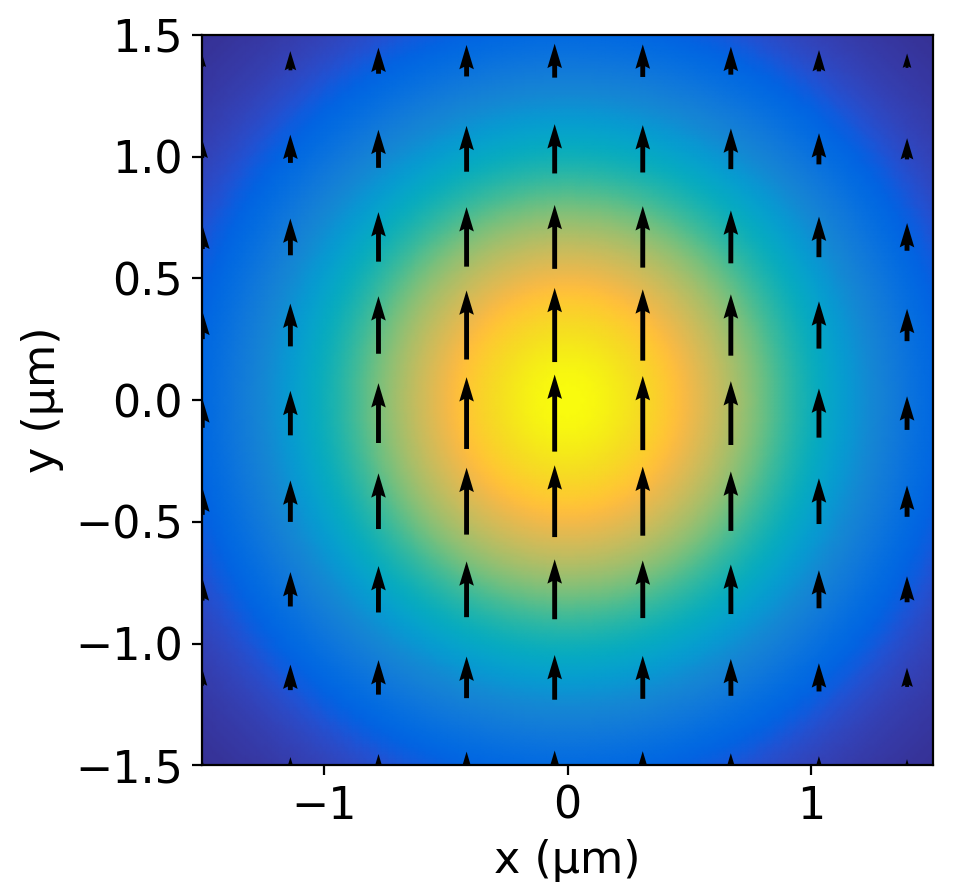 Plane wave
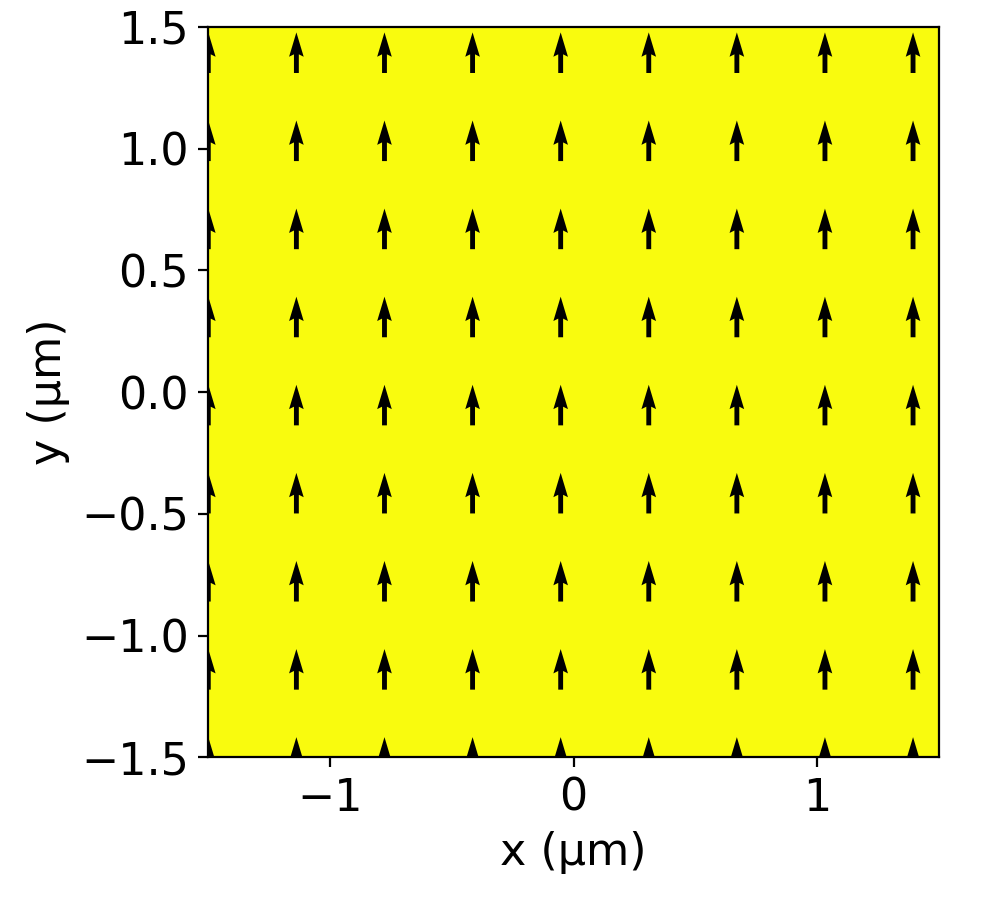 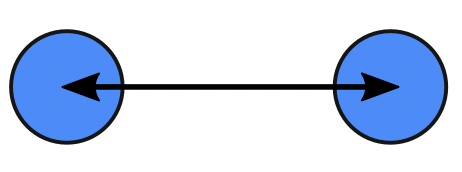 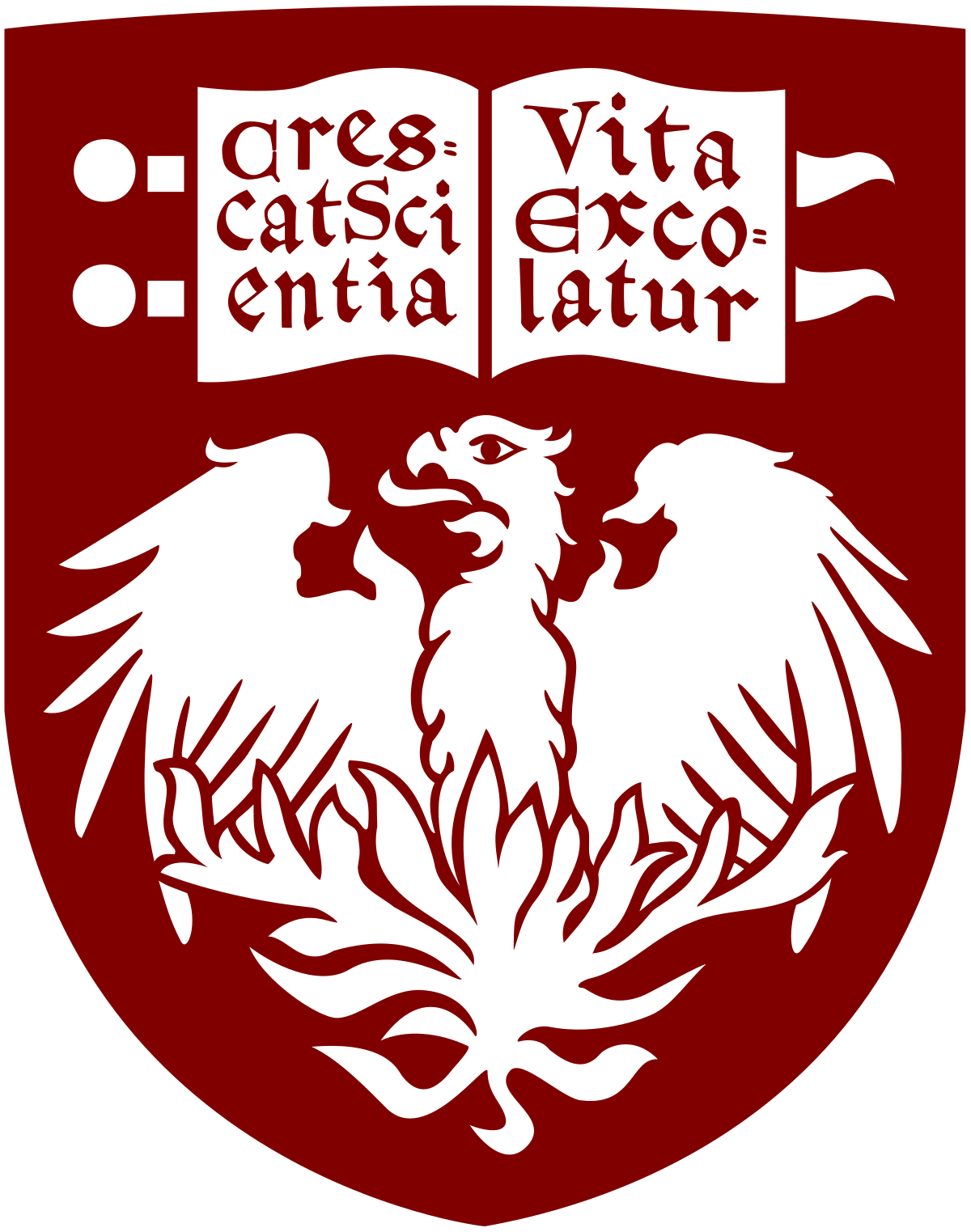 The University of Chicago
The University of Chicago
Introduction to optical trapping and optical matter
Dimers forming in linearly and circularly polarized light: conservative and non-conservative forces
Work landscapes for a second particle
Circular polarization
Linear polarization
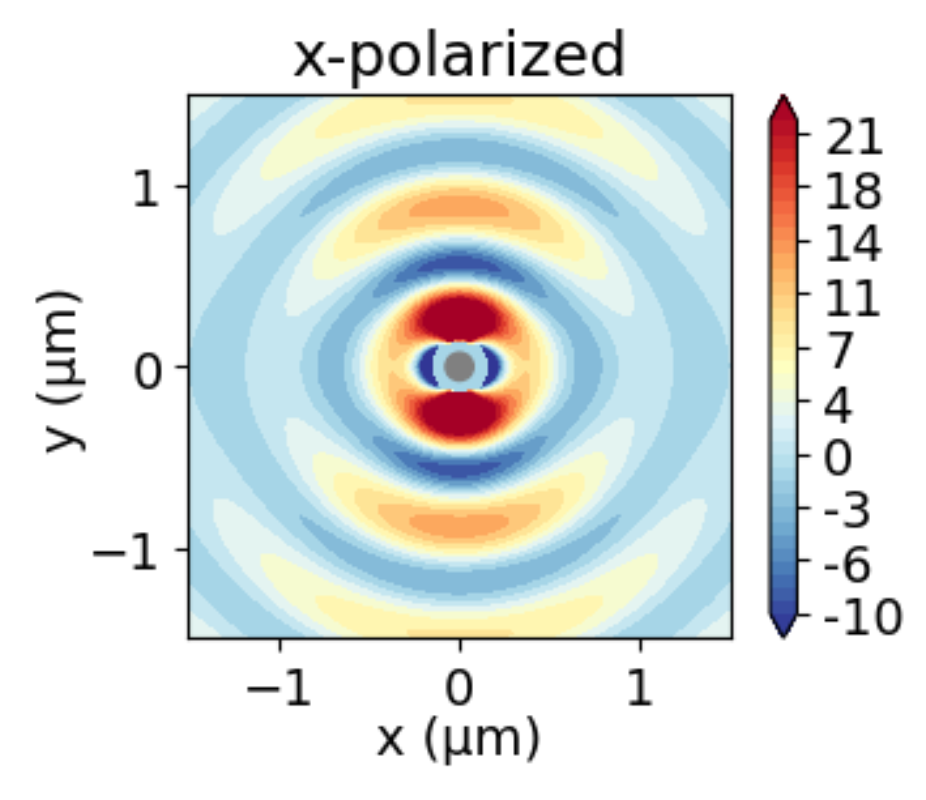 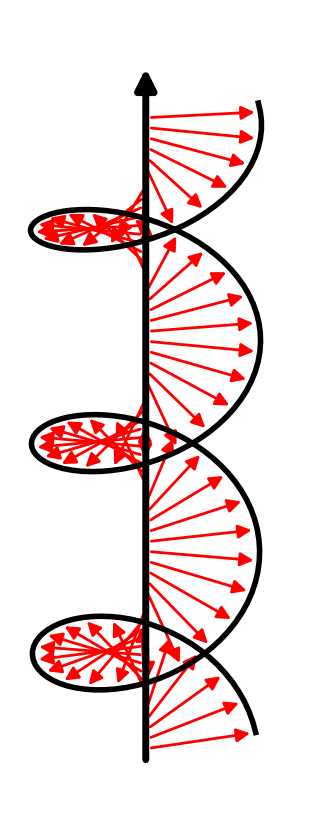 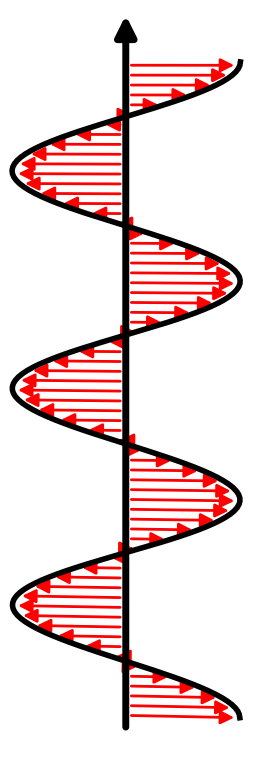 With linearly polarized light, the forces are conservative

With circularly polarized light, the forces are non-conservative: the work to move the second particle around a closed loop is non-zero
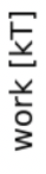 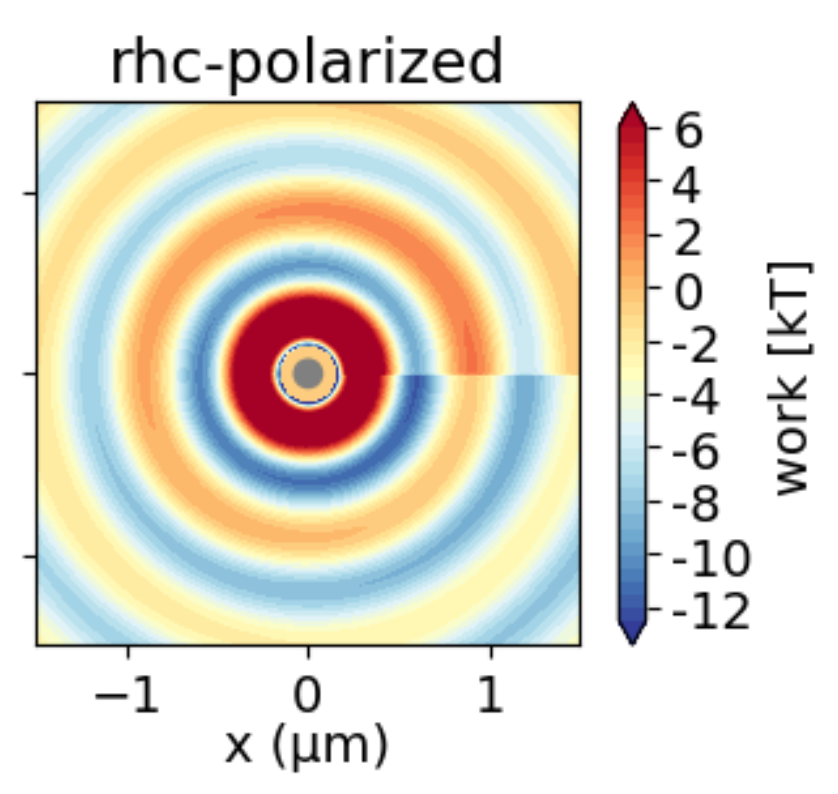 Particle at the origin
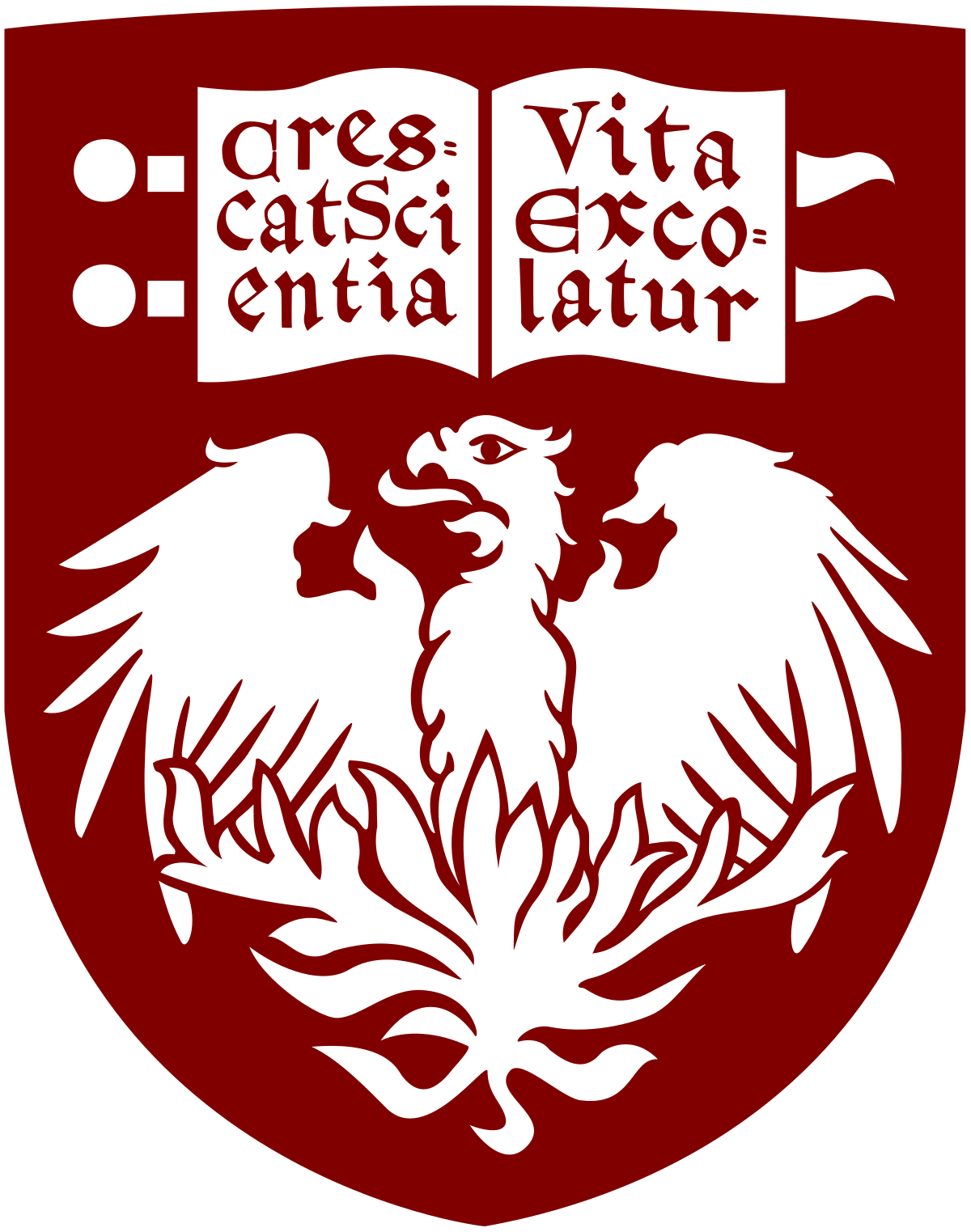 The University of Chicago
The University of Chicago
Introduction to optical trapping and optical matter
Building larger optical matter arrays in circularly polarized light
Building optical matter arrays 1 particle at a time (colormap = light intensity)
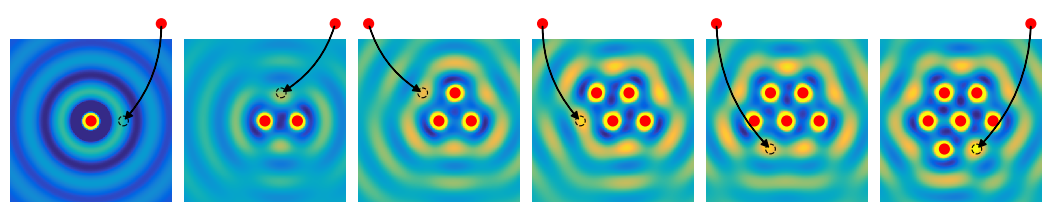 37 nanoparticle optical matter array
Interference between incident and scattered fields
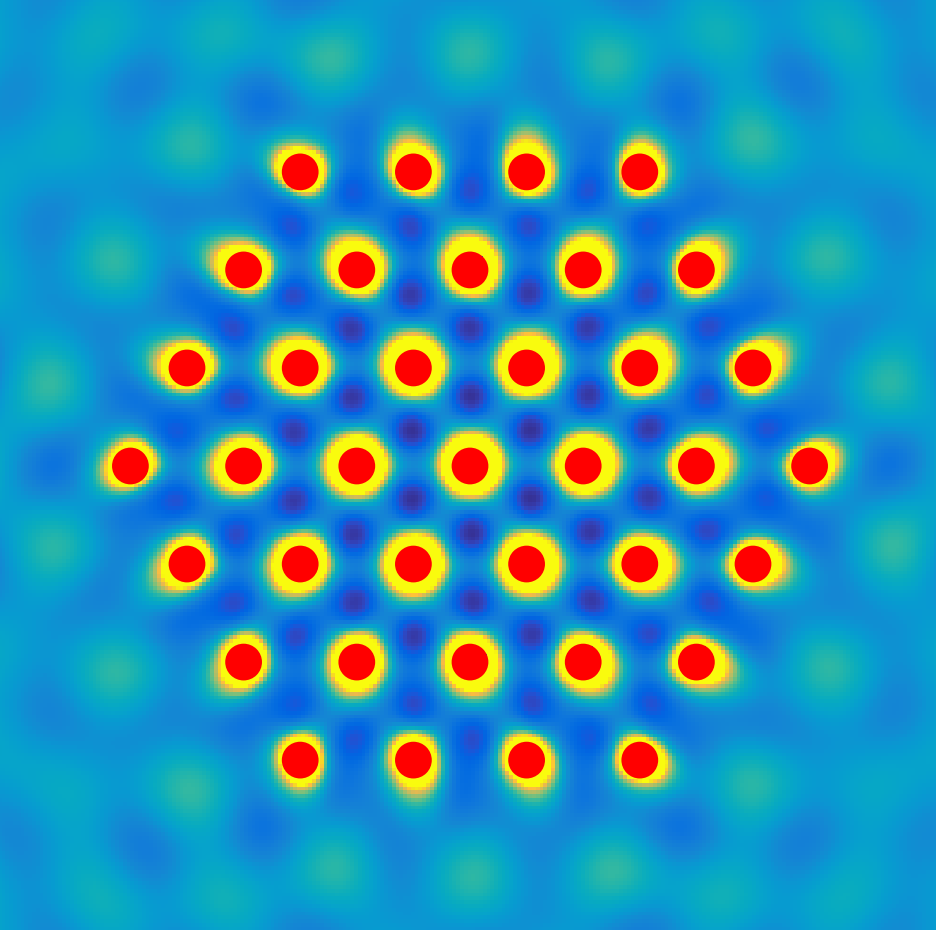 Force field landscape
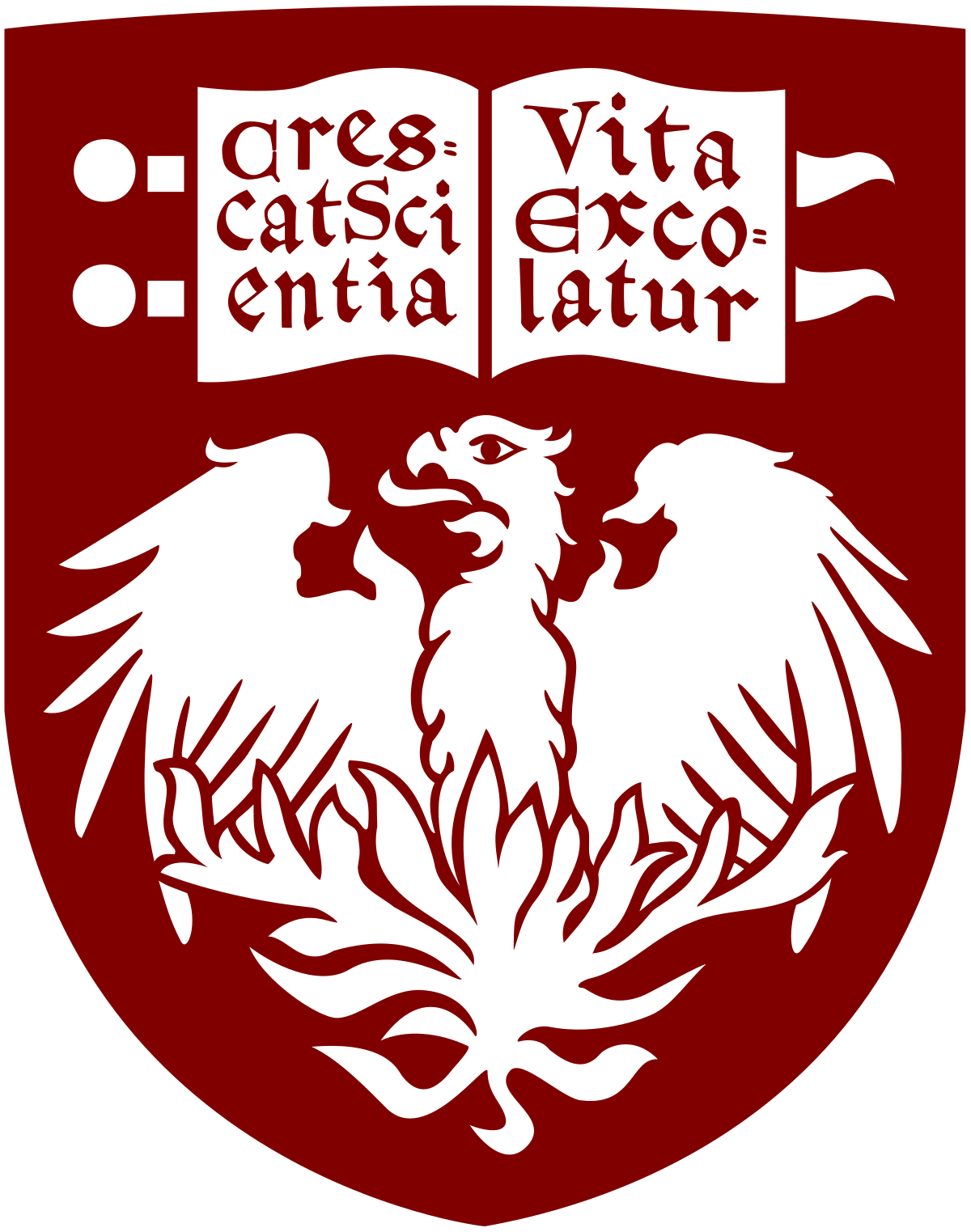 The University of Chicago
The University of Chicago
Introduction to optical trapping and optical matter
Efficient simulation of electrodynamic interactions in optical matter
Maxwell’s equations
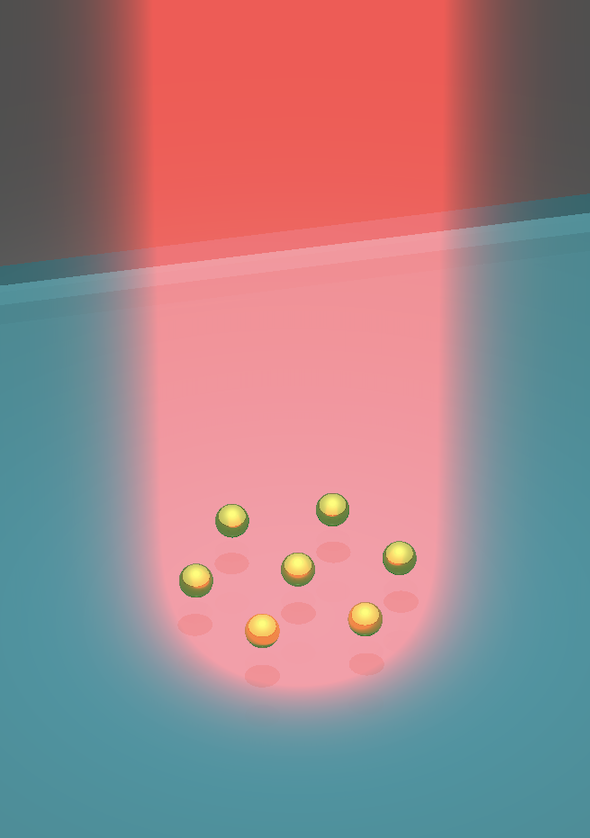 Piecewise uniform vector Helmholtz equation
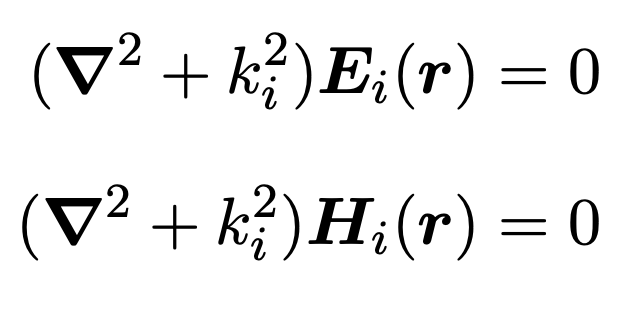 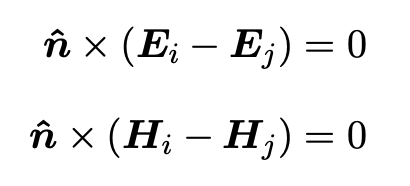 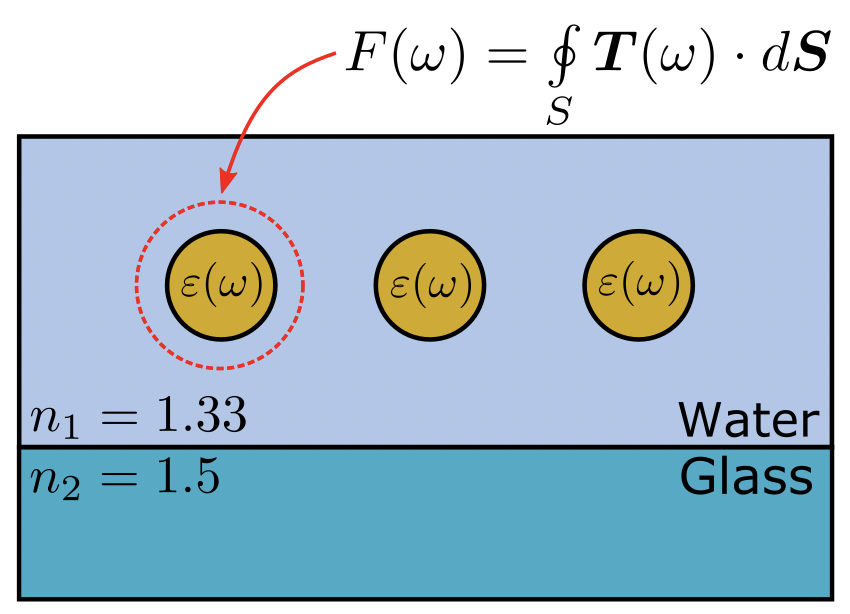 Calculate optical forces on each particle
Langevin equation of motion
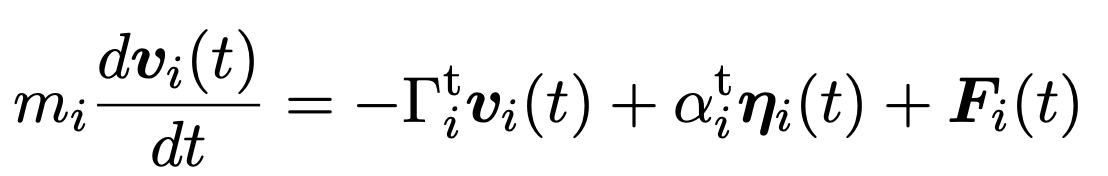 noise
inertia
electrodynamic
friction
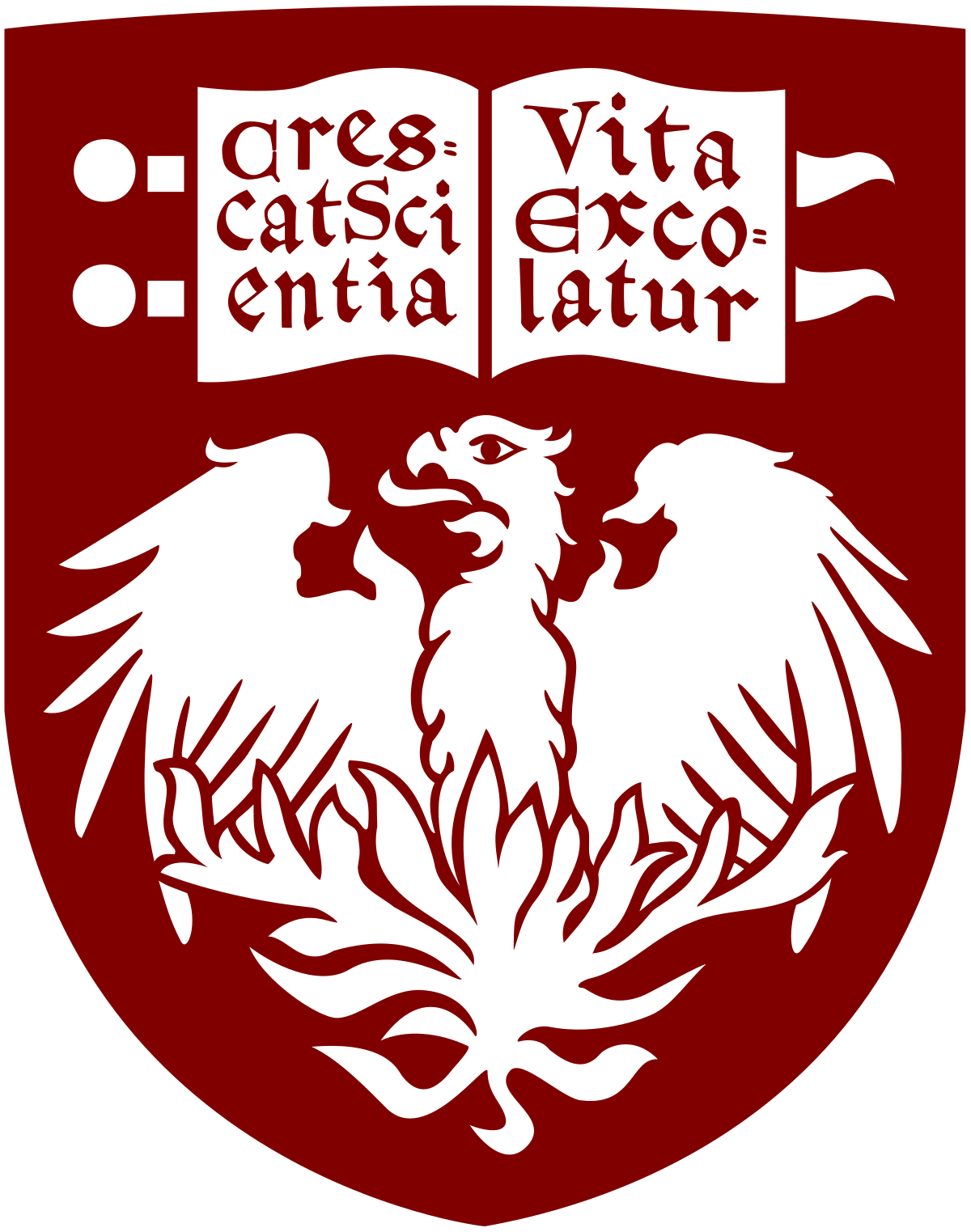 The University of Chicago
The University of Chicago
Introduction to optical trapping and optical matter
Visualizing the construction of optical matter in simulation and experiment
Experiment showing assembly of optical matter
XZ view of optical matter
XY view of optical matter
Zijie Yan
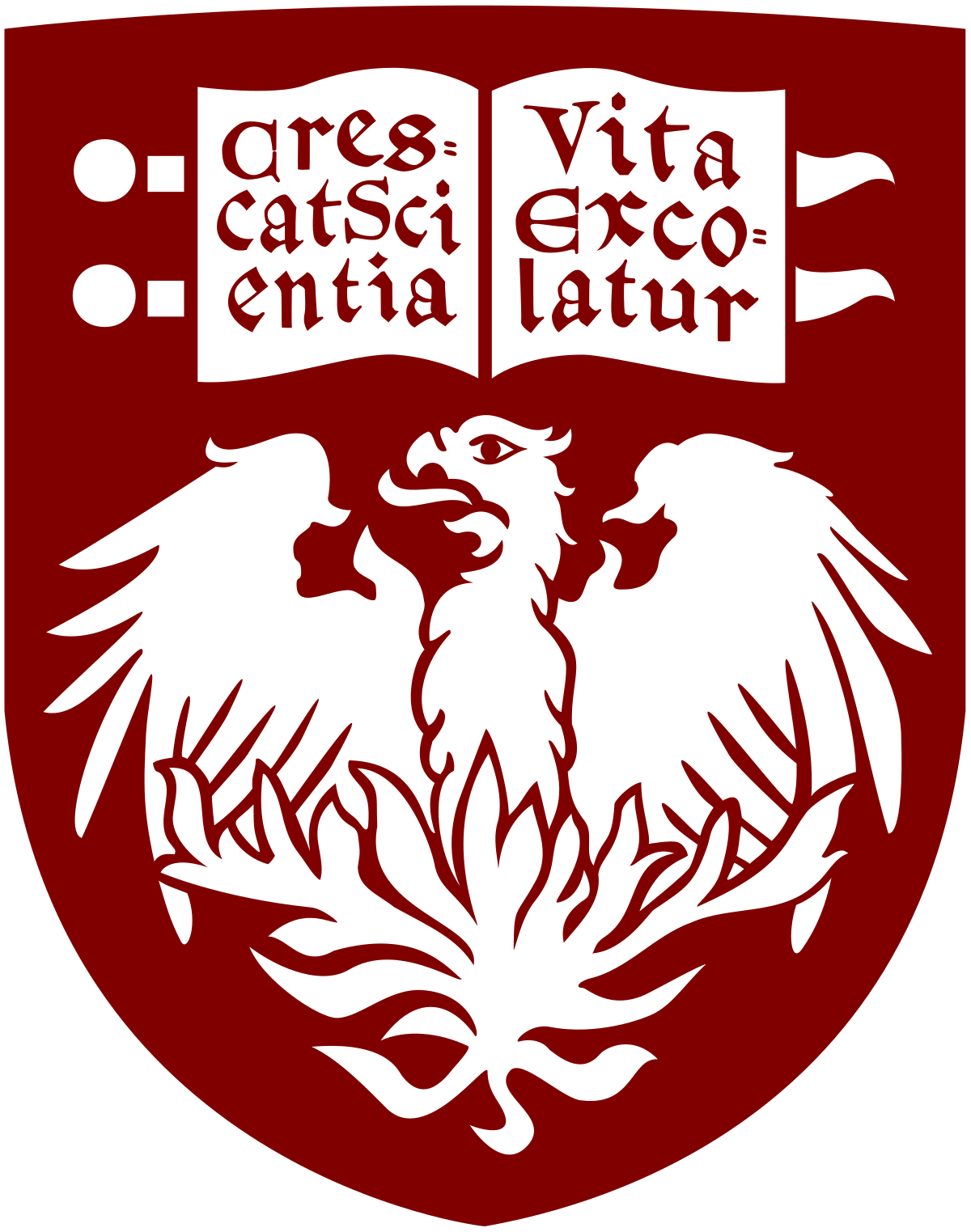 The University of Chicago
The University of Chicago
Introduction to optical trapping and optical matter
Controlling optical matter with the wavelength, polarization, and intensity of light
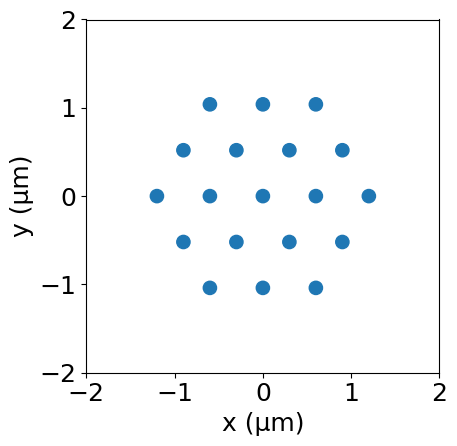 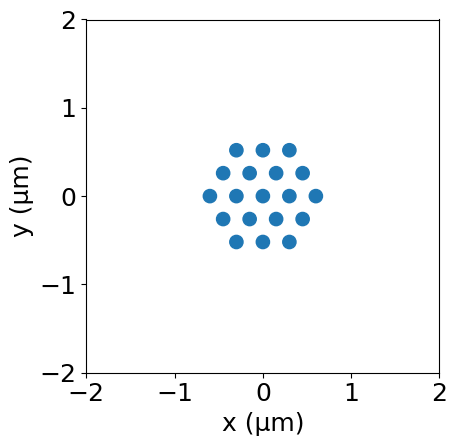 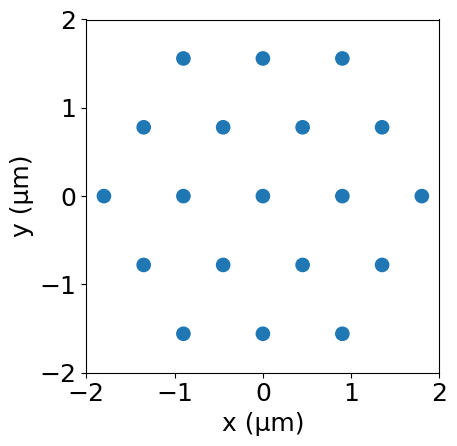 Wavelength of light controls the lattice spacing in optical matter
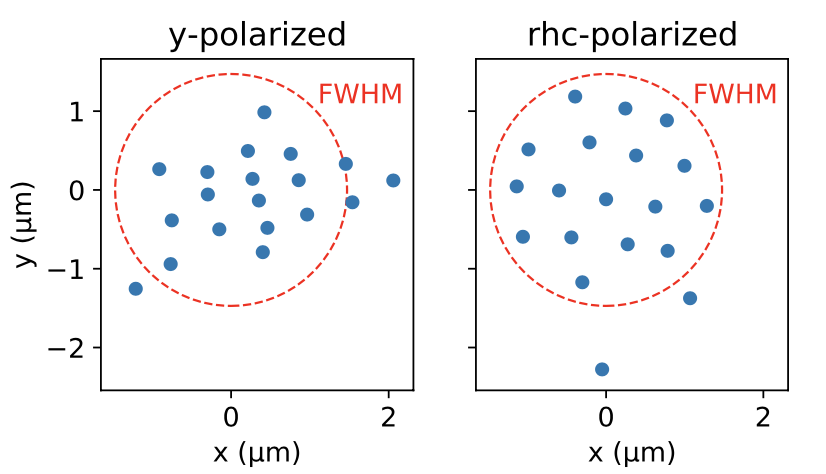 Polarization controls the lattice geometry
       linearly polarized    prefers linear chains
       circularly polarized  prefers hexagonal packing
Beam power controls the strength of the interactions
FWHM = full-width at half maximum
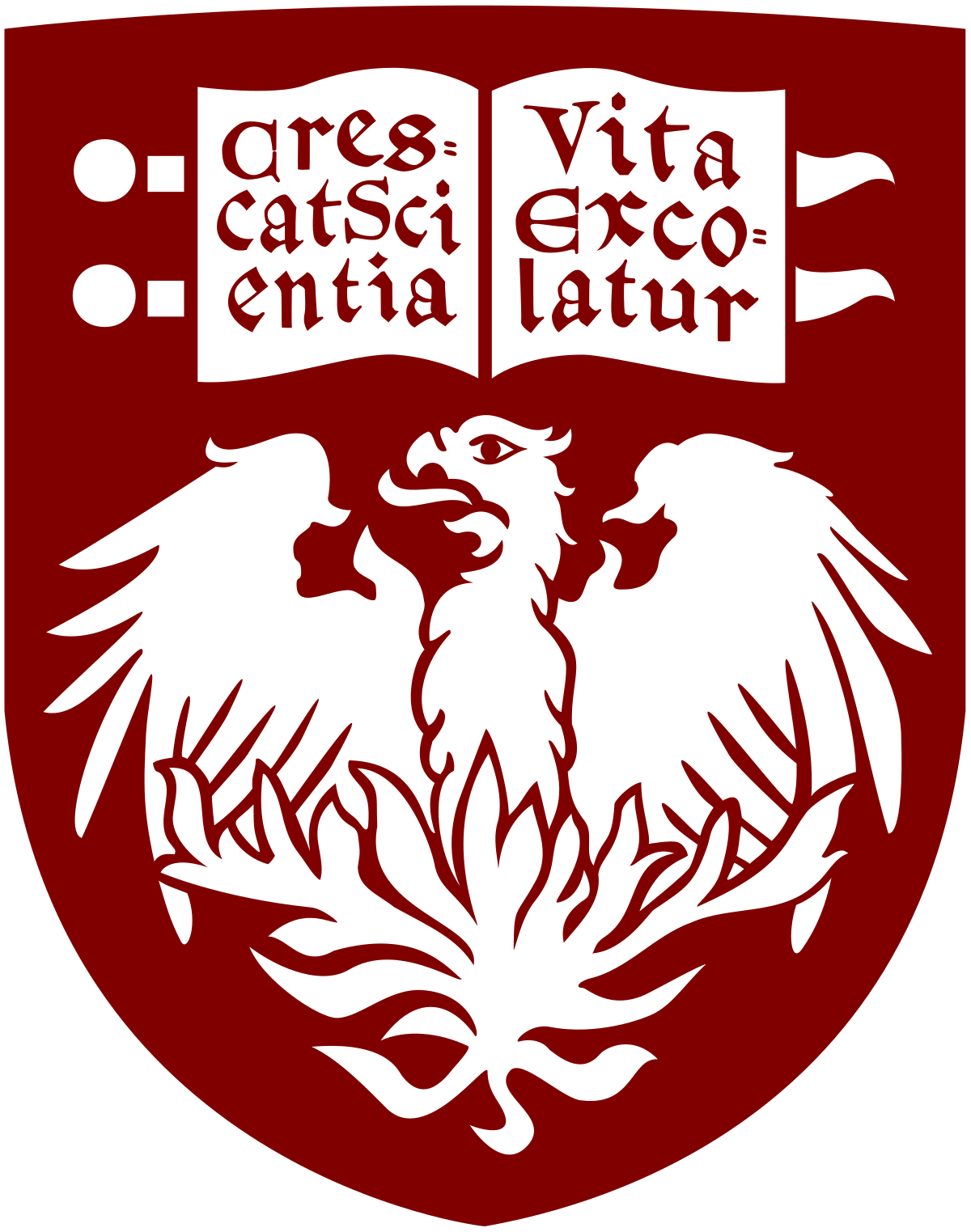 The University of Chicago
The University of Chicago
Introduction to optical trapping and optical matter
Non-reciprocal interactions in optical matter systems
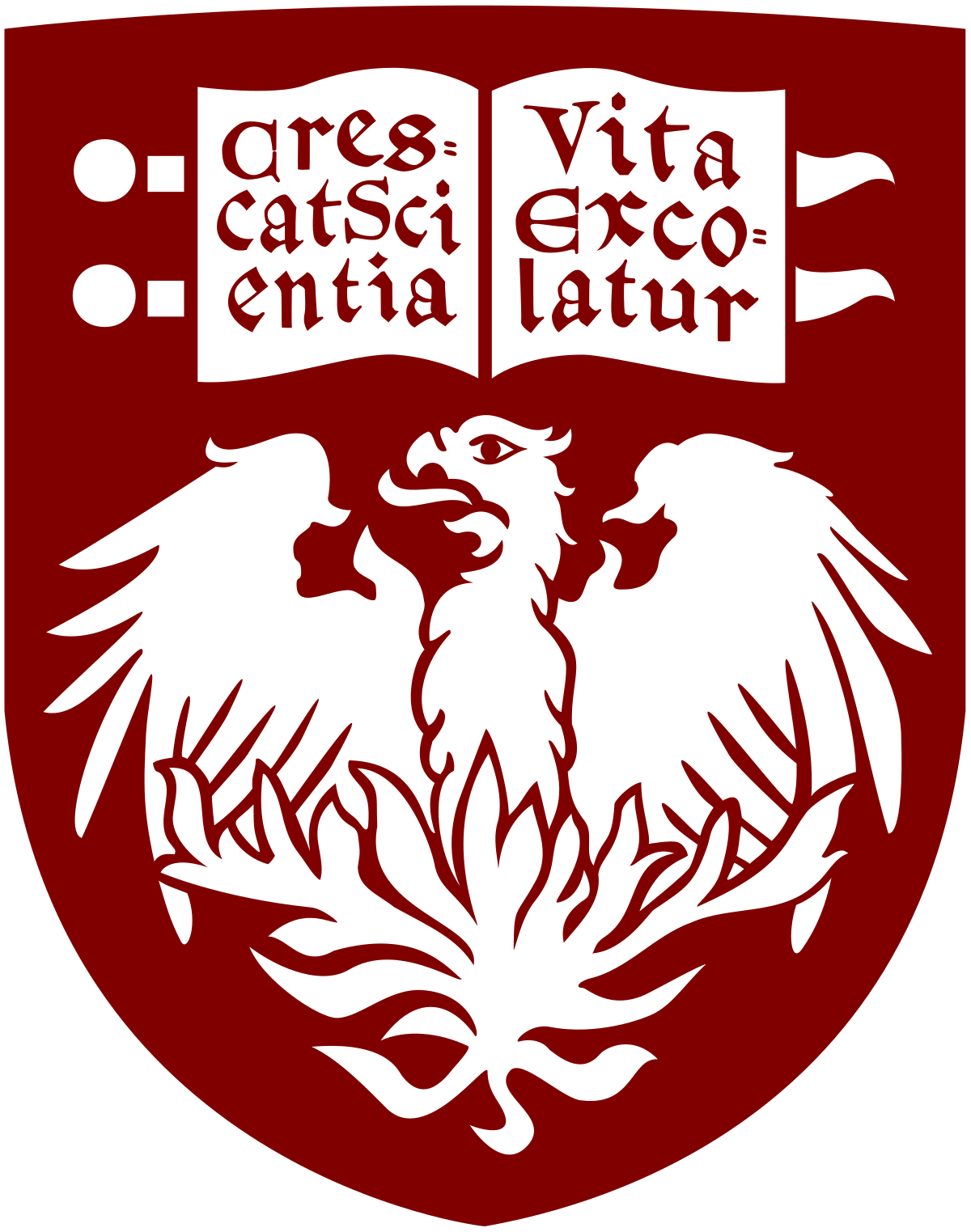 The University of Chicago
The University of Chicago
Non-reciprocal interactions in optical matter systems
Action does not equal reaction in an optically bound hetero-dimer
Far-field angular scattering (symmetric)
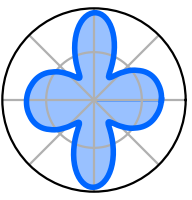 Optically bound homo-dimer
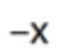 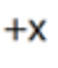 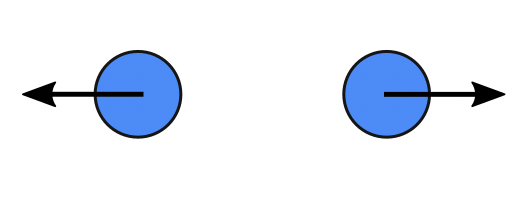 For two identical particles, Newton’s third law is valid

For two dissimilar particles, Newton’s third law is not valid

Linear momentum is still conserved in the combined optical – mechanical system
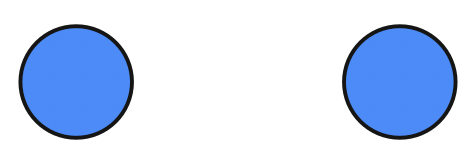 Far-field angular scattering (asymmetric)
Optically bound hetero-dimer
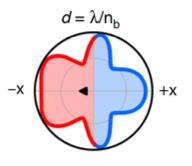 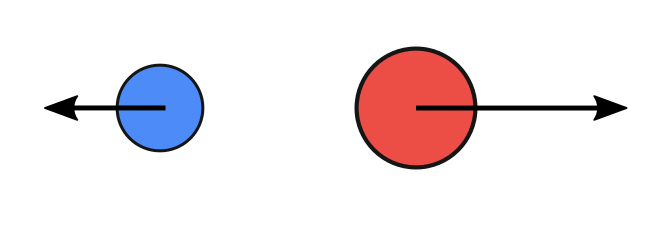 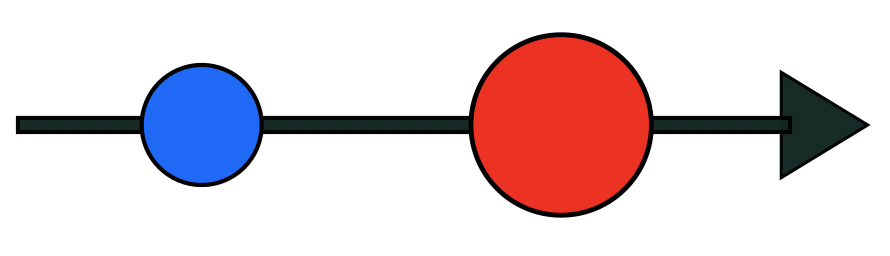 Yifat, Y., Coursault, D., Peterson, C.W., Parker, J., Bao, Y., Gray, S.K., Rice, S.A. and Scherer, N.F., 2018. Reactive optical matter: light-induced motility in electrodynamically asymmetric nanoscale scatterers. Light: Science & Applications, 7(1), pp.1-7.
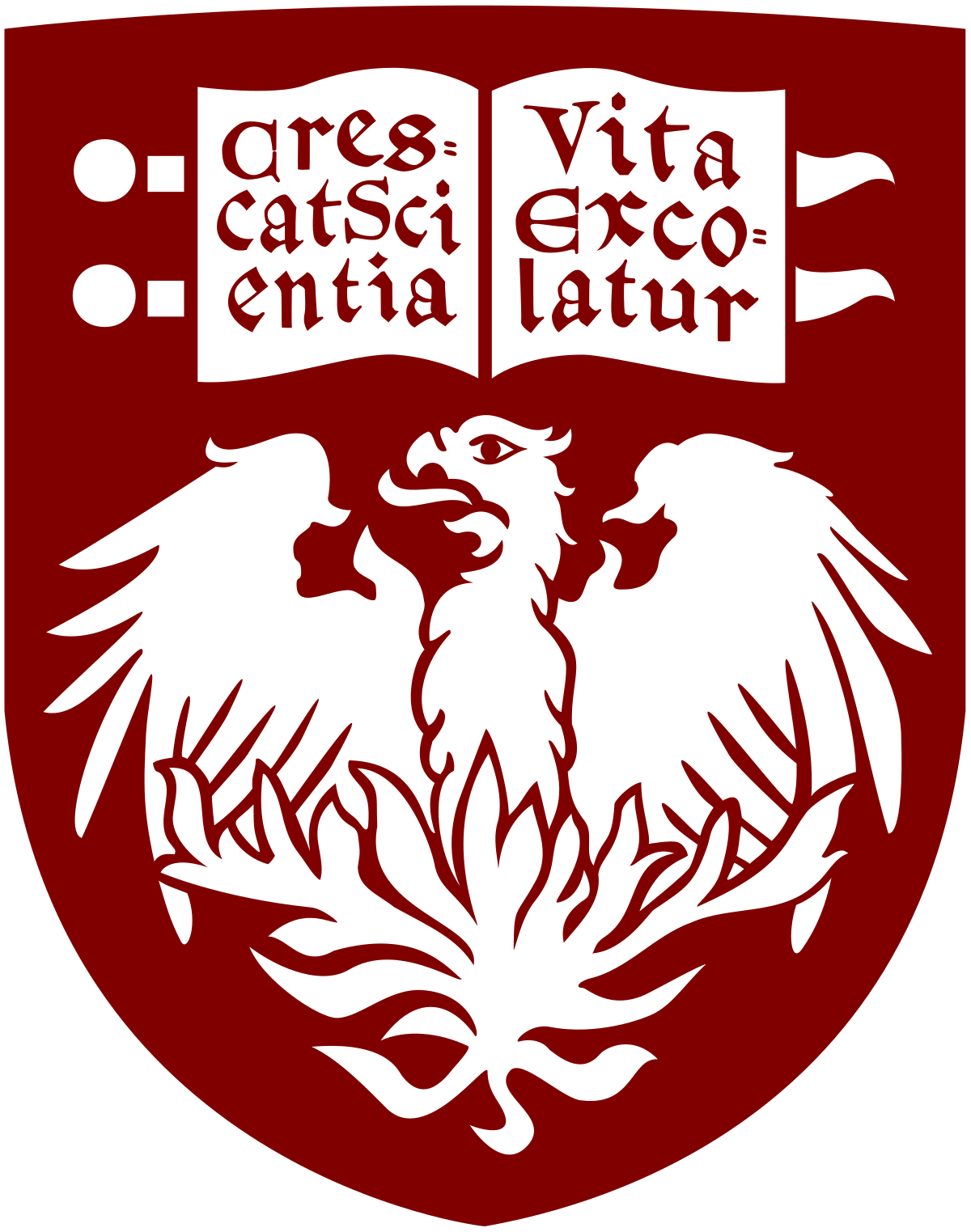 The University of Chicago
The University of Chicago
Non-reciprocal interactions in optical matter systems
Observing a driven hetero-dimer in simulation and experiment
Experiment
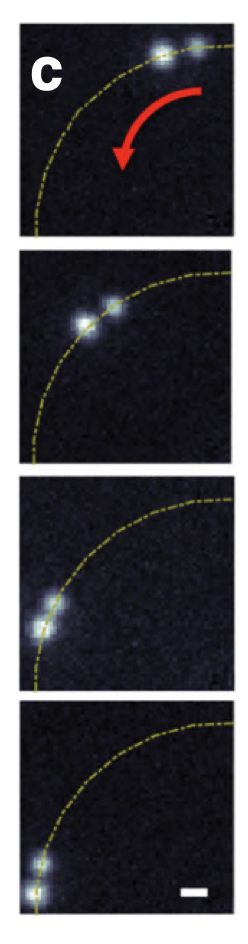 Plane-wave
In a plane-wave, the hetero-dimer will be driven forever
The net force is not external; it emerges from the optical interactions
The driven motion can be observed experimentally in a ring trap (that does not have an azimuthal phase gradient)
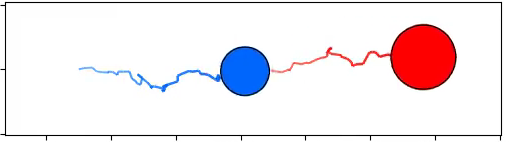 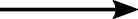 Hetero-dimer (driven)
Homo-dimer (not driven)
Yuval Yifat, Curtis Peterson
Yifat, Y., Coursault, D., Peterson, C.W., Parker, J., Bao, Y., Gray, S.K., Rice, S.A. and Scherer, N.F., 2018. Reactive optical matter: light-induced motility in electrodynamically asymmetric nanoscale scatterers. Light: Science & Applications, 7(1), pp.1-7.
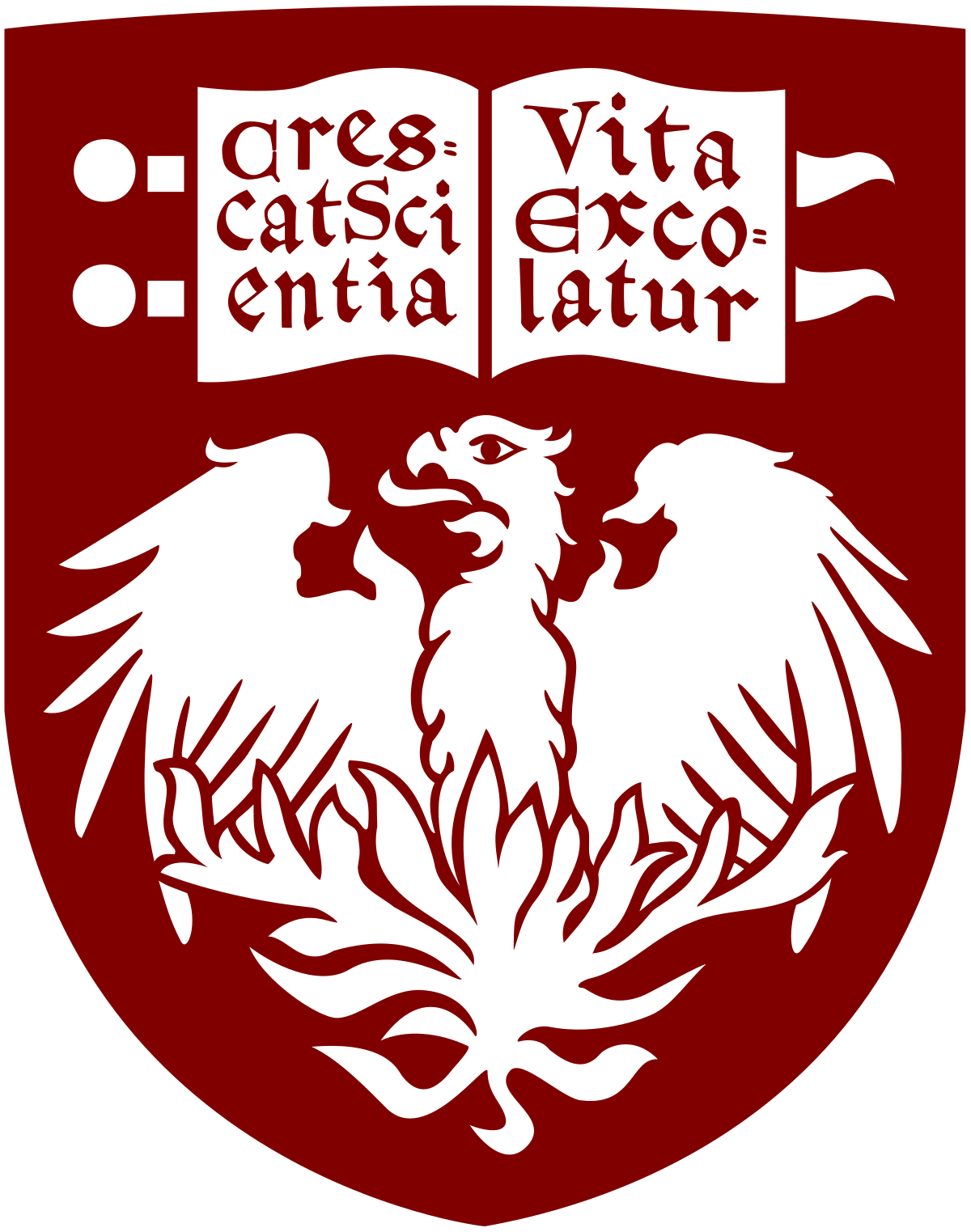 The University of Chicago
The University of Chicago
Non-reciprocal interactions in optical matter systems
The phase difference between induced dipoles causes a net mechanical force
Time domain
Net force between two particles
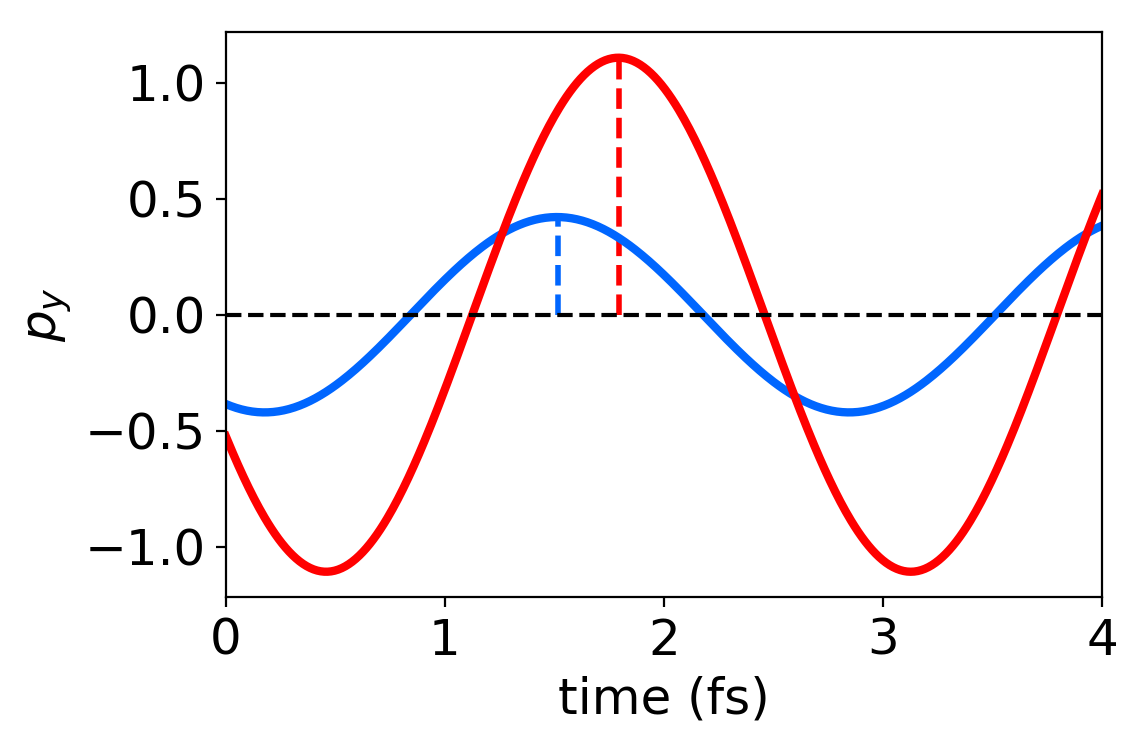 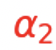 Phase difference between induced dipoles
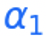 Phase of dipoles
Frequency domain
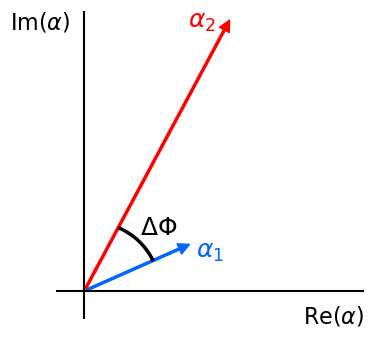 RHC-polarized light
Intrinsic (constant) phase
Extrinsic (position-dependent) phase
Peterson, C.W., Parker, J., Rice, S.A. and Scherer, N.F., 2019. Controlling the dynamics and optical binding of nanoparticle homodimers with transverse phase gradients. Nano letters, 19(2), pp.897-903.
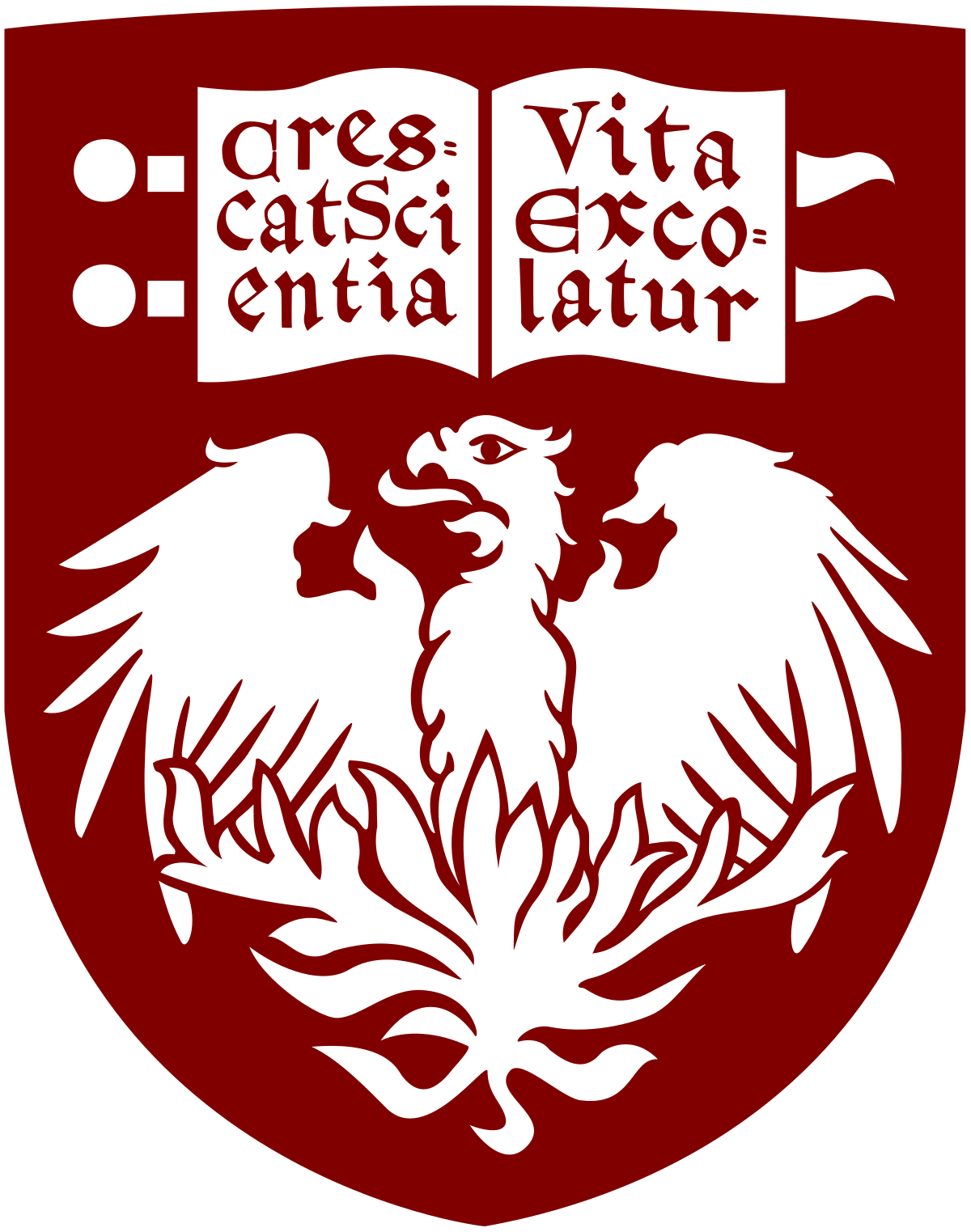 The University of Chicago
The University of Chicago
Non-reciprocal interactions in optical matter systems
The radius of curvature of a Gaussian beam provides an extrinsic phase profile
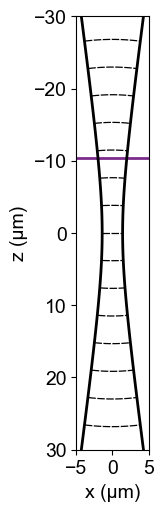 Beam curvature is maximized at the Raleigh range
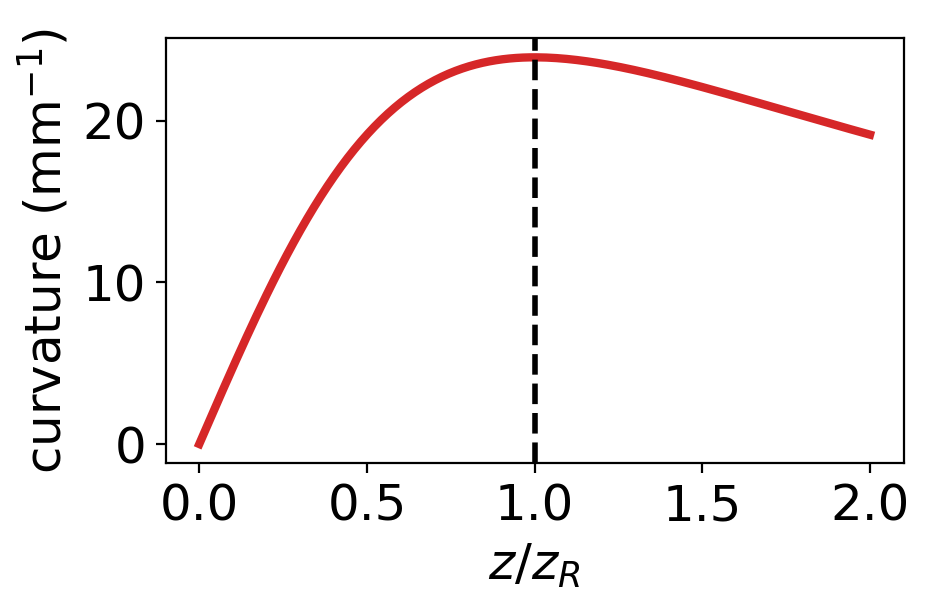 Extrinsic phase profile of a defocused Gaussian beam
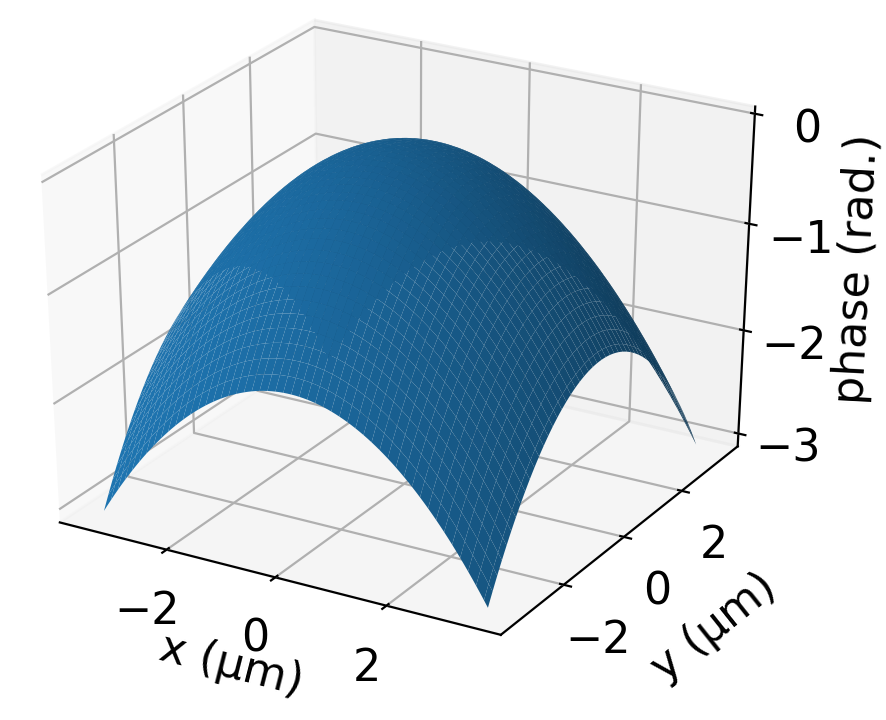 The extrinsic phase profile is strongest at the Rayleigh range
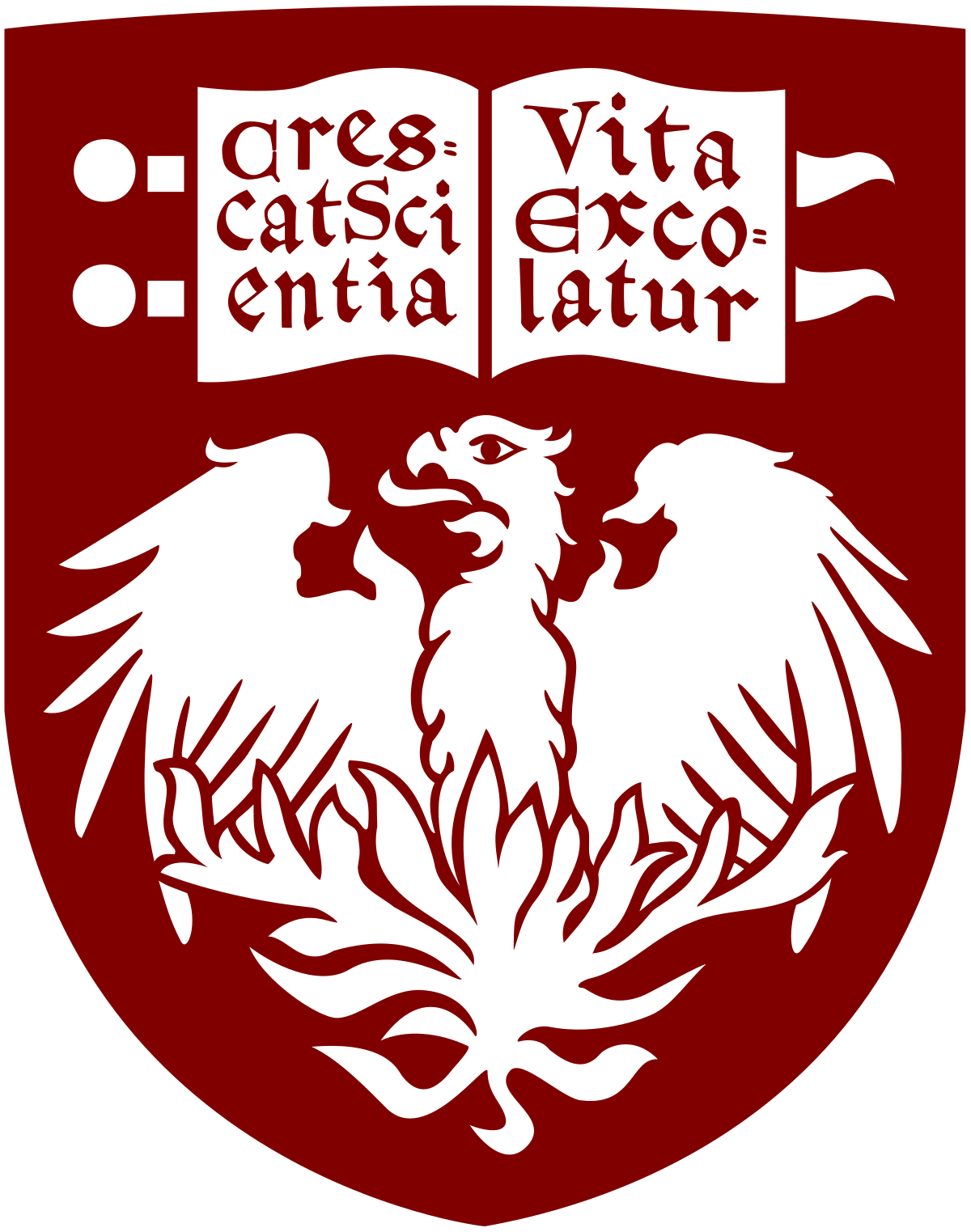 The University of Chicago
The University of Chicago
Non-reciprocal interactions in optical matter systems
Enhanced trapping of a hetero-dimer in two dimensions using a converging Gaussian beam
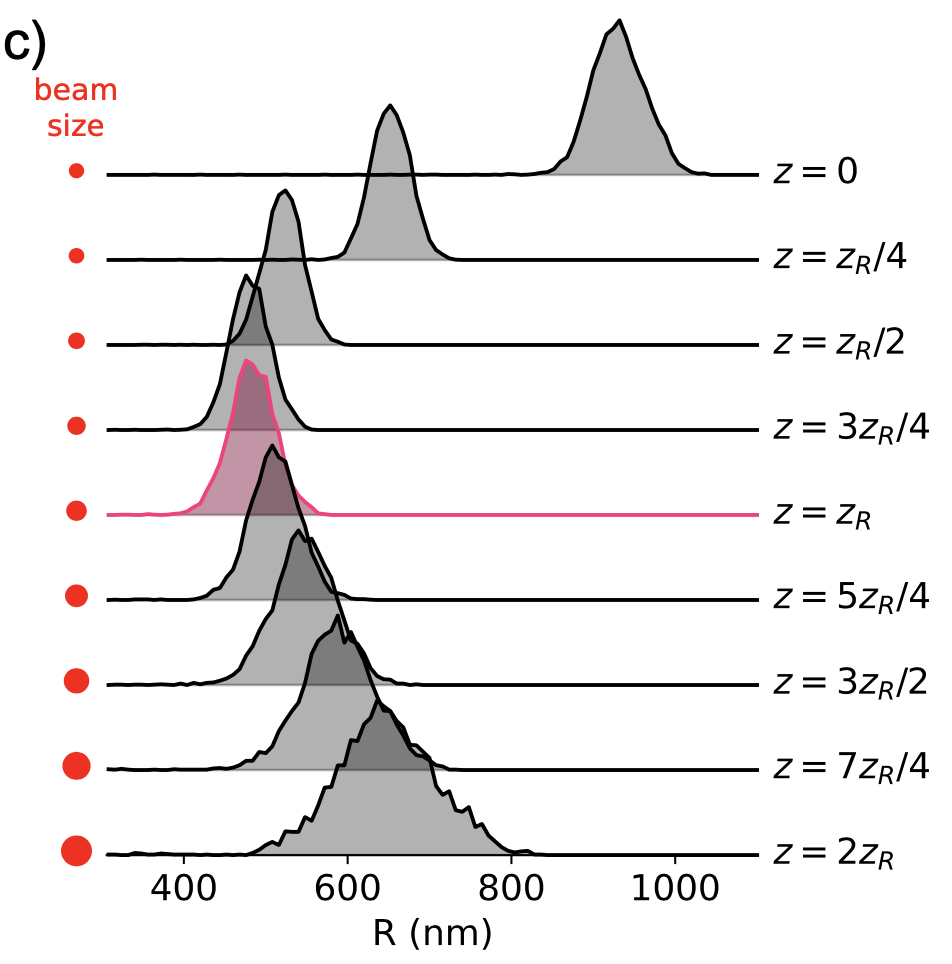 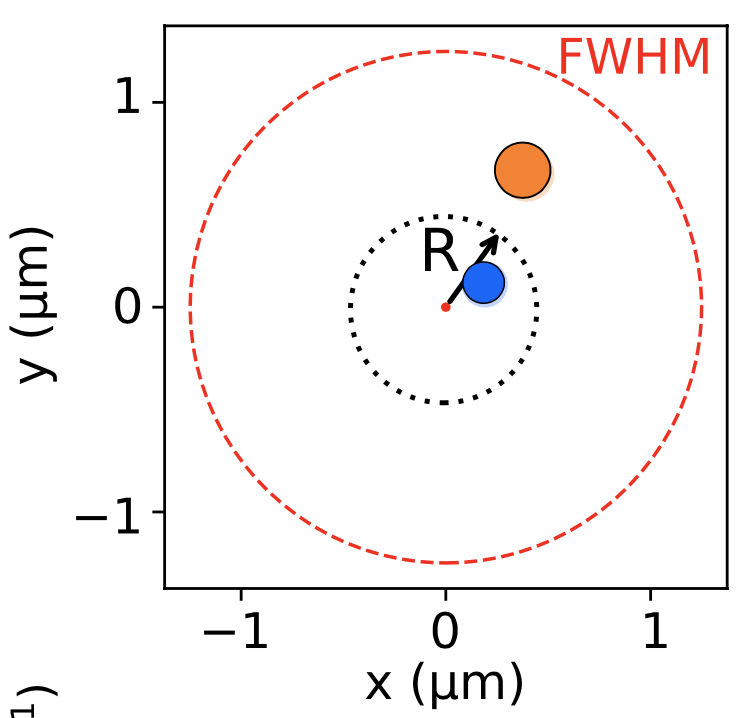 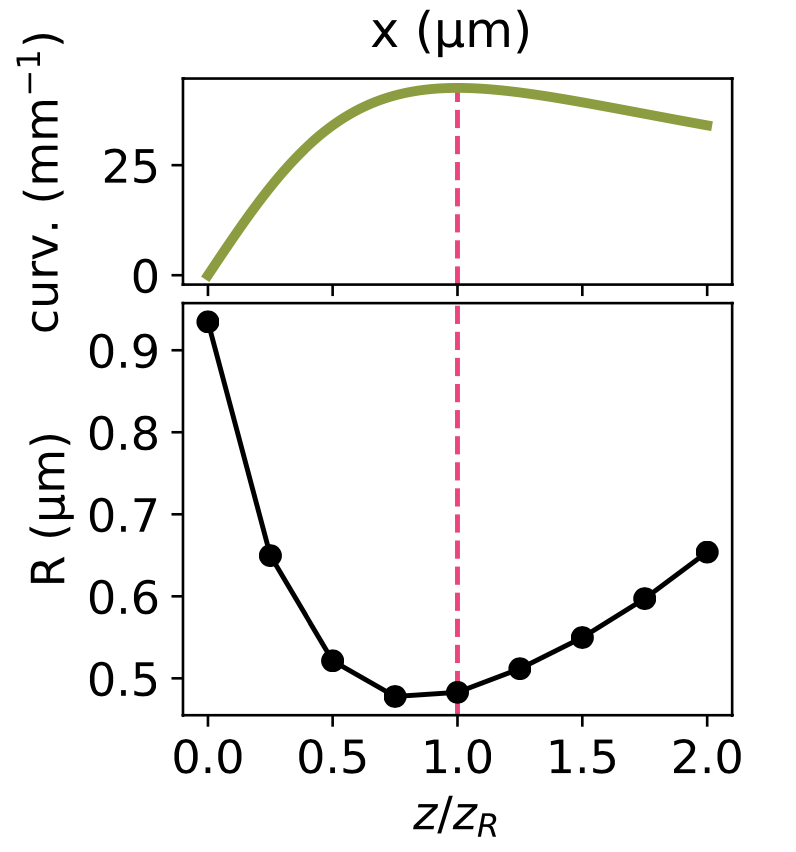 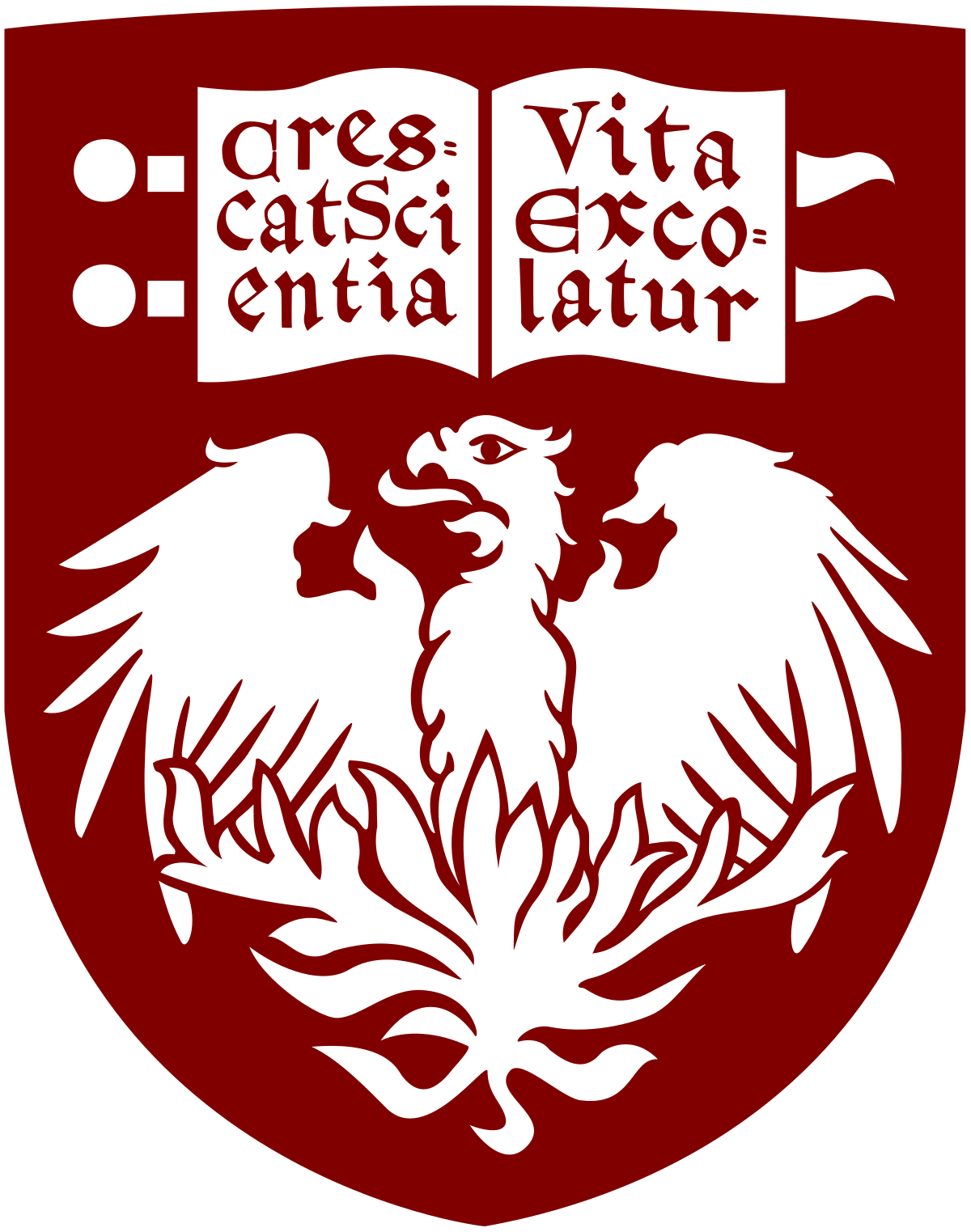 The University of Chicago
The University of Chicago
Non-reciprocal interactions in optical matter systems
An intruder particle is expelled from an optical matter array though non-reciprocal interactions
Averaged over thermal fluctuations
An intruder particle is ejected from an array by non-conservative forces
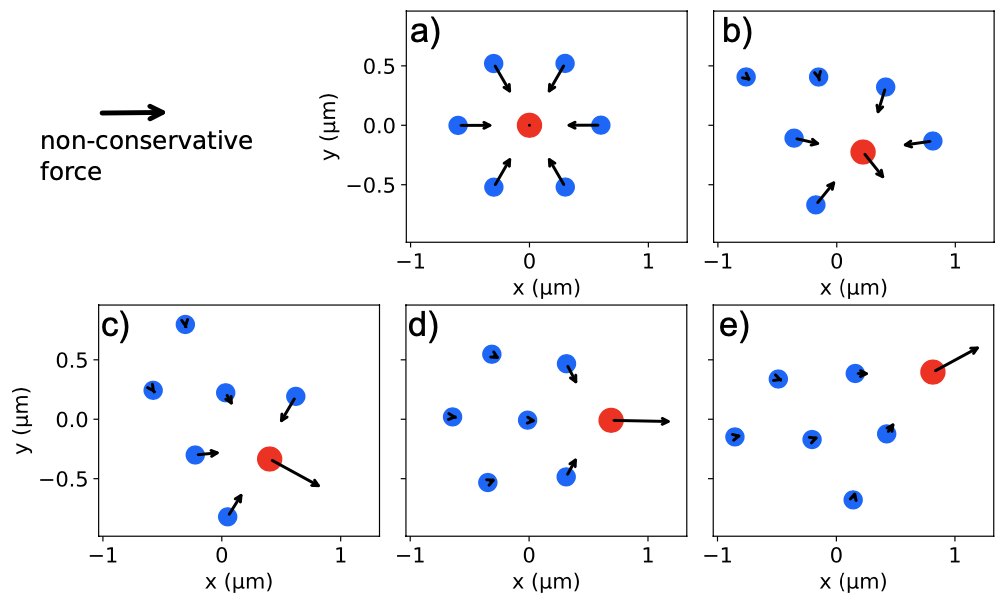 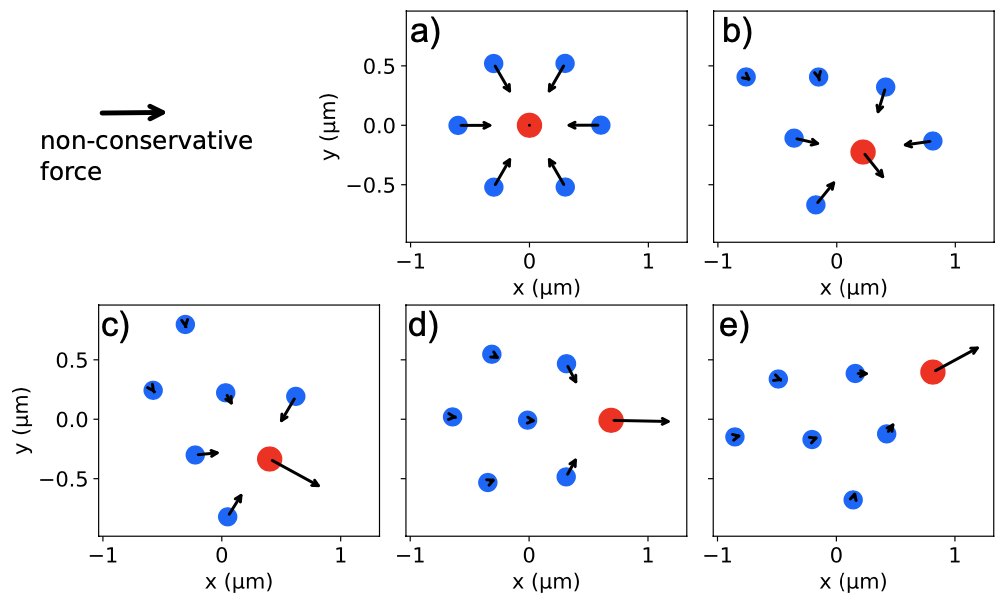 Emmanuel Valenton, Curtis Peterson
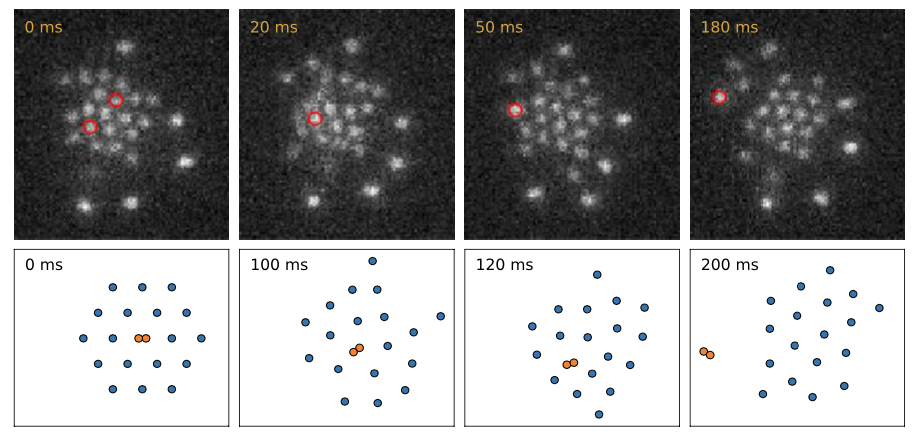 The above transition cannot be easily realized in experiment

Alternatively, the intruder can be a dimer: two identical near-field bonded particles

Dimers can form in experiment spontaneously
Manuscript in preparation (2020)
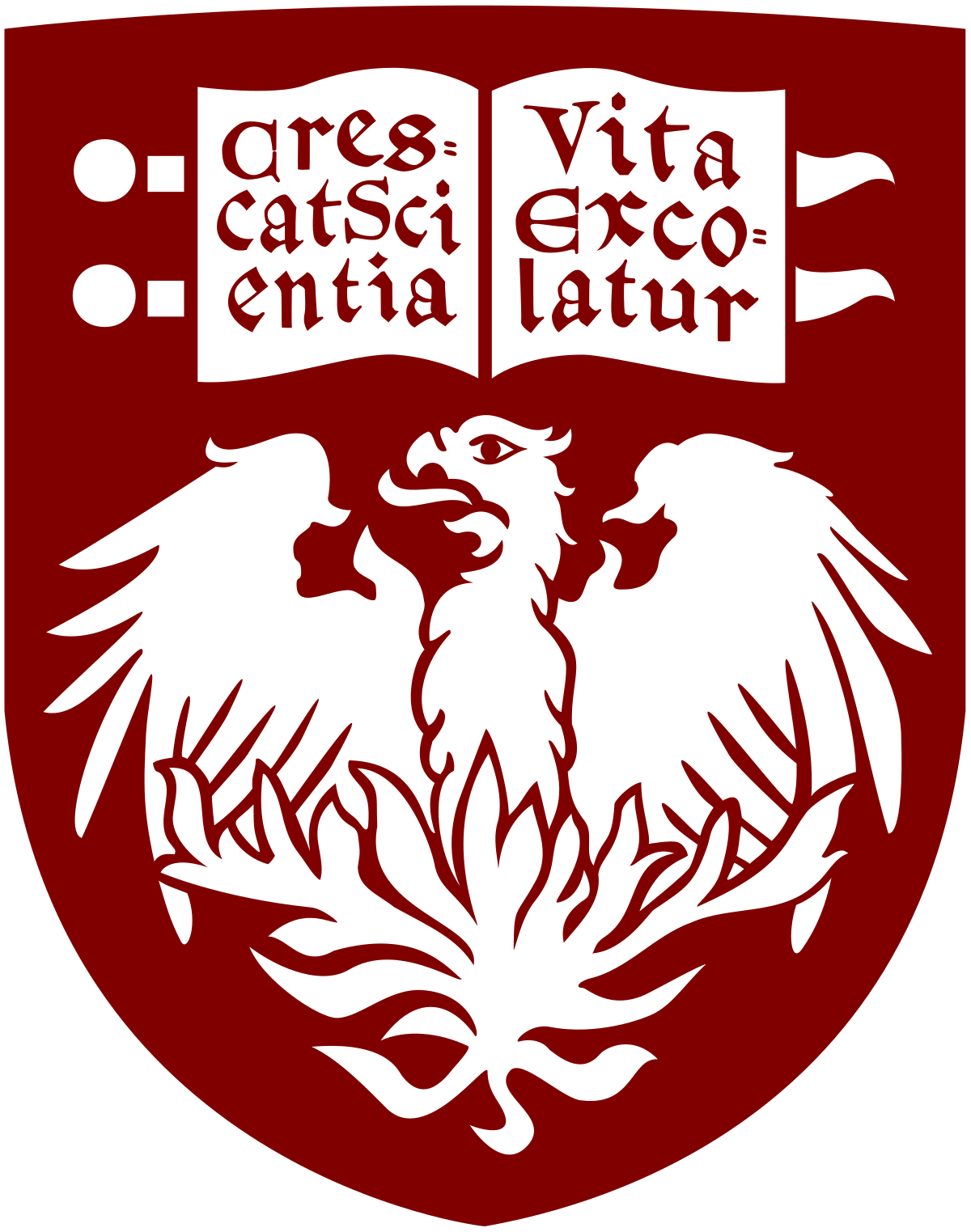 The University of Chicago
The University of Chicago
Non-reciprocal interactions in optical matter systems
Separating optically trapped mixtures of particles by size using a stabilizing extrinsic phase
Experiment (red = brighter particles)
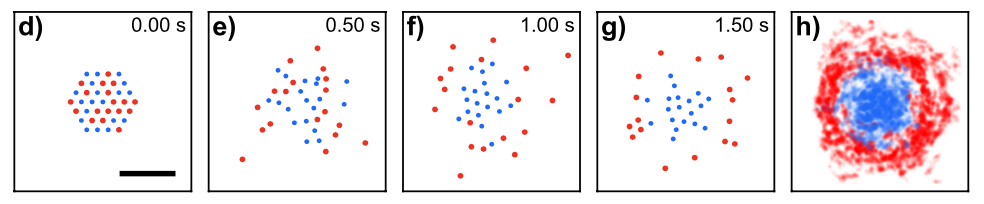 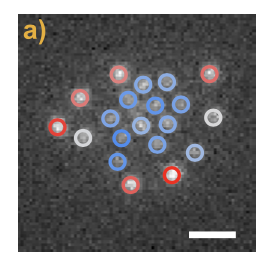 Emmanuel Valenton, Curtis Peterson
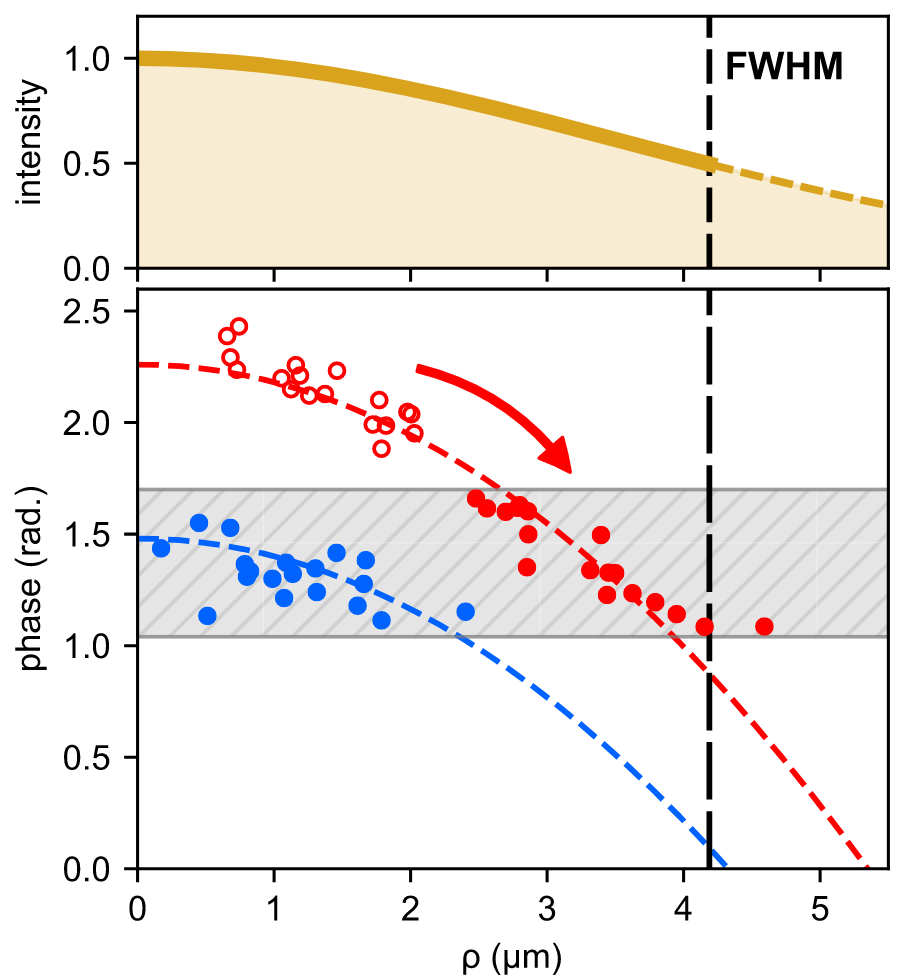 Manuscript in preparation (2020)
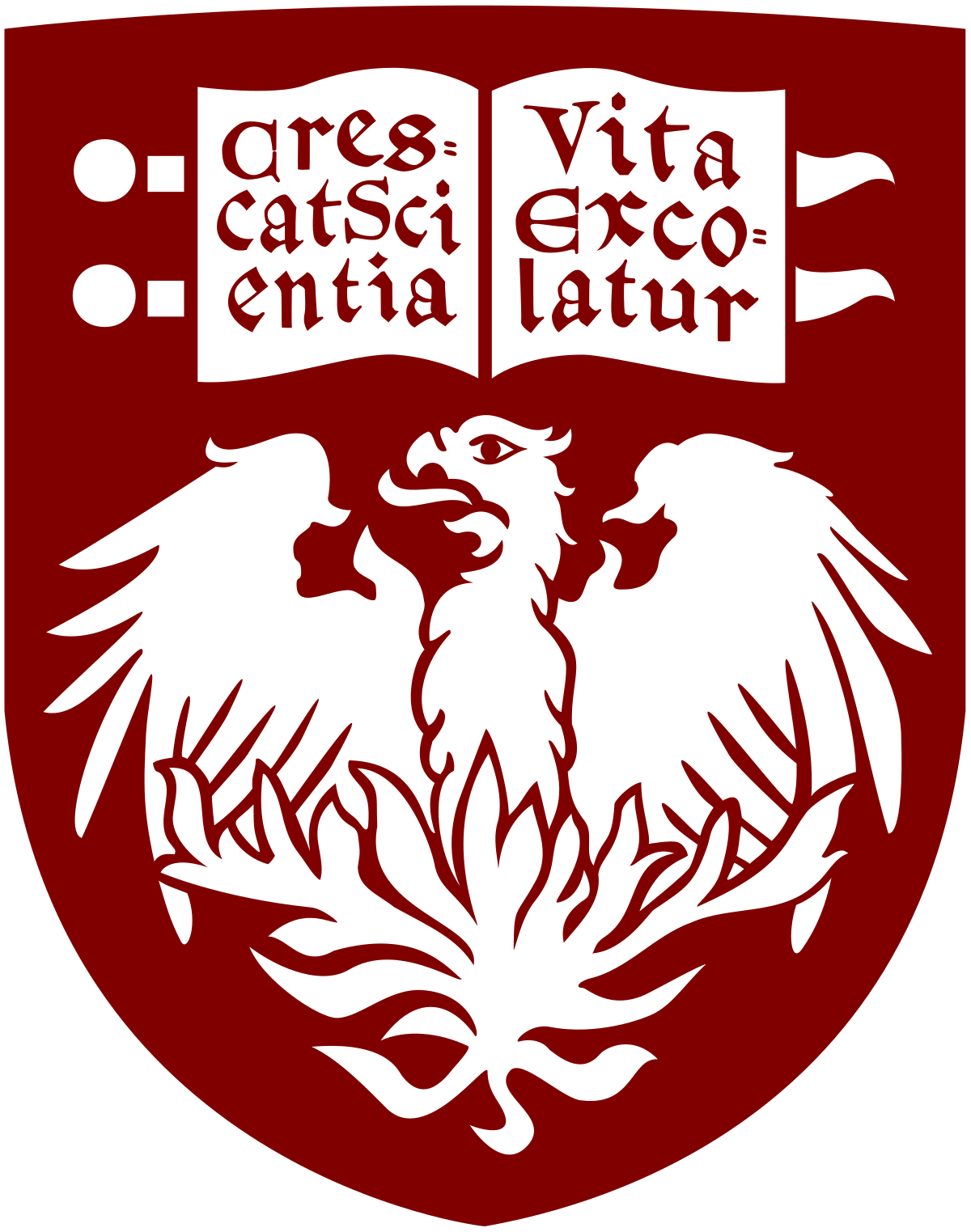 The University of Chicago
The University of Chicago
Non-reciprocal interactions in optical matter systems
Separating optically trapped mixtures of particles by material
Intrinsic phase of nanoparticles composed of different materials
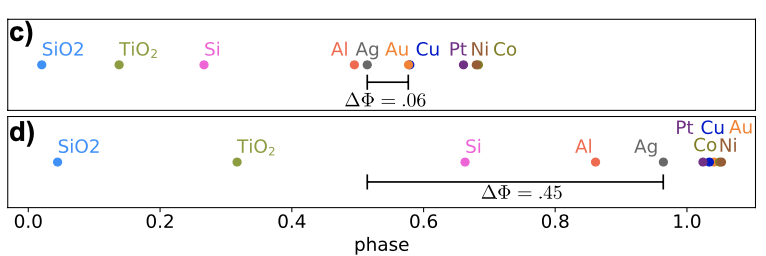 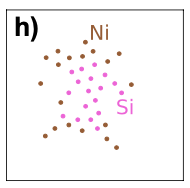 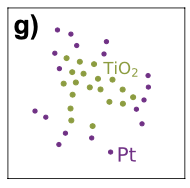 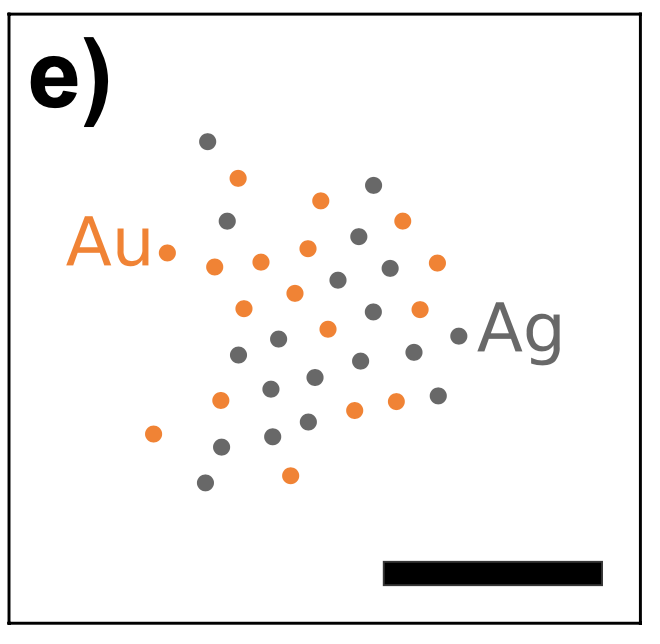 Nanoparticle mixtures can also be separated by material

For some material combinations (Ag-Au), the phase difference is too small for separation to occur
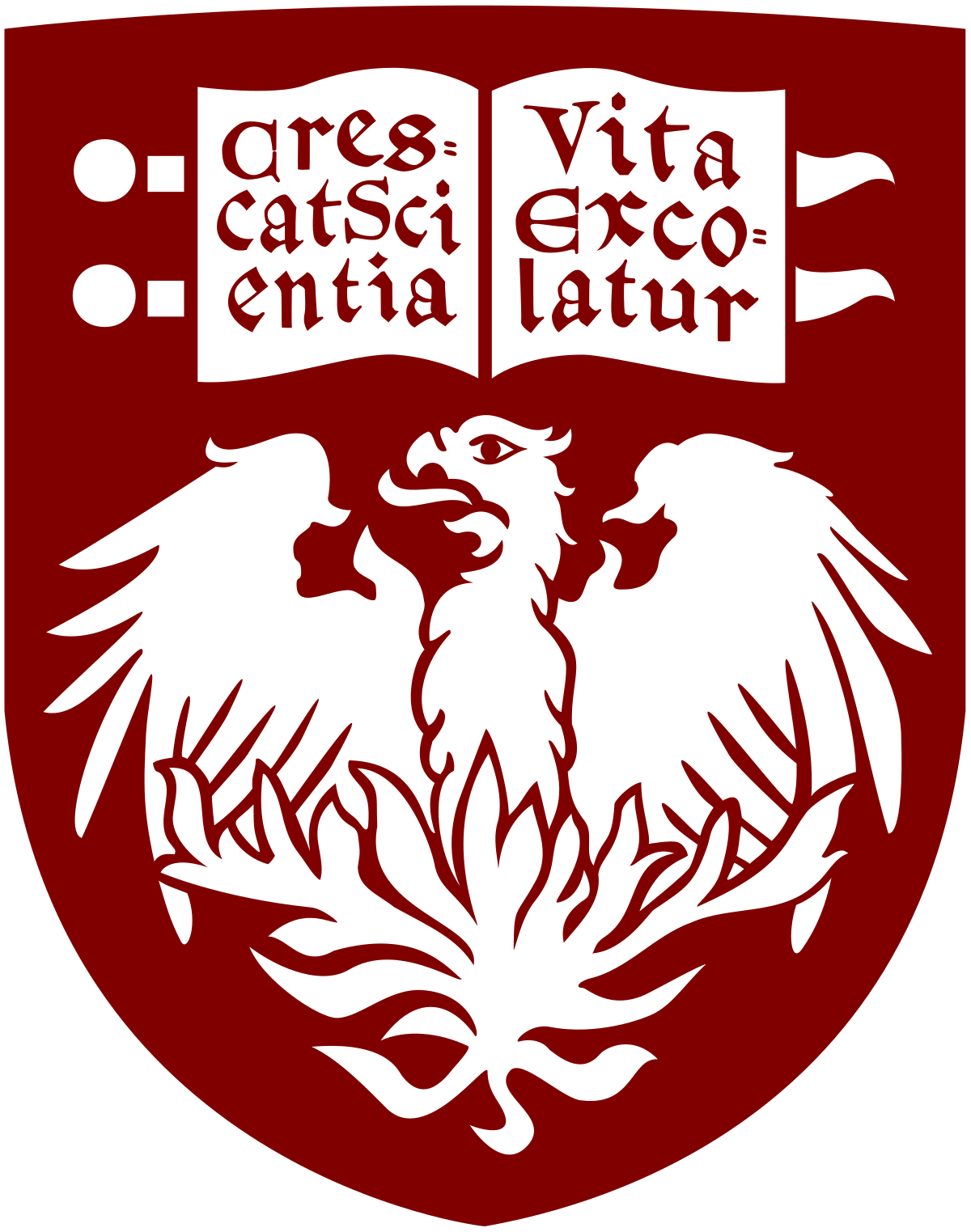 The University of Chicago
The University of Chicago
Non-reciprocal interactions in optical matter systems
Using optical angular momentum to create stochastic optical matter machines
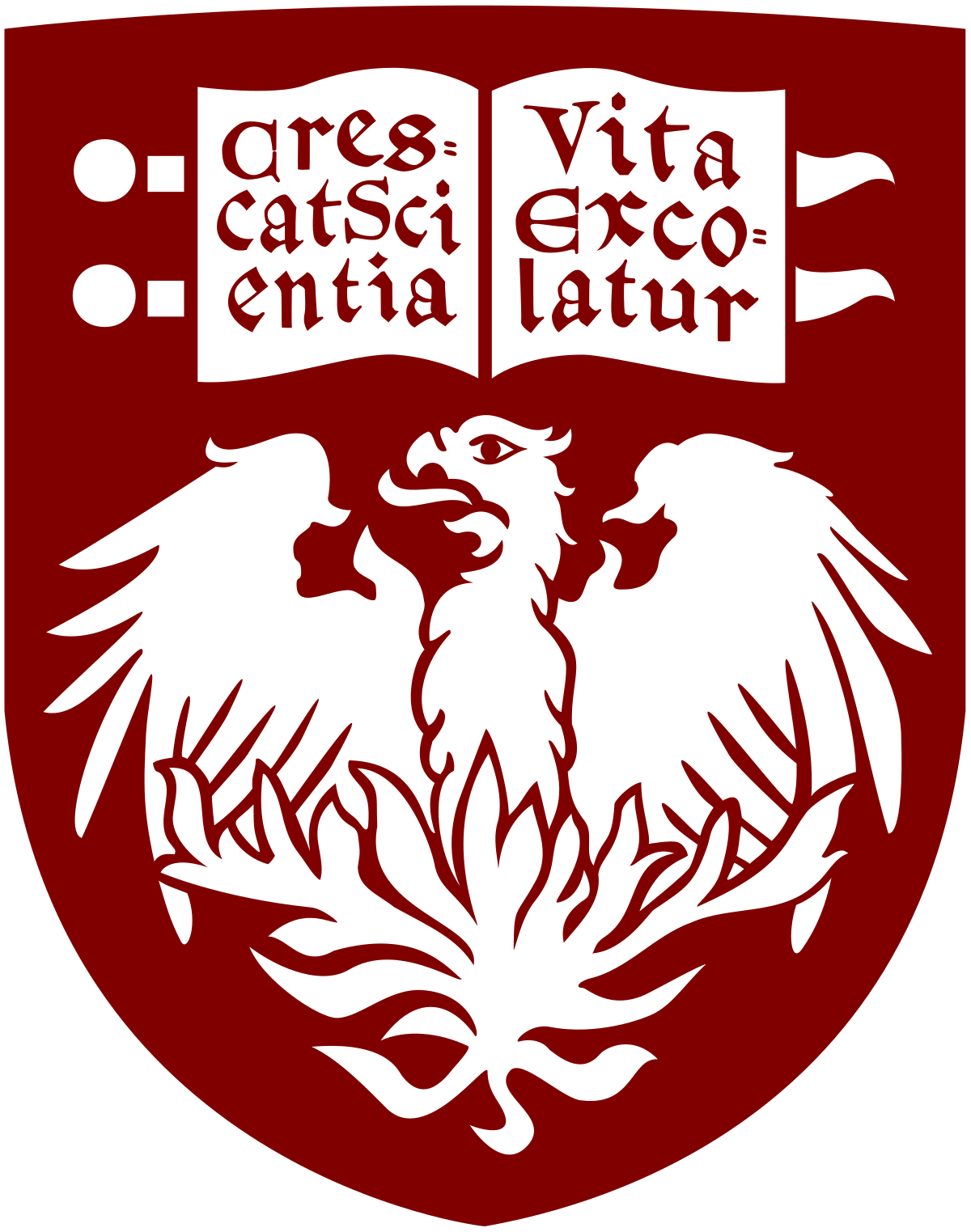 The University of Chicago
The University of Chicago
Using optical angular momentum to create stochastic optical matter machines
Circularly polarized light exerts a torque on trapped nanoparticles
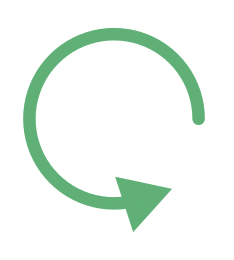 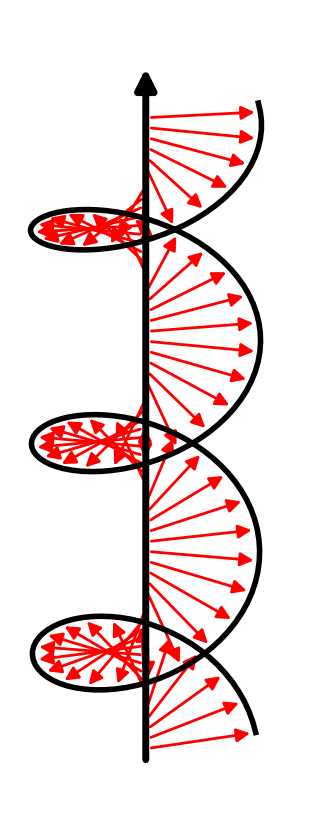 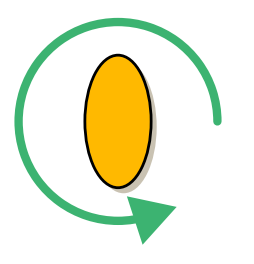 There is a torque due to asymmetric scattering in anisotropic particles

There is a torque due to absorption of circularly polarized photons in spherical particles

For silver nanoparticles, the absorption is very small
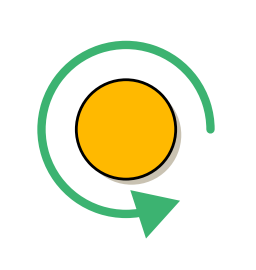 Pelton, M., Liu, M., Kim, H. Y., Smith, G., Guyot-Sionnest, P., & Scherer, N. F. (2006). Optical trapping and alignment of single gold nanorods by using plasmon resonances. Optics letters, 31(13), 2075-2077.
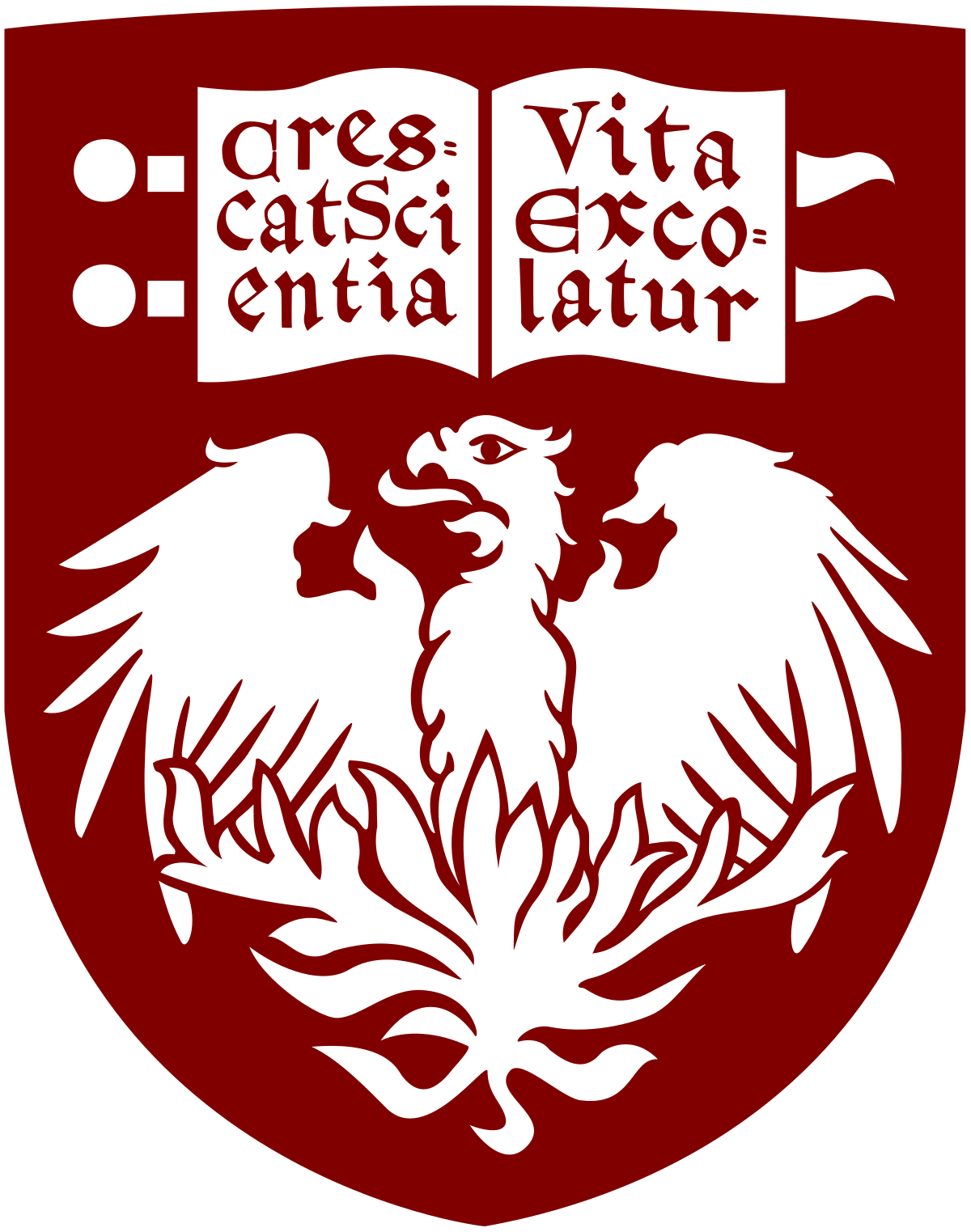 The University of Chicago
The University of Chicago
Using optical angular momentum to create stochastic optical matter machines
Optical matter experiences a net orbital torque that can be positive or negative
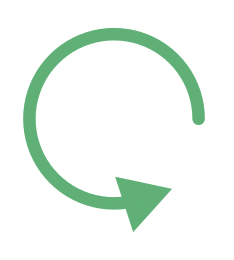 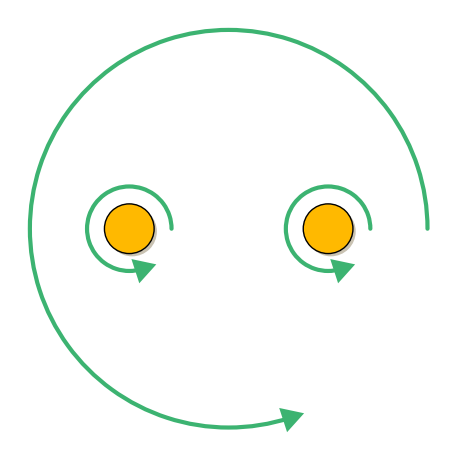 The spin angular momentum of light induces an orbital torque in optical matter arrays

The torque can be positive or negative

The field scattered by the optical matter array generally carries orbital angular momentum
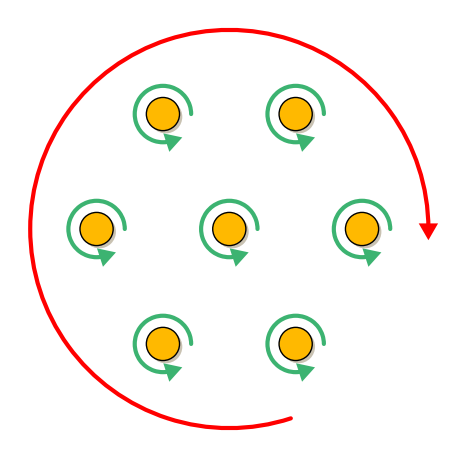 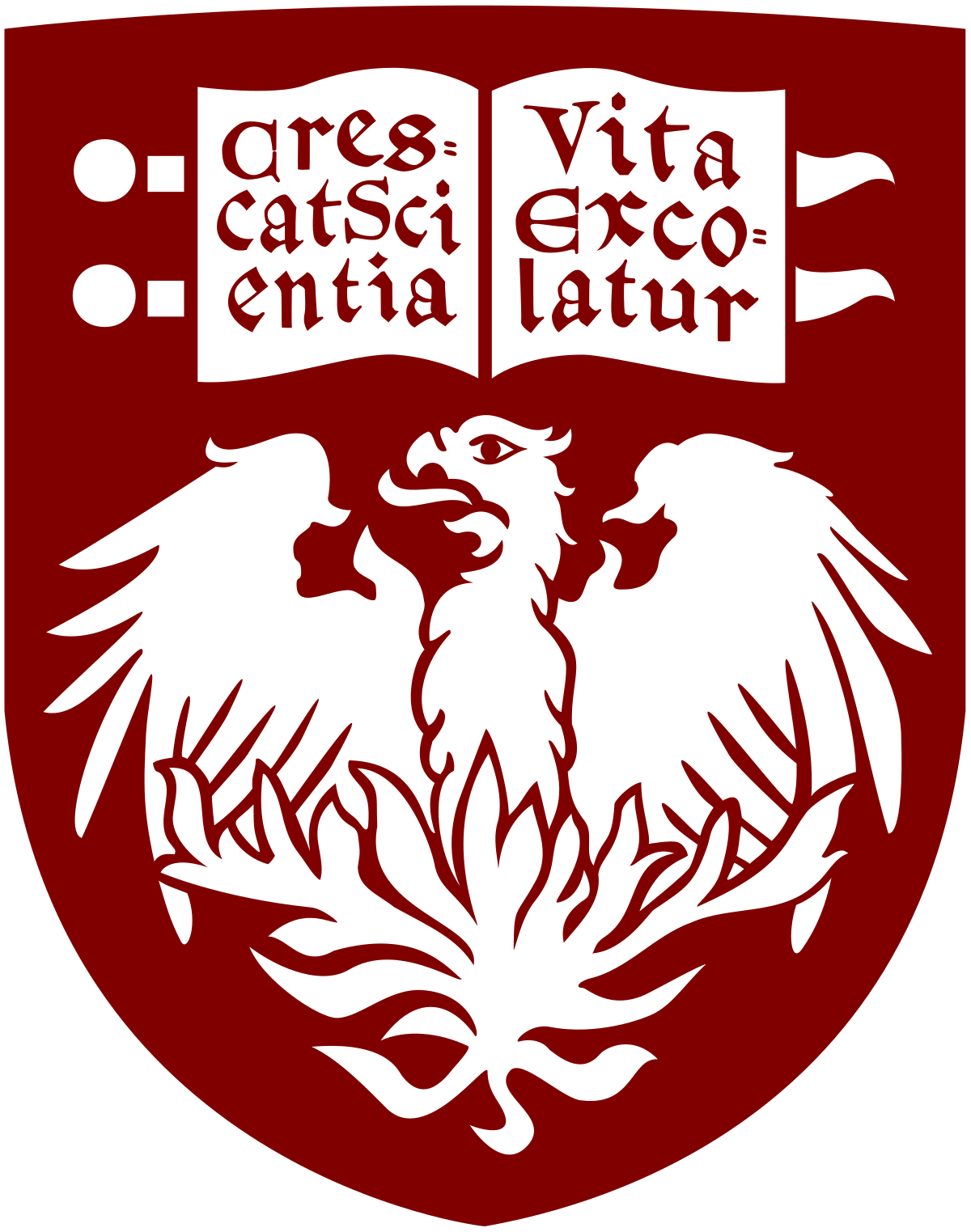 The University of Chicago
The University of Chicago
Using optical angular momentum to create stochastic optical matter machines
Collective scattering modes of optical matter arrays carry angular momentum
Scattering modes of a 7NP optical matter array
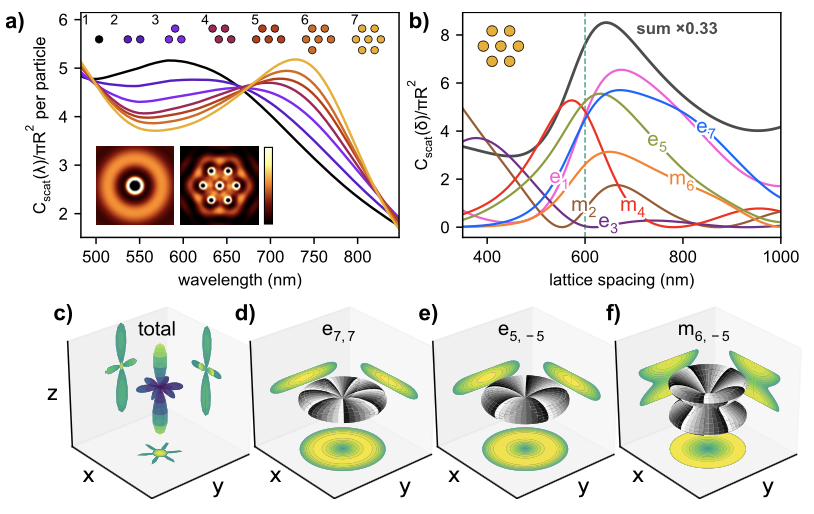 Collective scattering modes (multipoles)
Scattered angular momentum has directionality
Angular scattering of multipolar modes
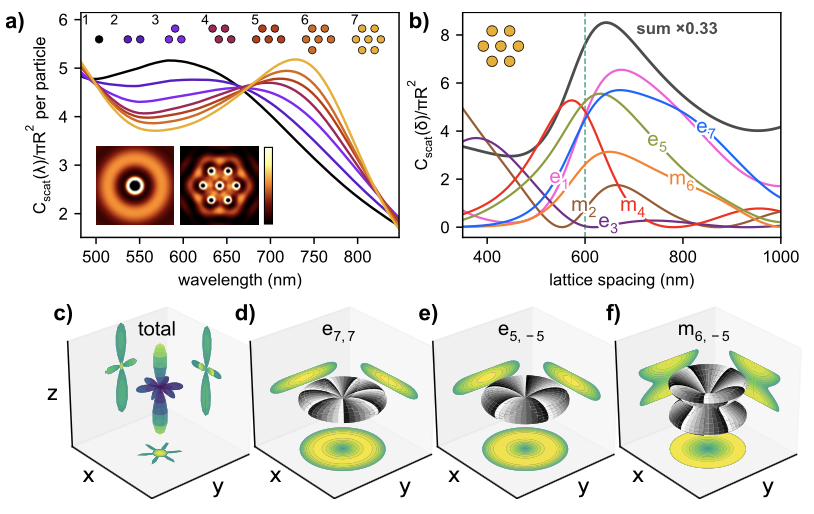 Angular momentum selection rule
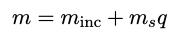 Parker, J., Peterson, C.W., Yifat, Y., Yan Z., Gray, S.K., Rice, S.A. and Scherer, N.F., 2020. An Optical Matter Machine: Angular Momentum Conversion by Collective Modes in Optically Bound Nanoparticle Arrays. Optica (accepted)
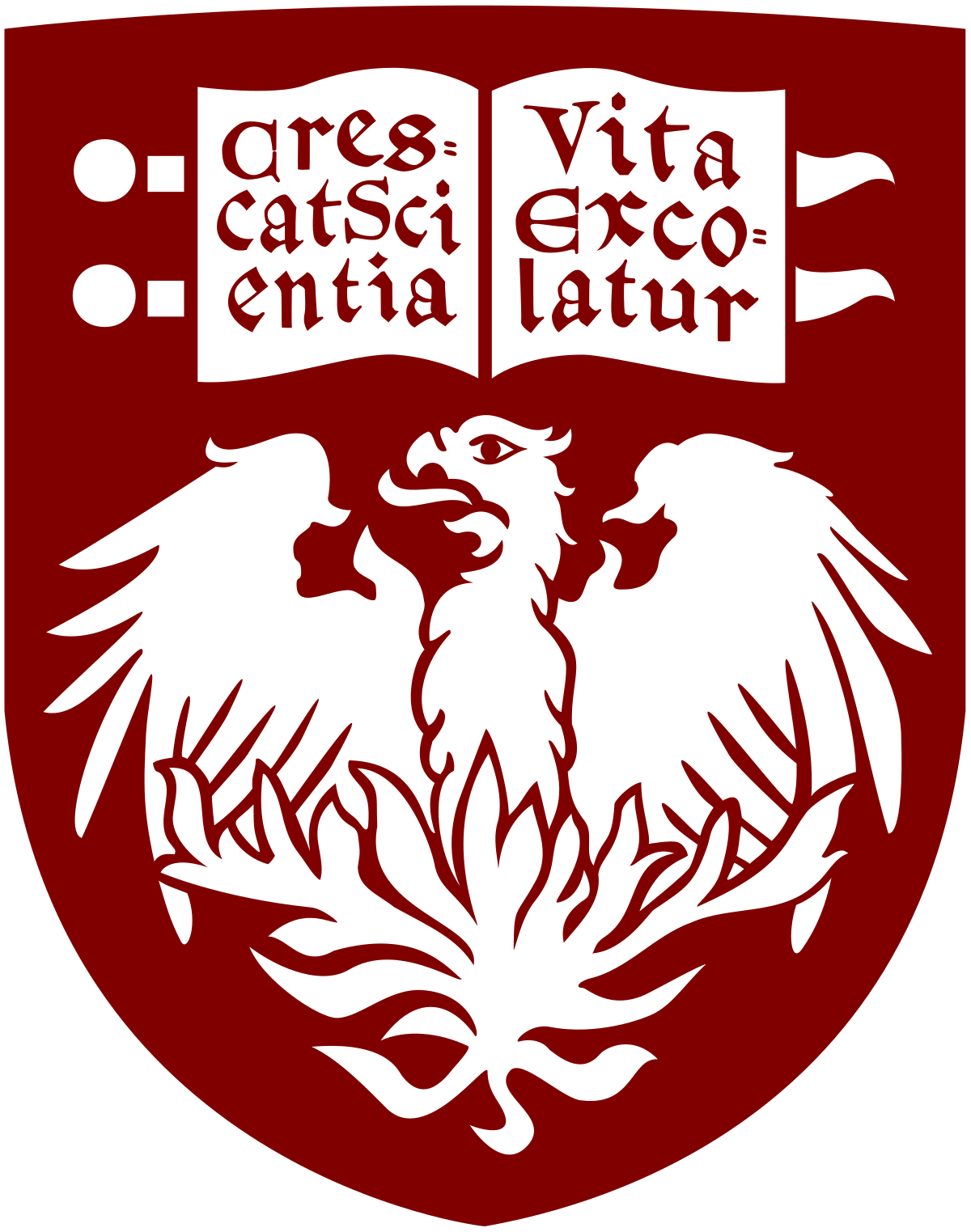 The University of Chicago
The University of Chicago
Using optical angular momentum to create stochastic optical matter machines
Spin–Orbit angular momentum conversion in rotationally symmetric arrays
Flow of electromagnetic energy around the OM array
Outgoing angular momentum
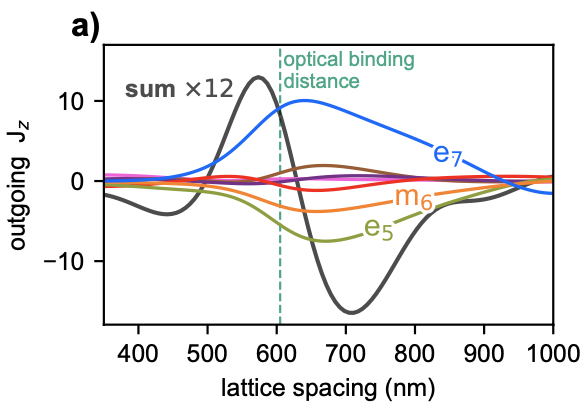 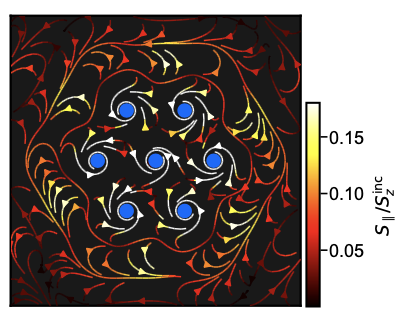 Rate of outgoing angular momentum per mode
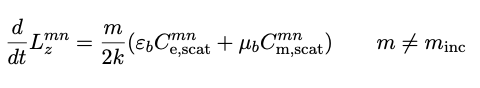 Parker, J., Peterson, C.W., Yifat, Y., Yan Z., Gray, S.K., Rice, S.A. and Scherer, N.F., 2020. An Optical Matter Machine: Angular Momentum Conversion by Collective Modes in Optically Bound Nanoparticle Arrays. Optica (accepted)
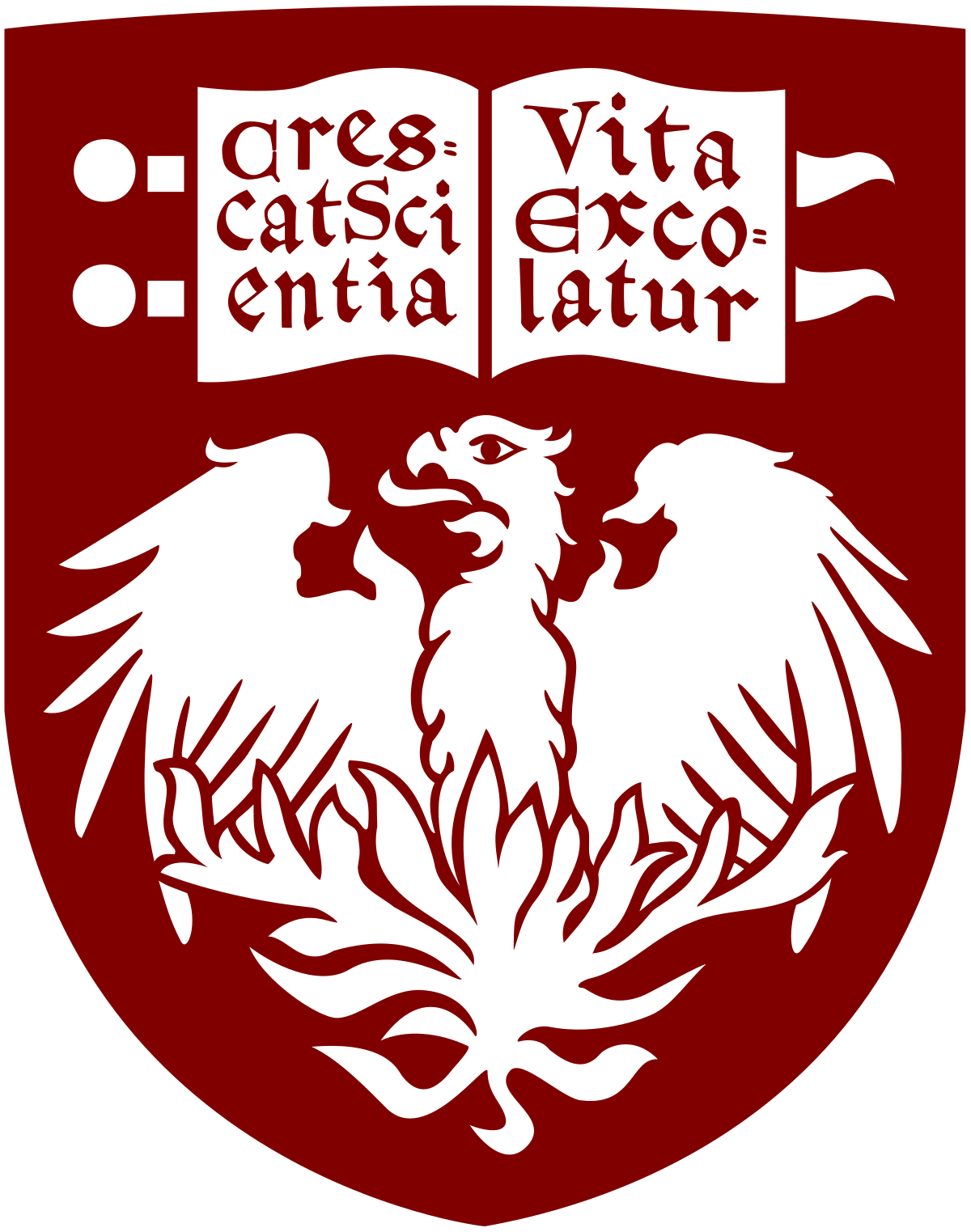 The University of Chicago
The University of Chicago
Using optical angular momentum to create stochastic optical matter machines
Realizing a stochastic optical matter machine in simulation and experiment
Tilted periodic work curve (stochastic machine)
Counter-rotation of optical matter machine
Optical matter machine
Planetary gear machine
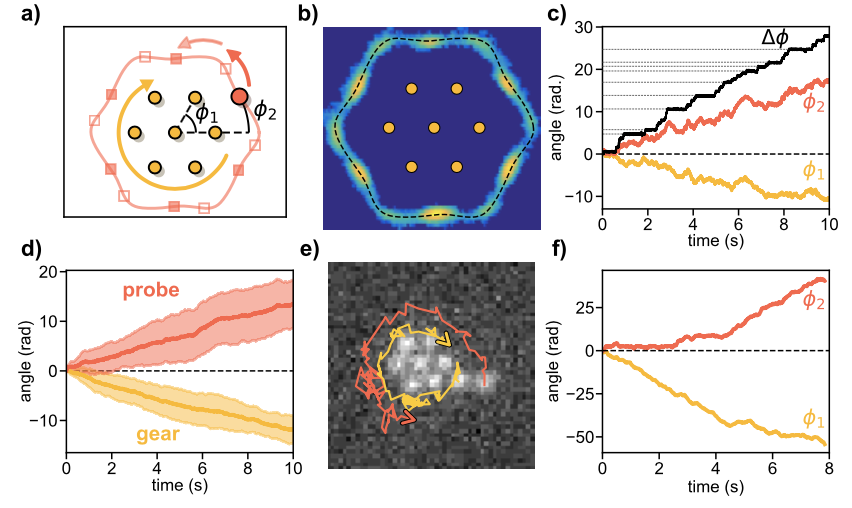 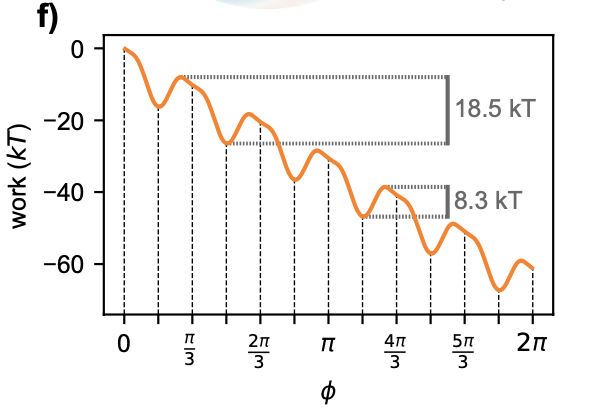 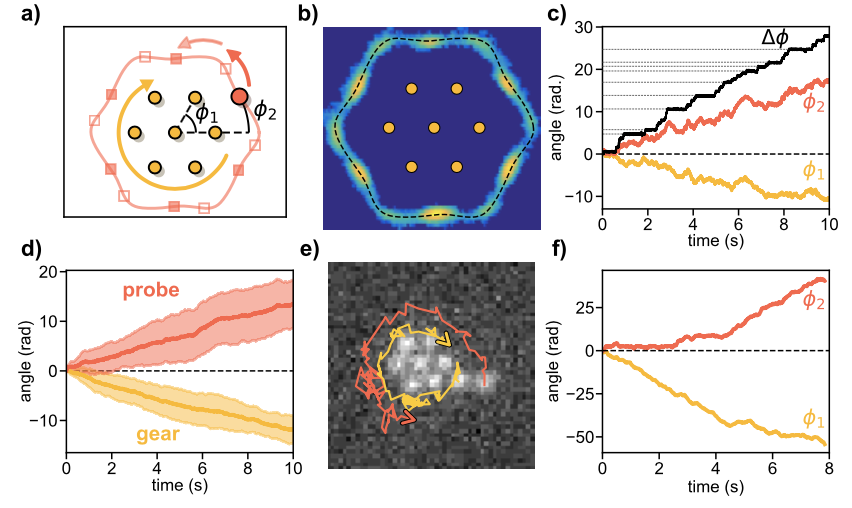 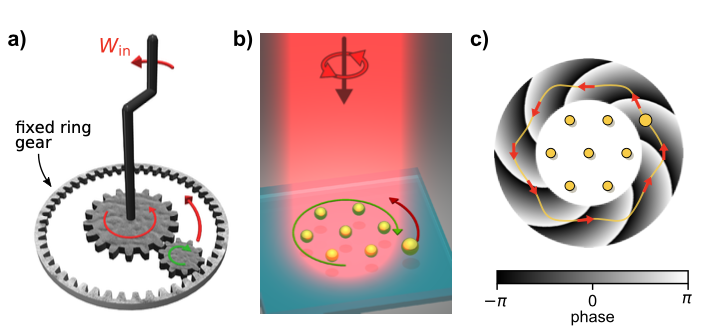 Simulation
Experiment
Yuval Yifat, Curtis Peterson
Optical matter machine relies on spin—orbit conversion of the central 7 nanoparticles
A non-conservative force is exerted on the outer particle, driving its orbital motion
The machine is stochastic: thermal fluctuations are required for it to operate
Parker, J., Peterson, C.W., Yifat, Y., Yan Z., Gray, S.K., Rice, S.A. and Scherer, N.F., 2020. An Optical Matter Machine: Angular Momentum Conversion by Collective Modes in Optically Bound Nanoparticle Arrays. Optica (accepted)
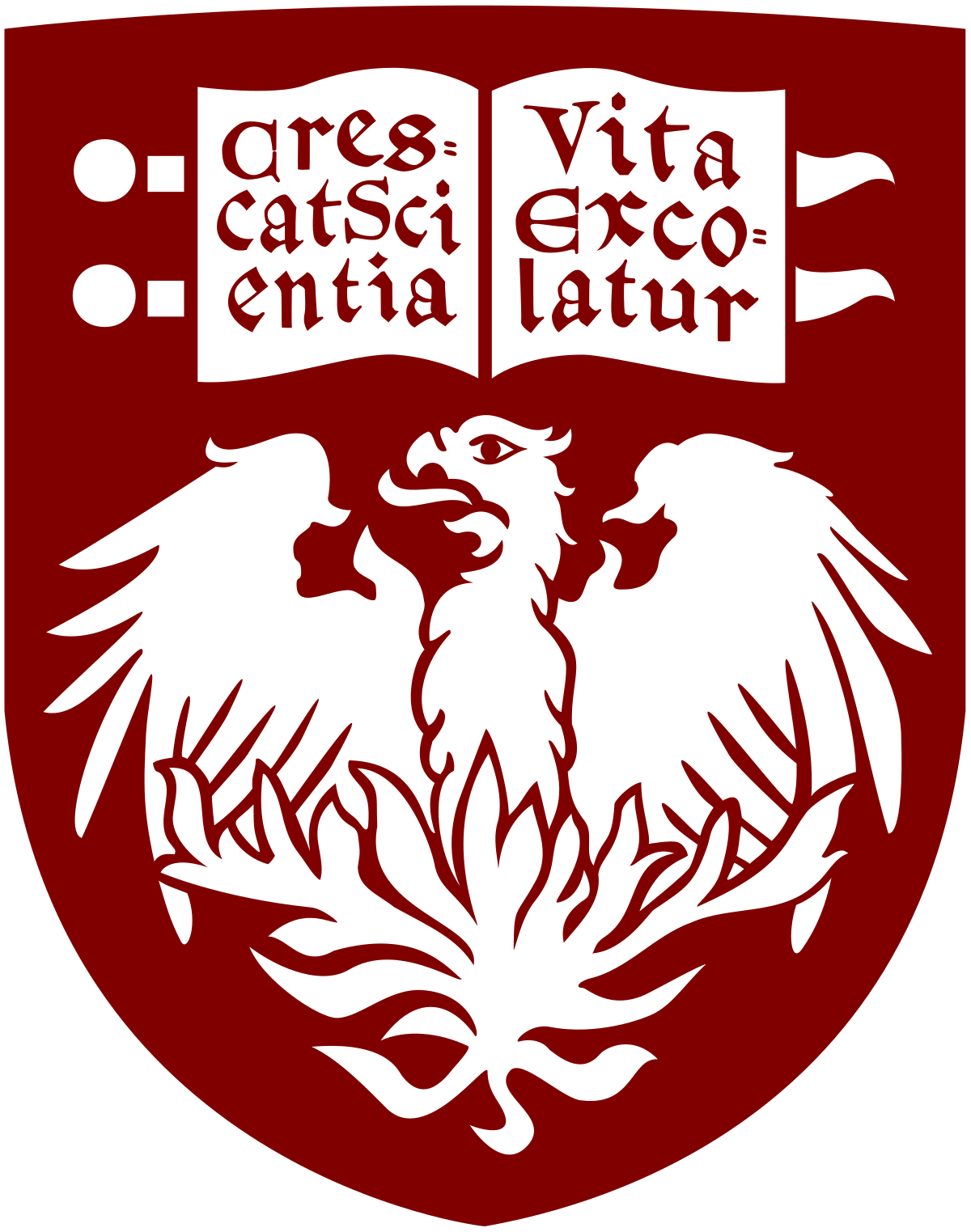 The University of Chicago
The University of Chicago
Using optical angular momentum to create stochastic optical matter machines
Constructing an optical matter machine via optical binding and non-reciprocal interactions
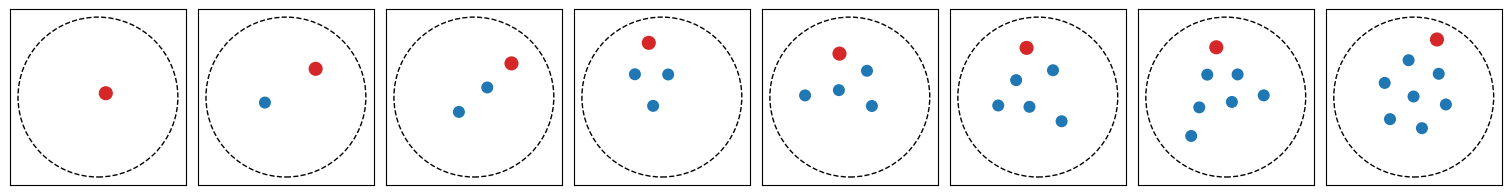 Adding 1 particle to the trap at a time
Simulation
Experiment
Non-reciprocal interactions guarantee the probe is on the outside of the array

The machine operates in a non-equilibrium steady-state
Yuval Yifat, Curtis Peterson
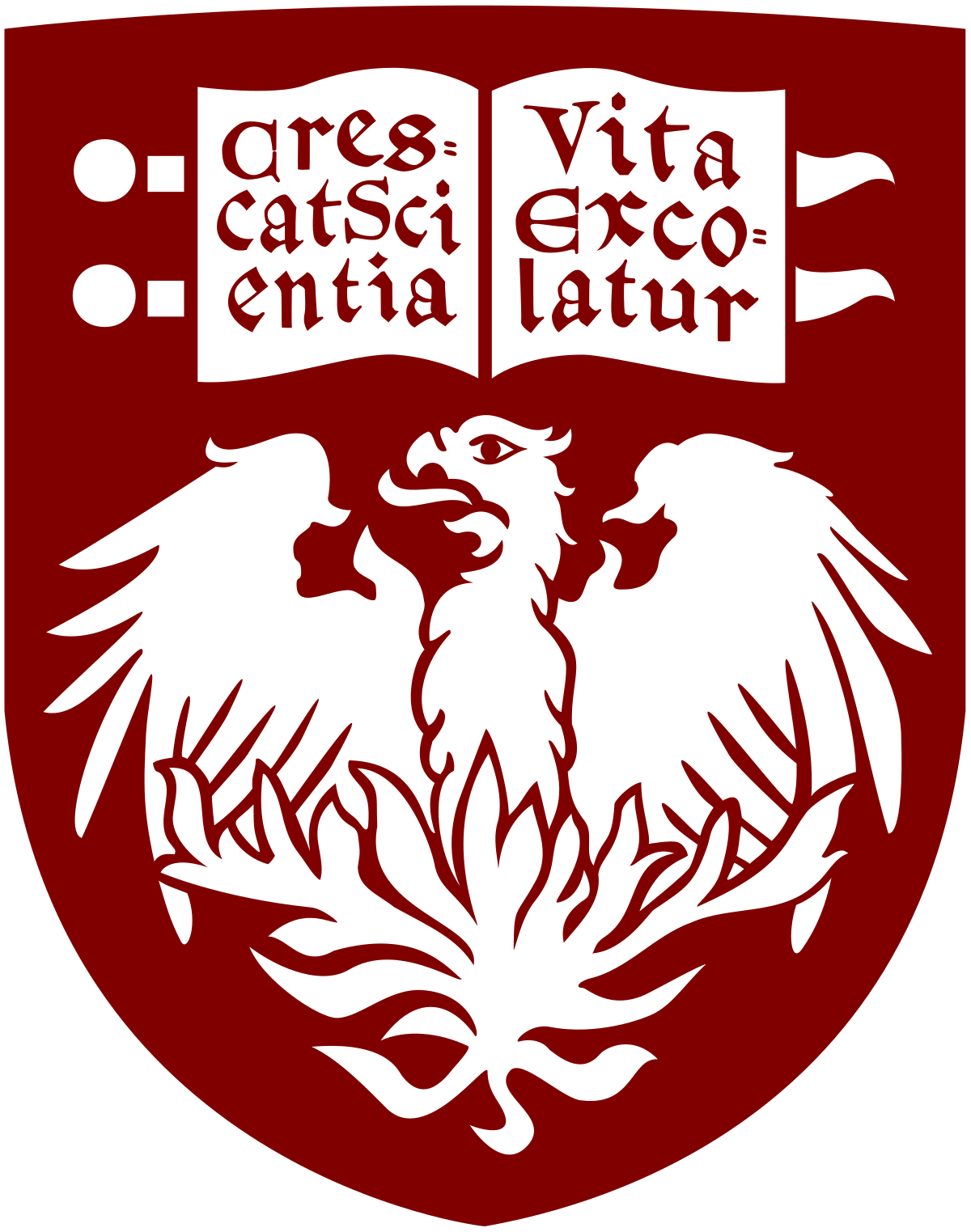 The University of Chicago
The University of Chicago
Using optical angular momentum to create stochastic optical matter machines
The efficiency of stochastic optical matter machines depends on the beam power
Probe
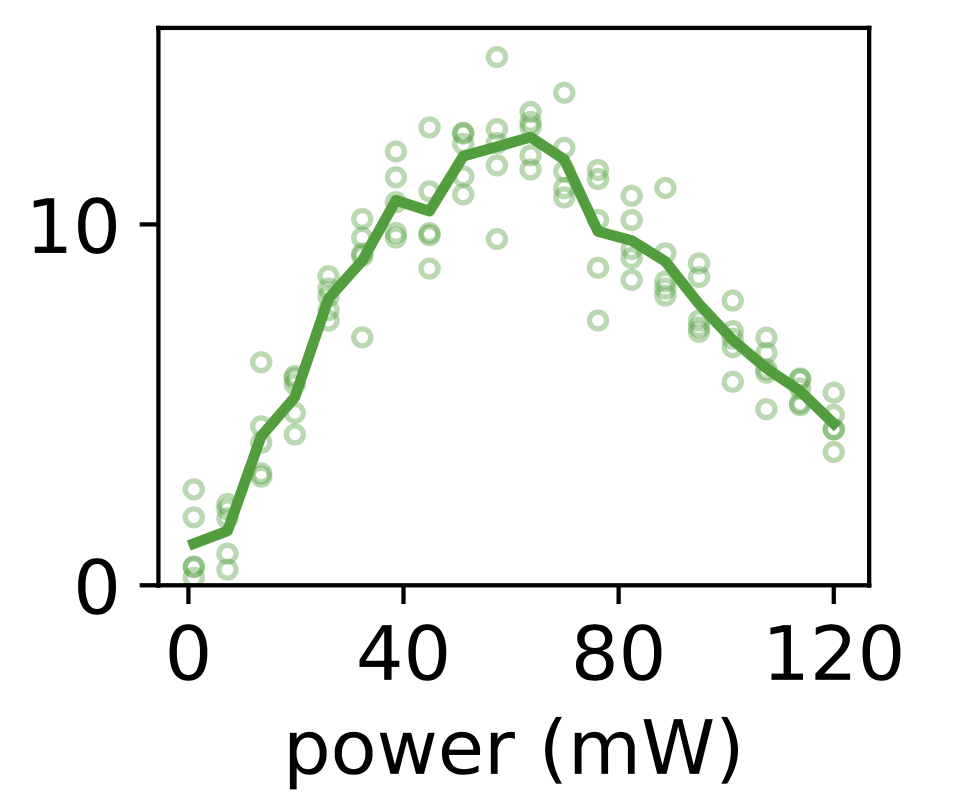 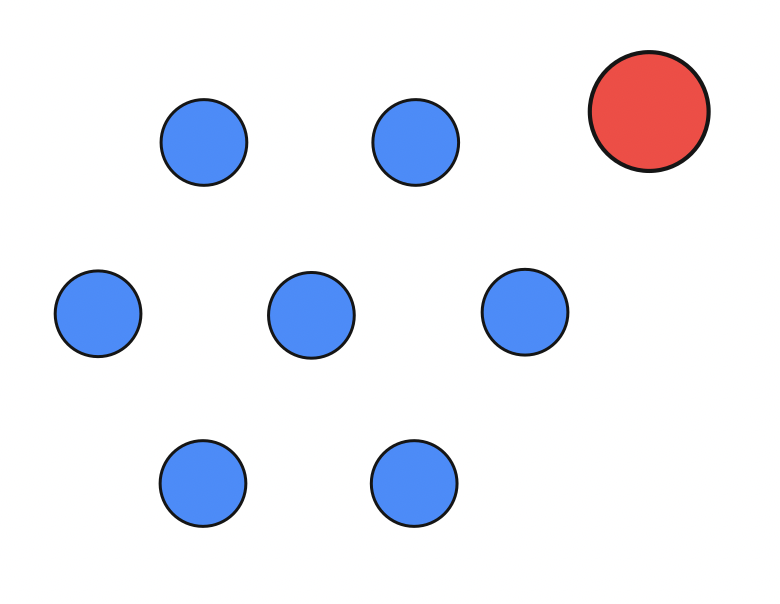 Gear
Efficiency of the stochastic optical matter machine:
efficiency
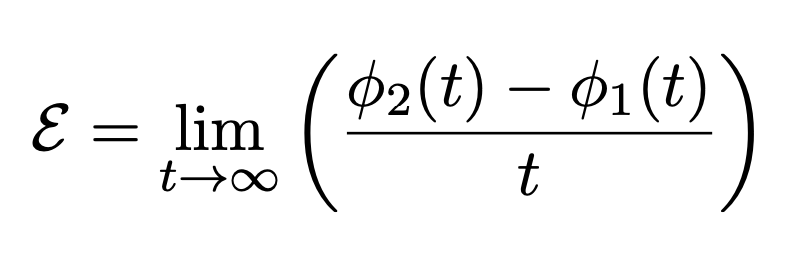 The machines fails to operate if the beam power is too low since it is dominated by diffusive behavior

It also fails if the power is too high: thermal energy is needed for the probe to make hops
60 mW
150 mW
10 mW
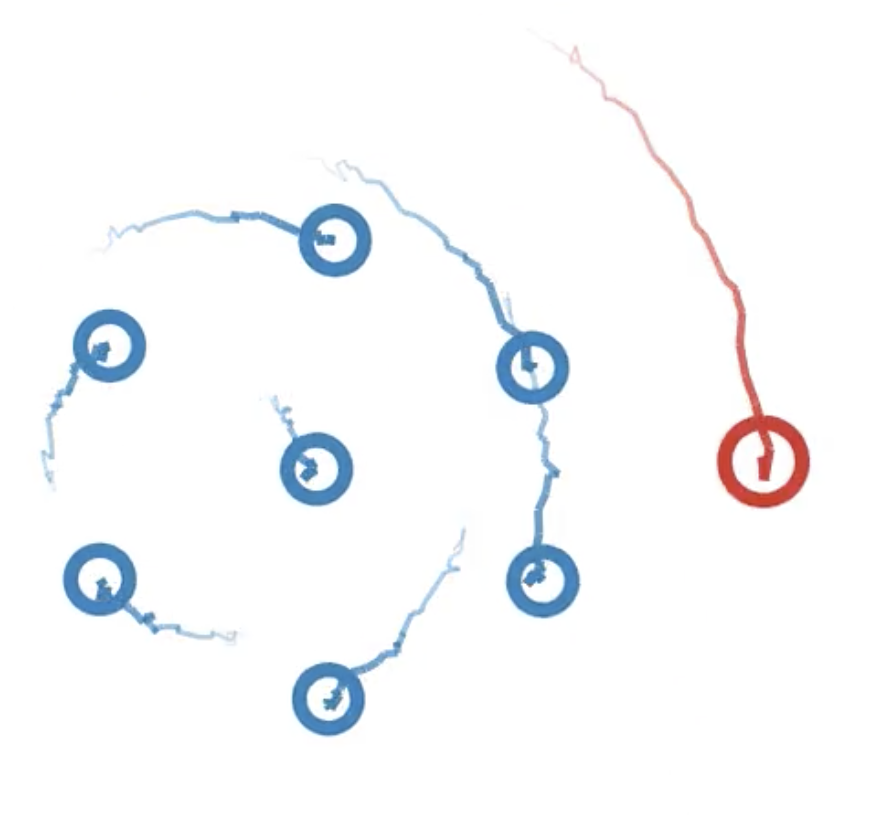 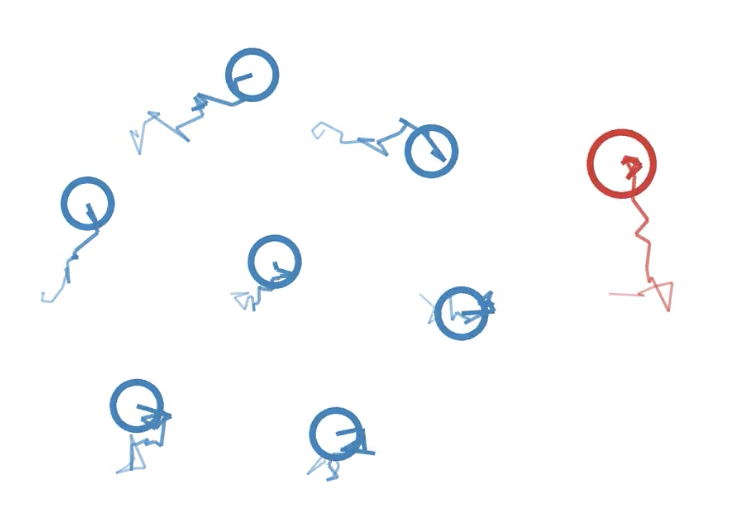 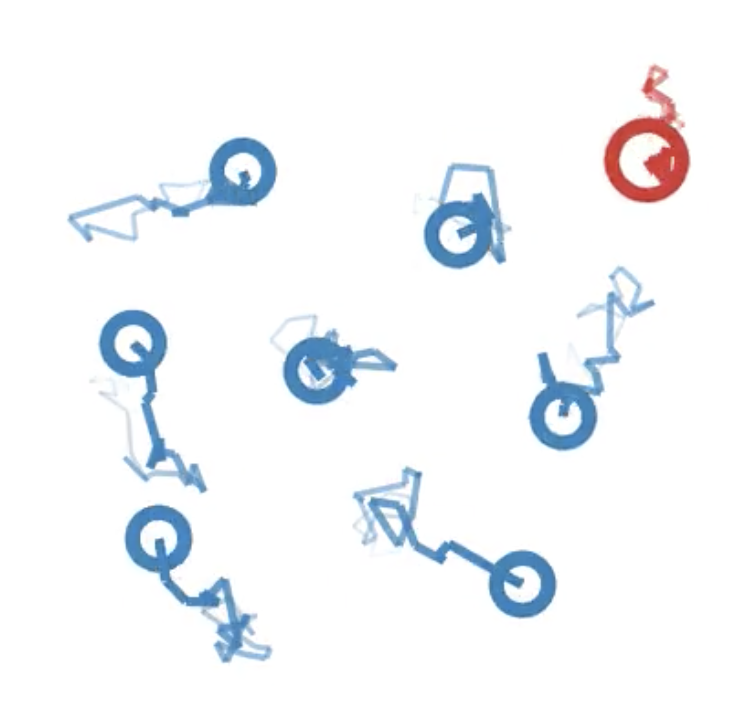 Driven
Diffusive – Driven
Diffusive
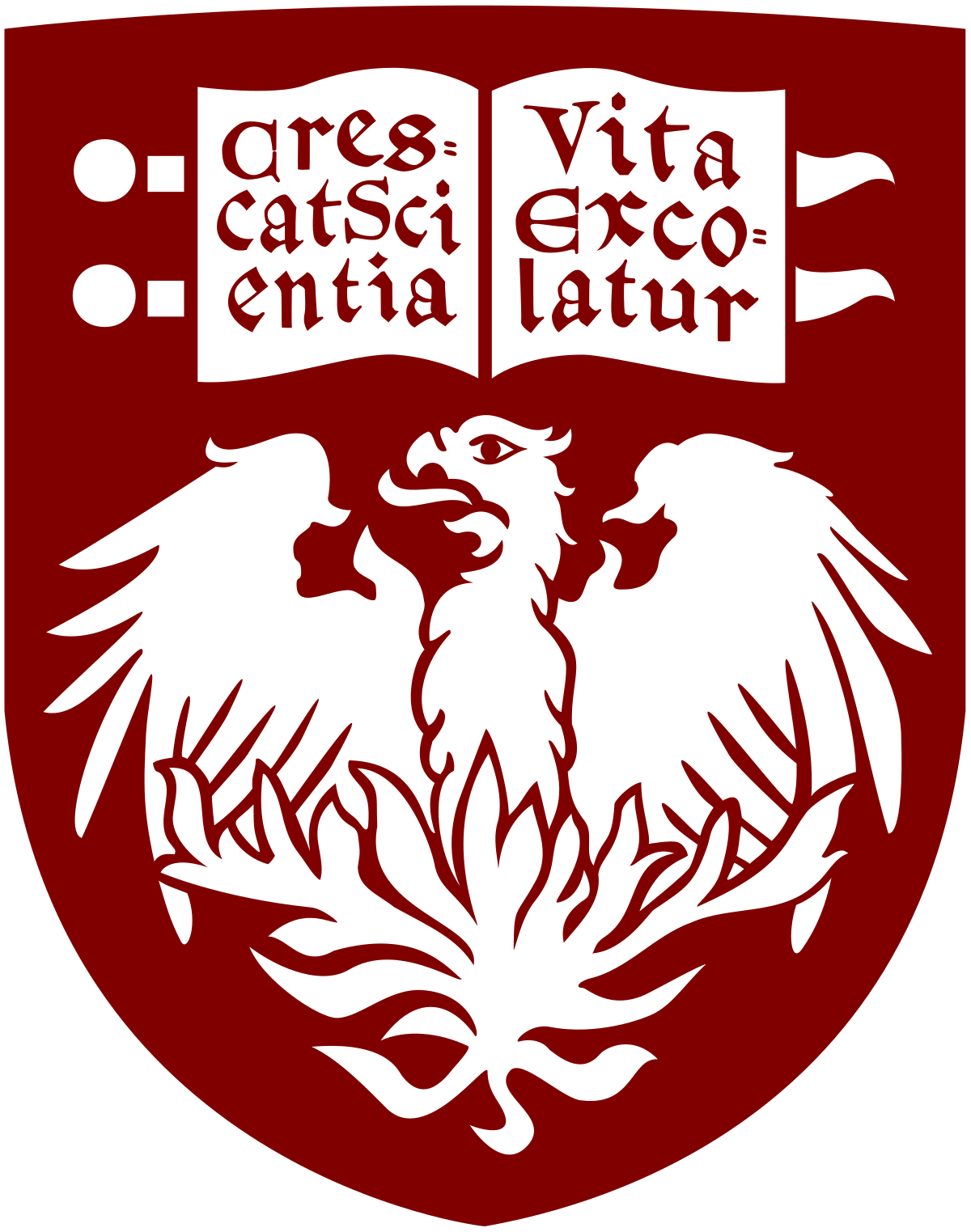 The University of Chicago
The University of Chicago
Using optical angular momentum to create stochastic optical matter machines
Realizing different types of optical matter machines
Patterned machines (gear particles have fixed positions)
Larger machines
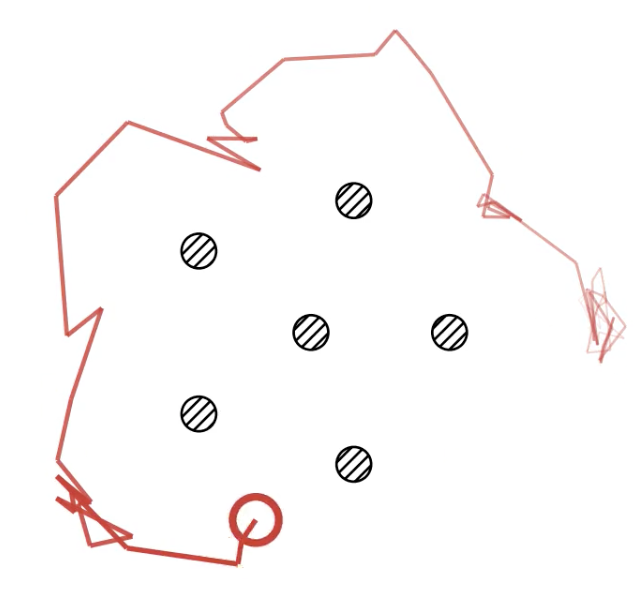 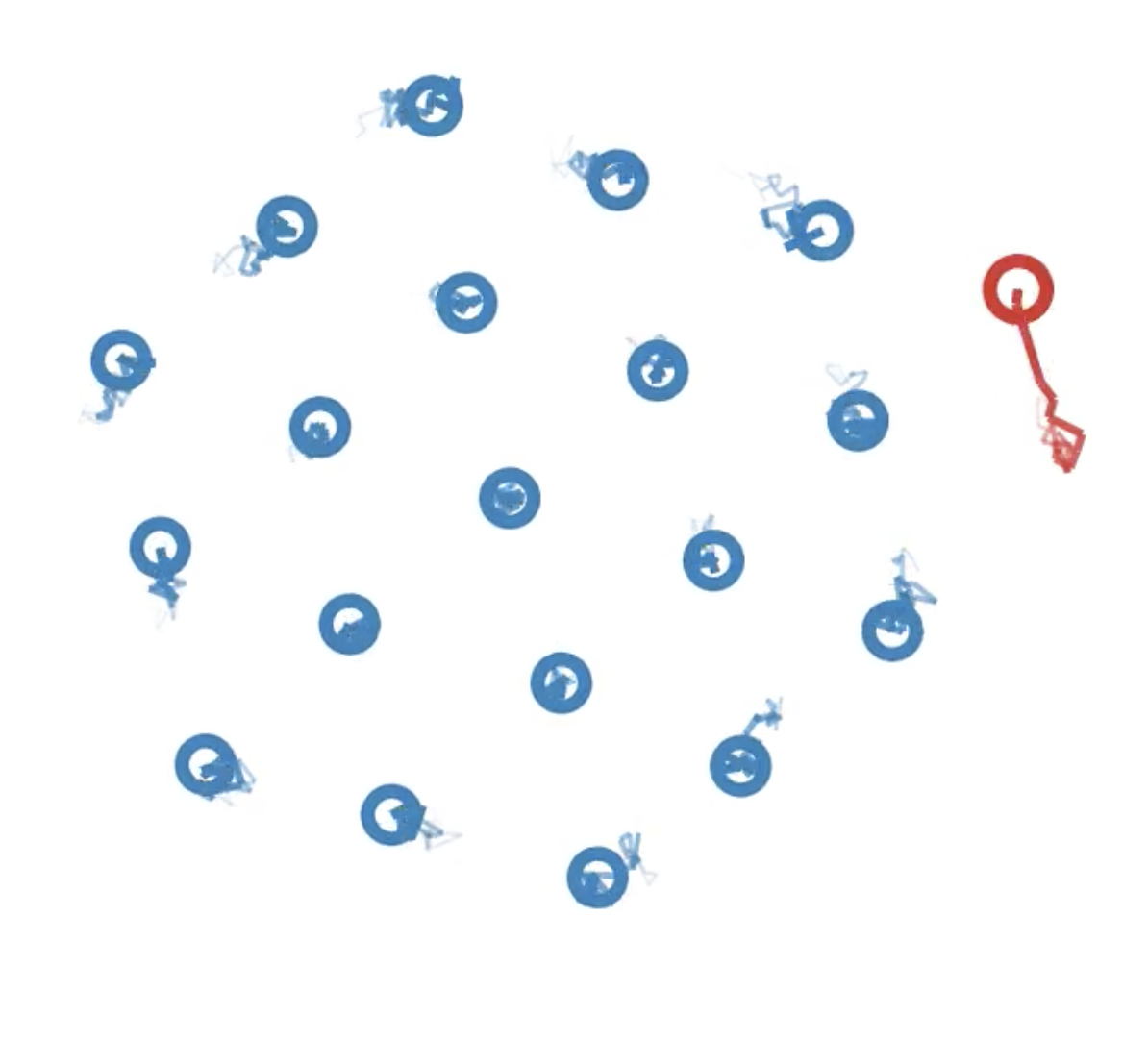 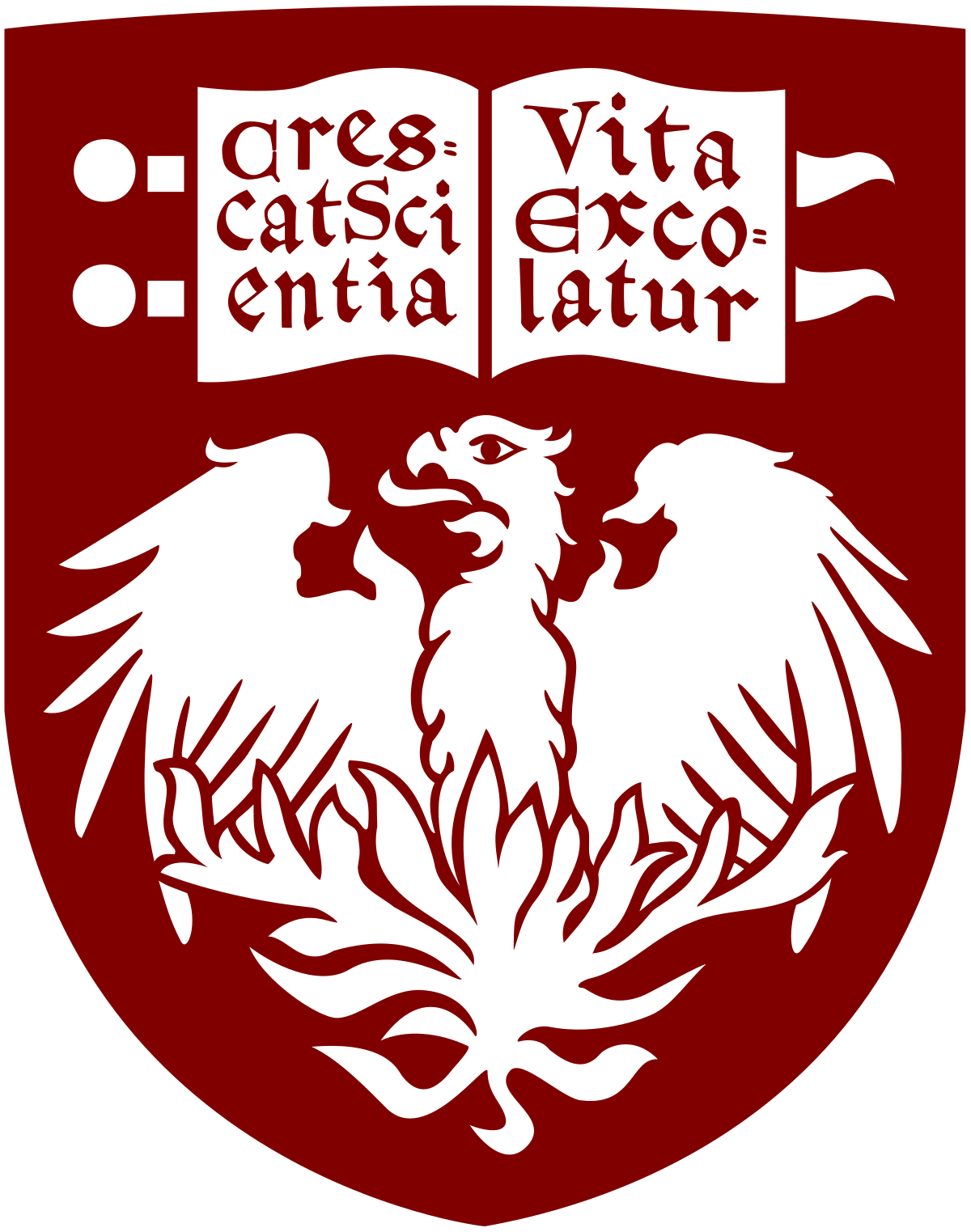 The University of Chicago
The University of Chicago
Using optical angular momentum to create stochastic optical matter machines
Meta-atoms and optical magnetism excited by vector beams
Azimuthally polarized vector beam
Selective induction of optical magnetic modes
Core-satellite meta-atom
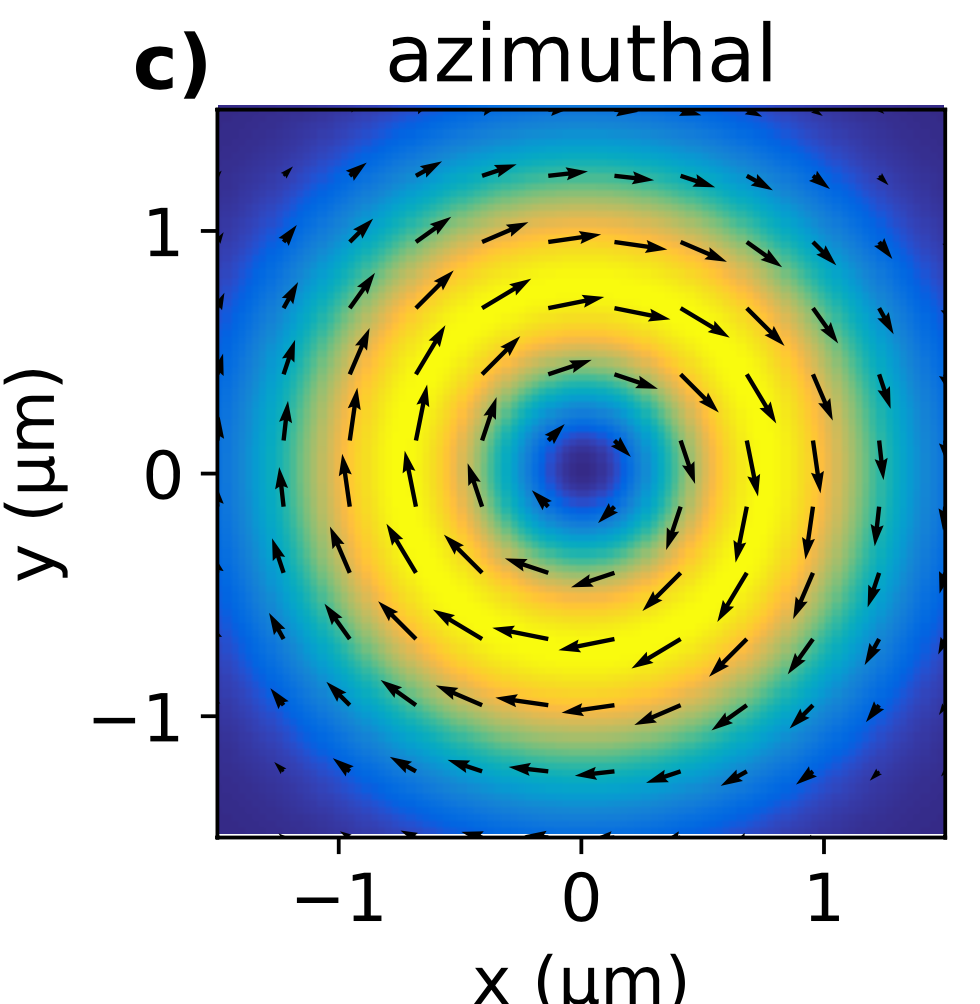 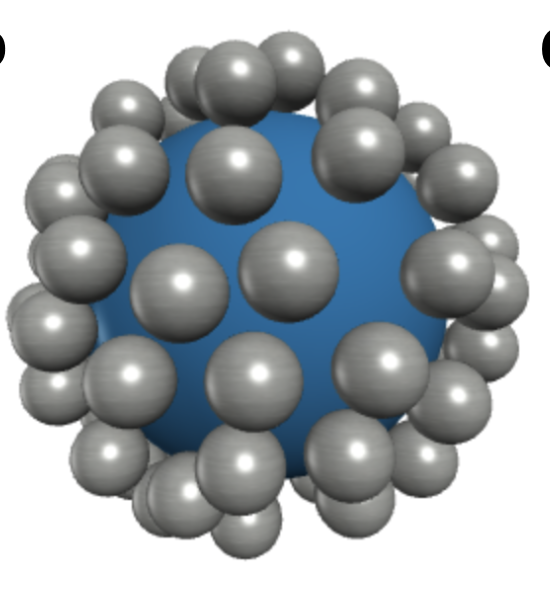 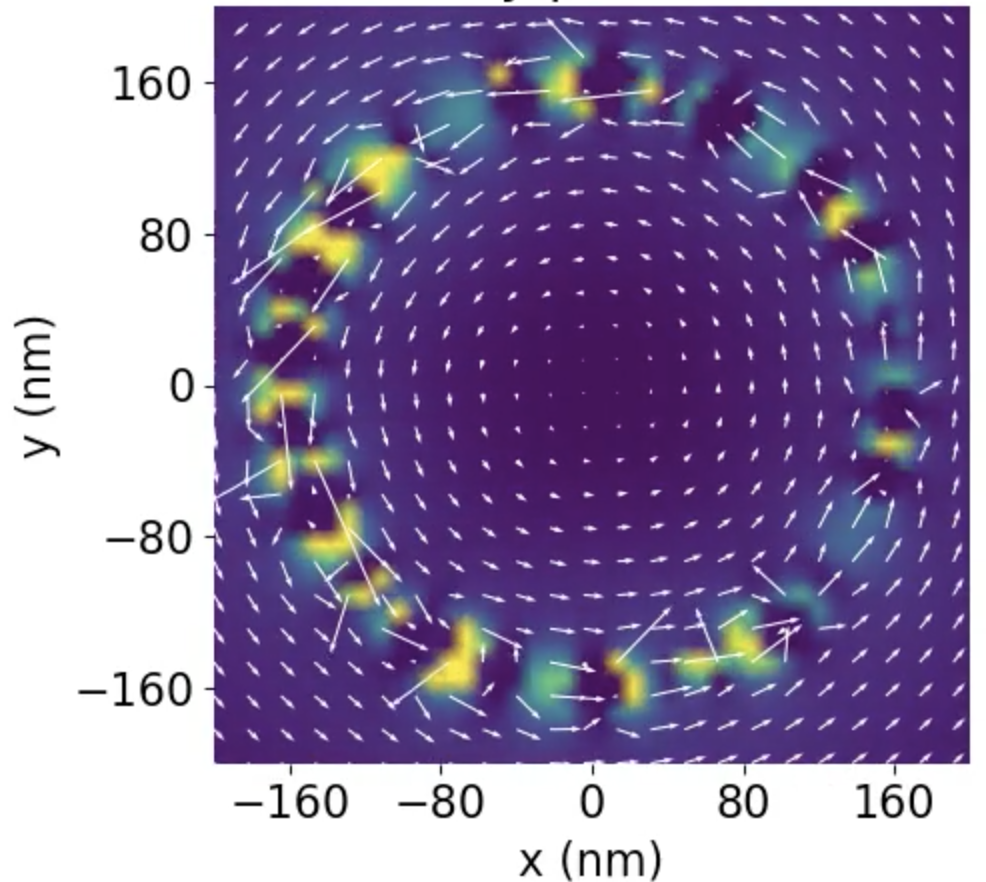 Manna, U., Lee, J.H., Deng, T.S., Parker, J., Shepherd, N., Weizmann, Y. and Scherer, N.F., 2017. Selective induction of optical magnetism. Nano letters, 17(12), pp.7196-7206.
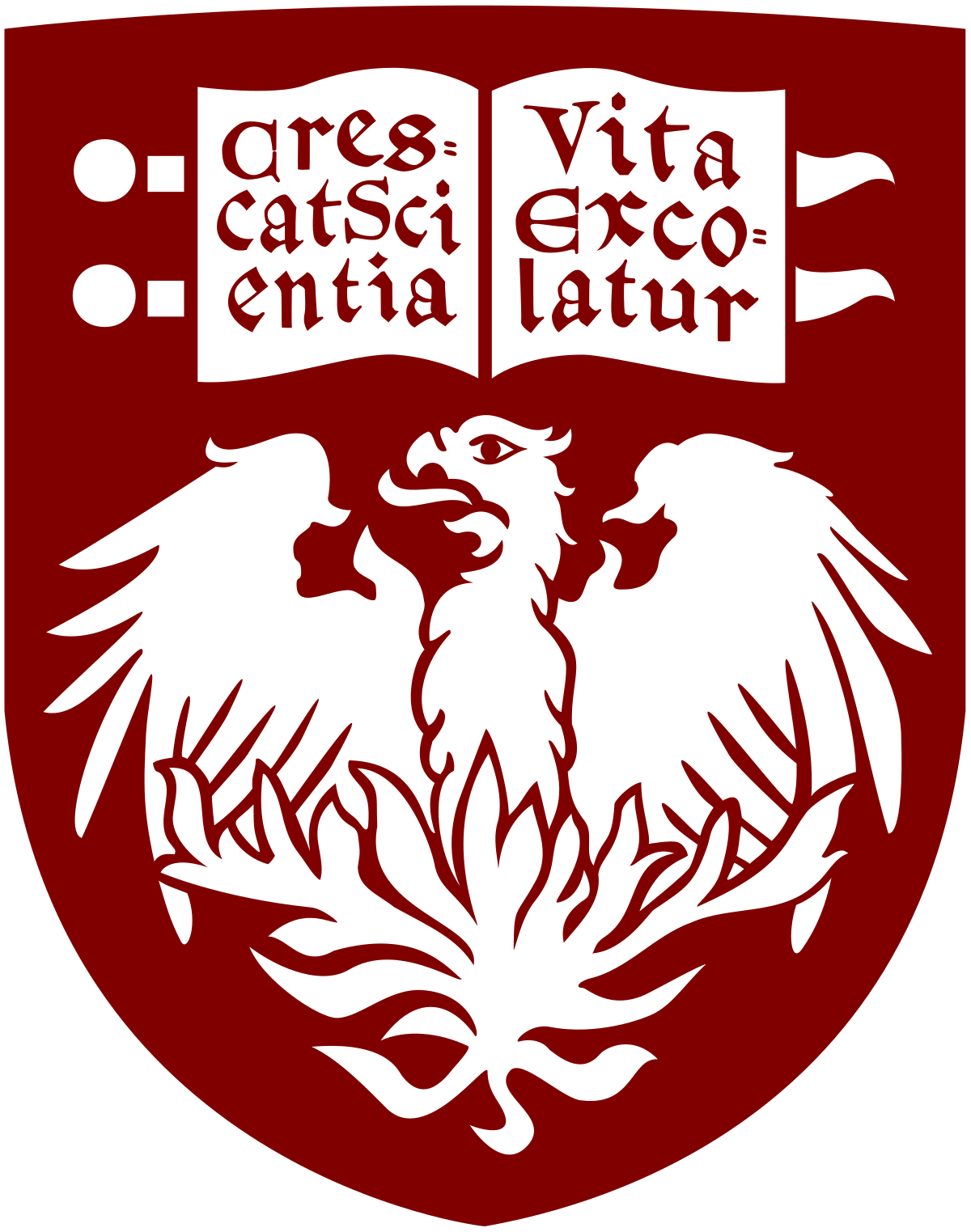 The University of Chicago
The University of Chicago
Optical magnetism and meta-atoms
Conclusion
Optical matter can be created and tuned by the properties of the incident light for the creation of functional materials that do work at the nanoscale

Optical matter is a novel physical system that experiences non-equilibrium phenomenon, non-conservative forces, and non-reciprocal interactions

Non-reciprocal interactions in optical matter lead to irreversible transitions that can be used to segregate nanoparticle mixtures by size and material

Optical matter arrays convert spin angular momentum of light into orbital angular momentum that can be utilized to create stochastic nanoscale machines
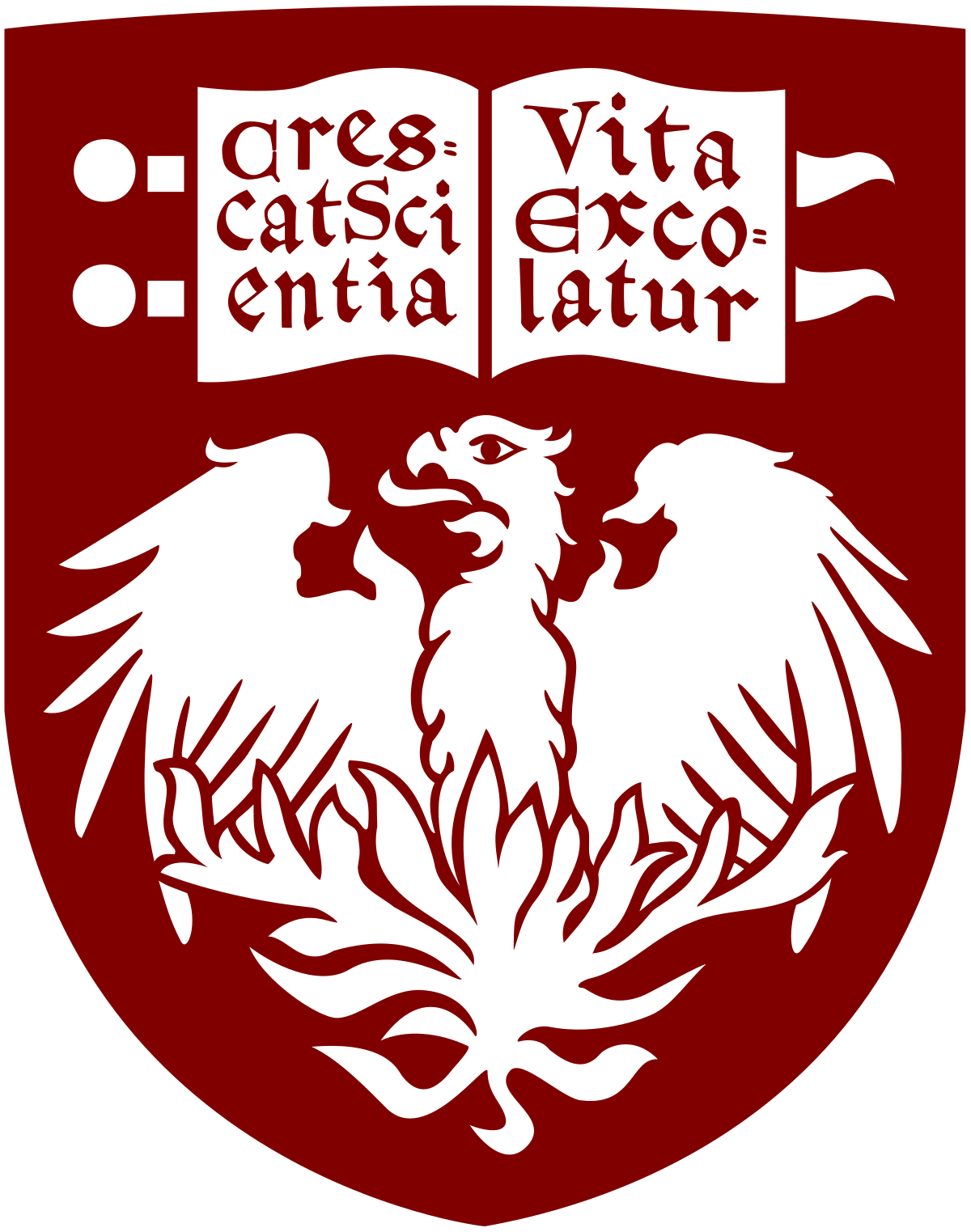 The University of Chicago
The University of Chicago
Acknowledgements
Norbert F. Scherer
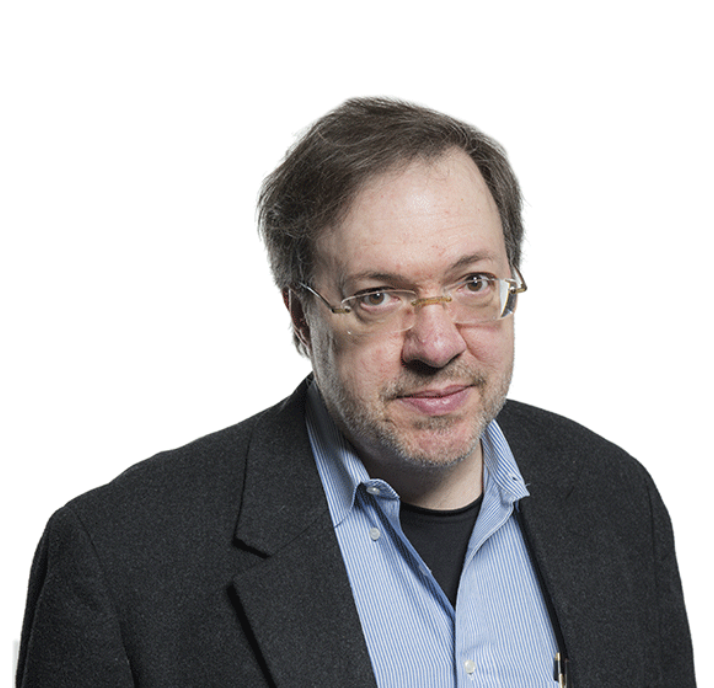 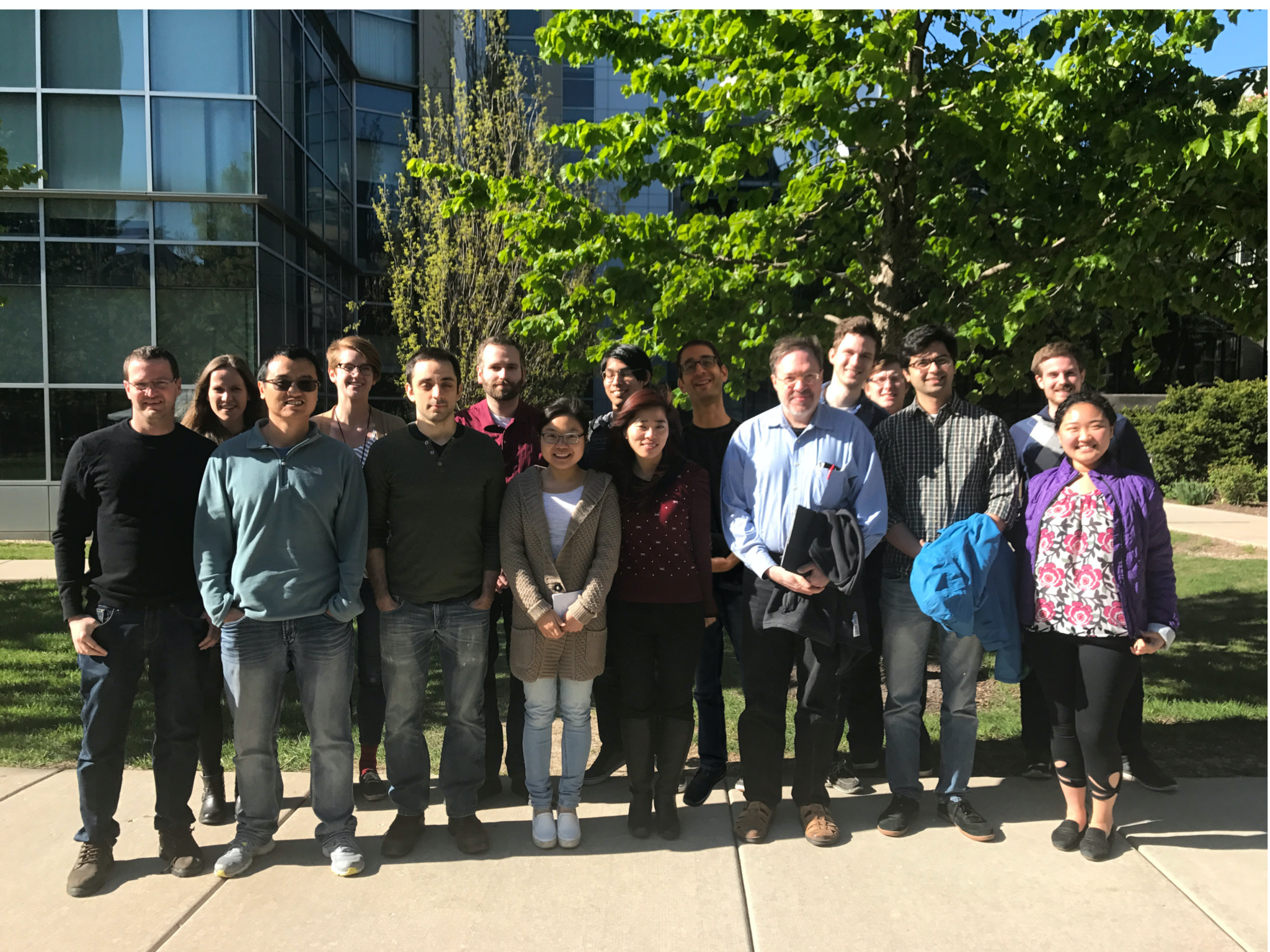 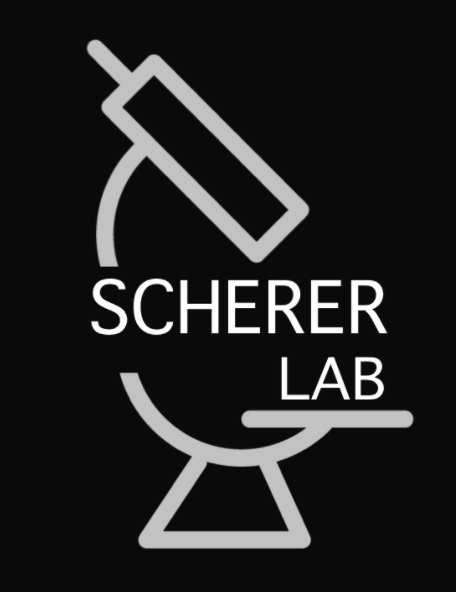 Stephen K. Gray
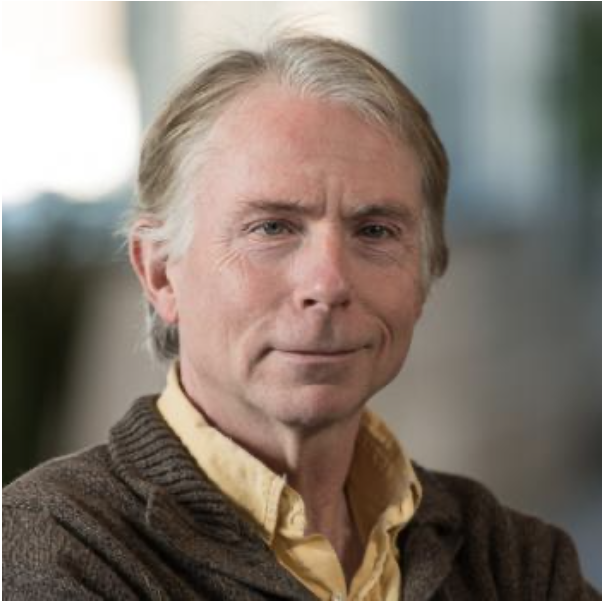 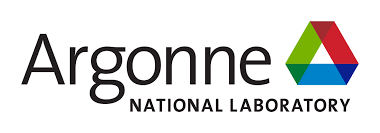 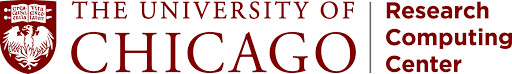 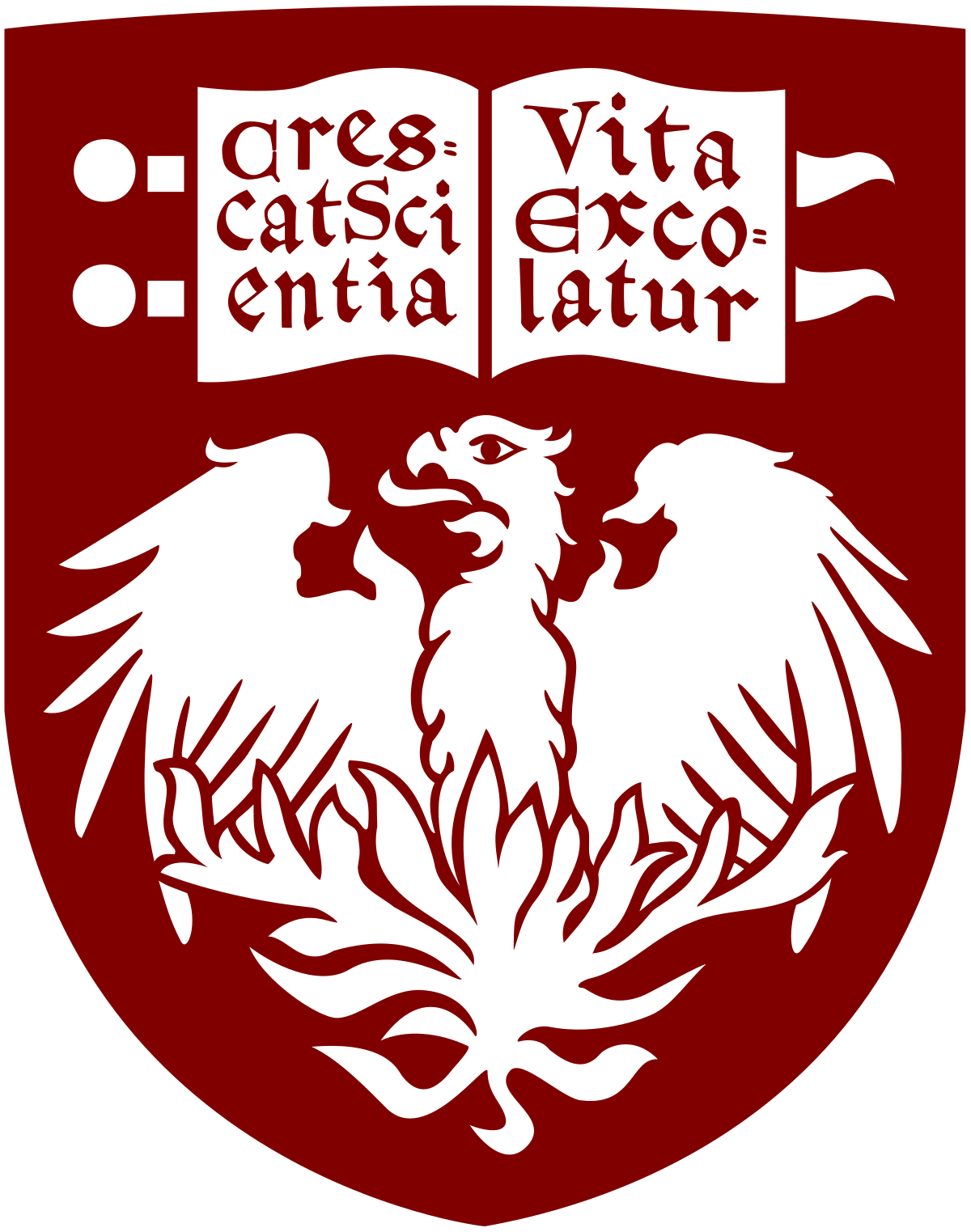 The University of Chicago
The University of Chicago
Thank you!

Questions?